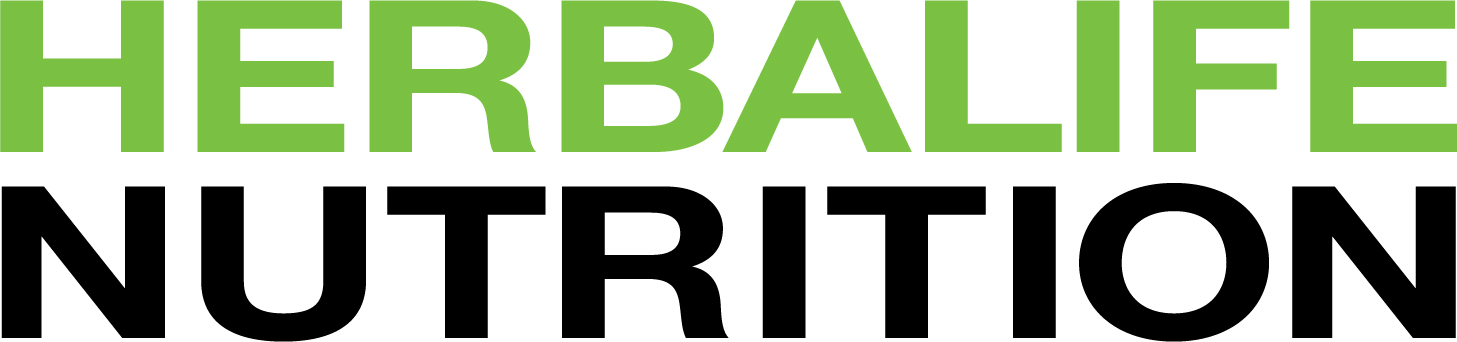 LUBBOCK STS
BODY TRANSFORMATION 
CHALLENGE
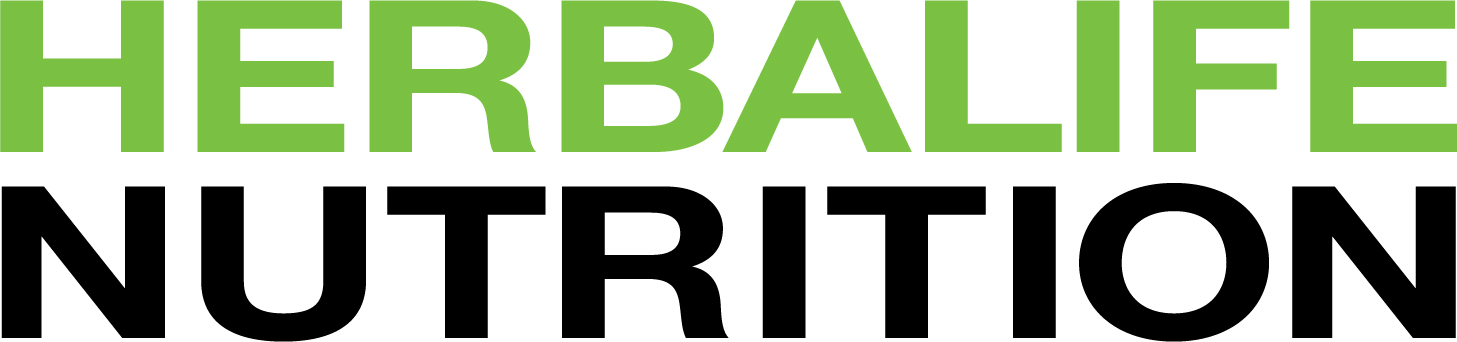 MALE WEIGHT LOSS
(Based solely on Weight Loss %)
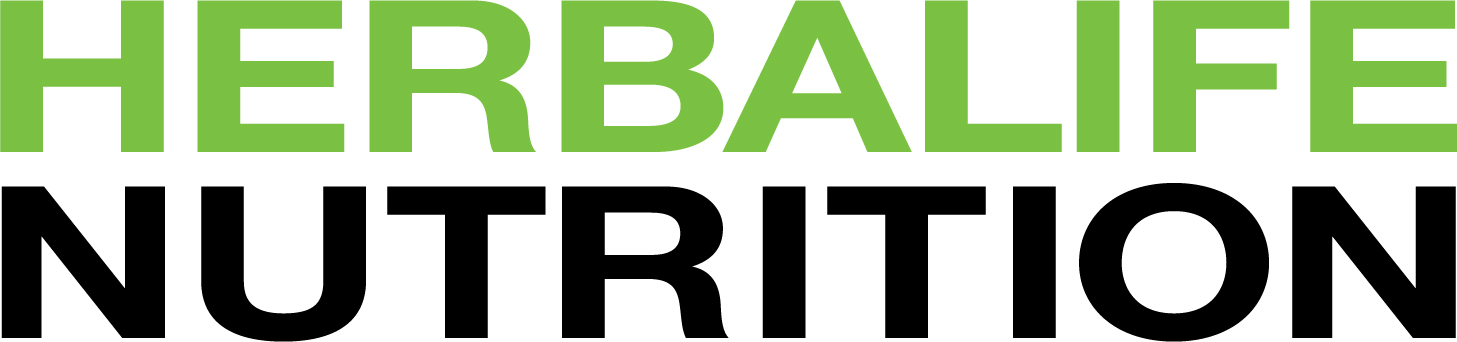 HONORABLE MENTION – MALE WEIGHT LOSS
SHEA FLOYD:  WEIGHT LOSS % - 8.29% 
21.40 LBS.   BODY FAT LOSS – 4.60%
KEITH DRONES:  WEIGHT LOSS % - 8.39%
21.10 LBS.   BODY FAT LOSS – 4.00%
Weight-Loss Claimer: Consumers who use Herbalife® Formula 1 twice per day as part of a healthy lifestyle can generally expect to lose around 0.5 to 1 pound per week. Participants in a 12-week, single-blind study used Formula 1 twice per day (once as a meal and once as a snack) with a reduced- calorie diet and a goal of 30 minutes of exercise per day. Participants followed either a high-protein diet or a standard protein diet. Participants in both groups lost about 8.5 pounds.
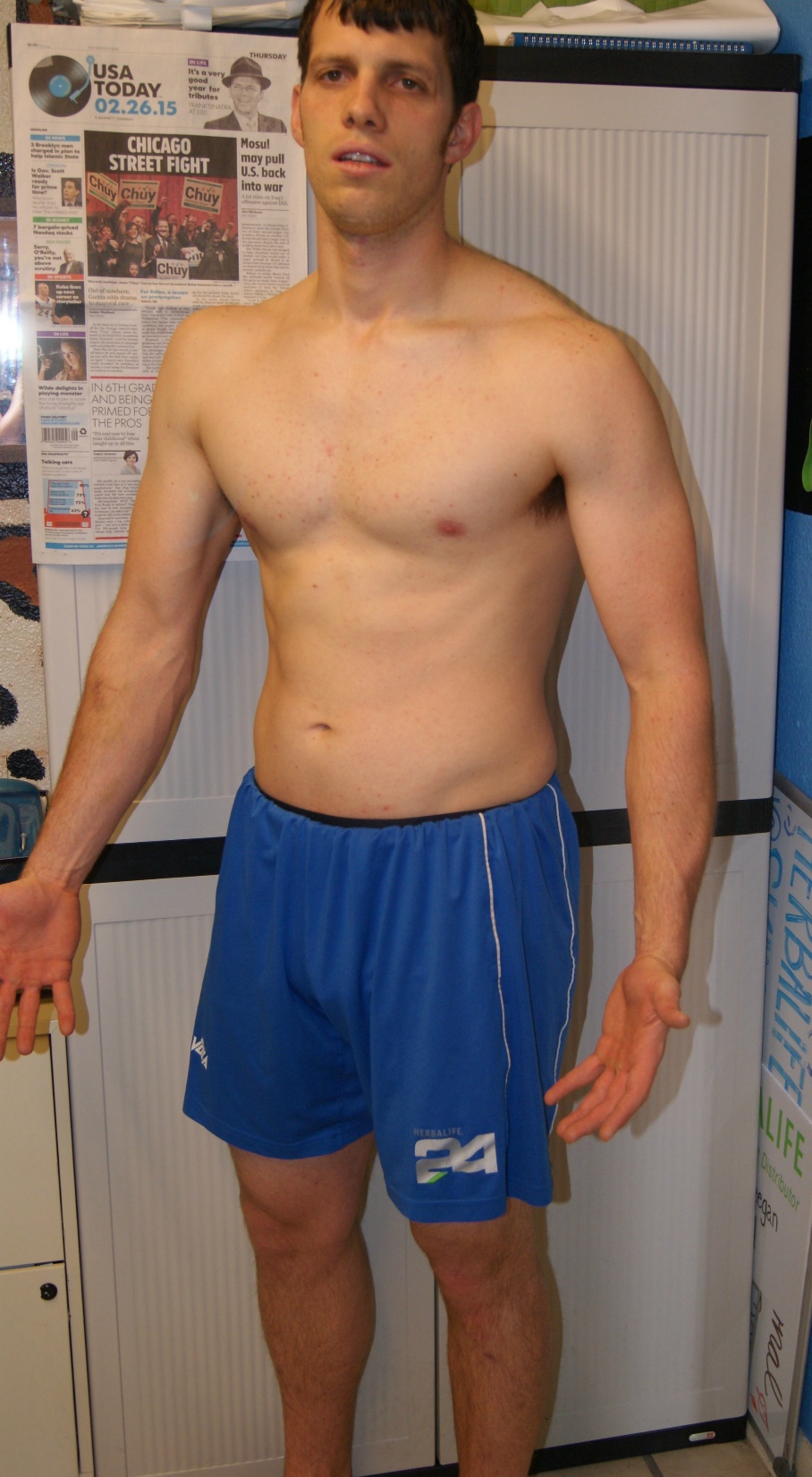 3rd PLACE WEIGHT LOSS

DANIEL RASBAND

WEIGHT LOSS – 21.80 lbs.
WEIGHT LOSS % - 10.28%
BODY FAT LOSS – 2.60%
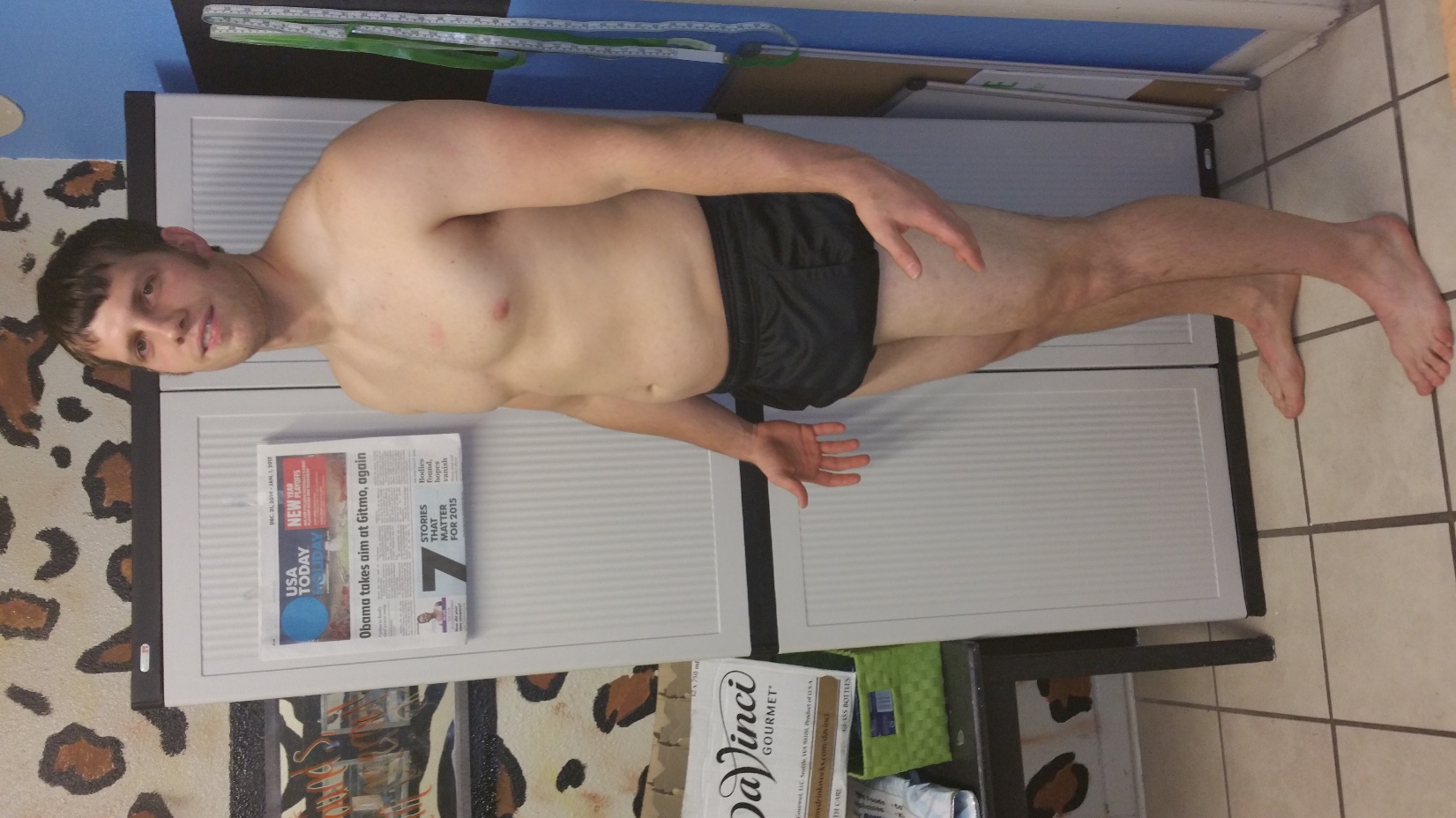 Weight-Loss Claimer: Consumers who use Herbalife® Formula 1 twice per day as part of a healthy lifestyle can generally expect to lose around 0.5 to 1 pound per week. Participants in a 12-week, single-blind study used Formula 1 twice per day (once as a meal and once as a snack) with a reduced- calorie diet and a goal of 30 minutes of exercise per day. Participants followed either a high-protein diet or a standard protein diet. Participants in both groups lost about 8.5 pounds.
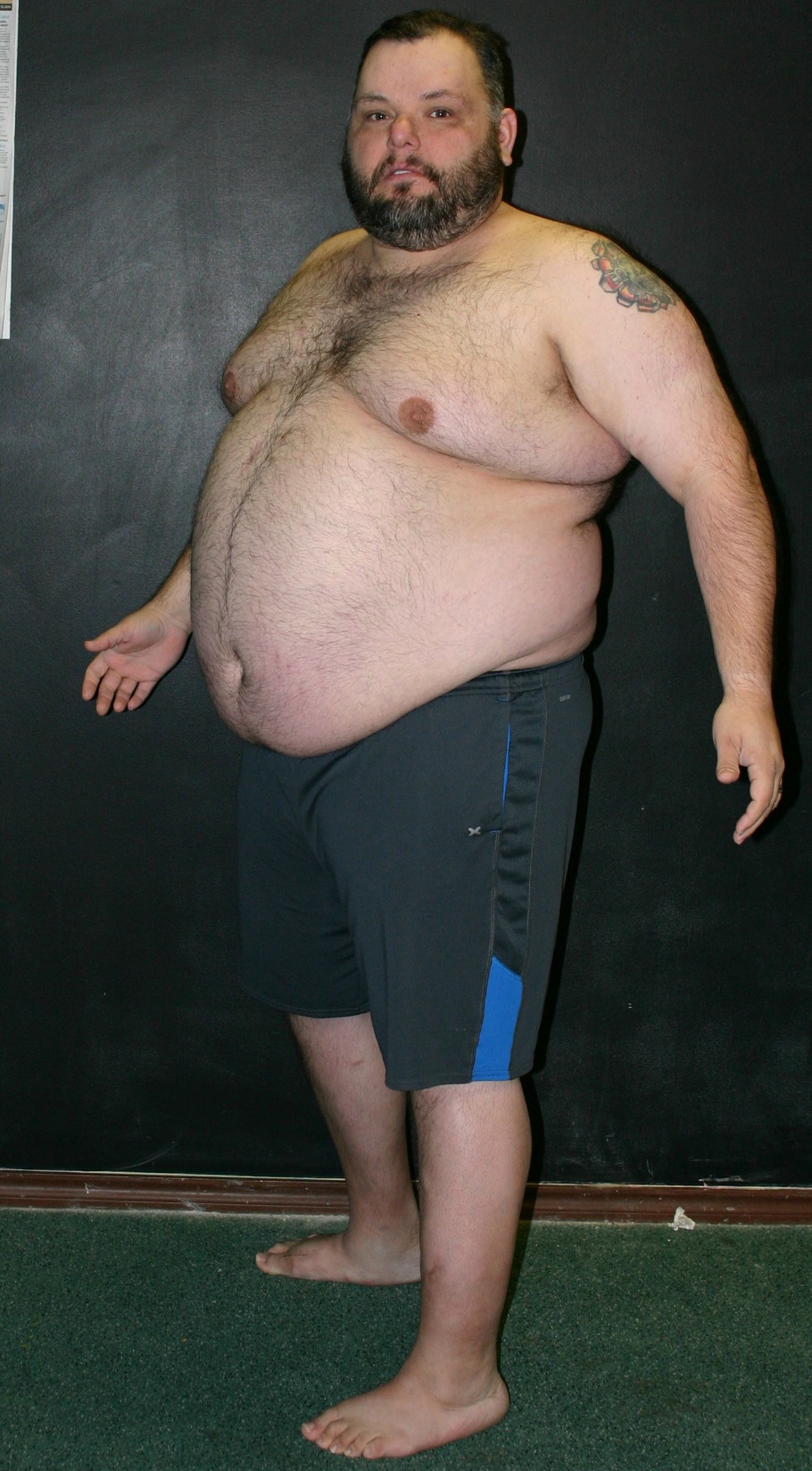 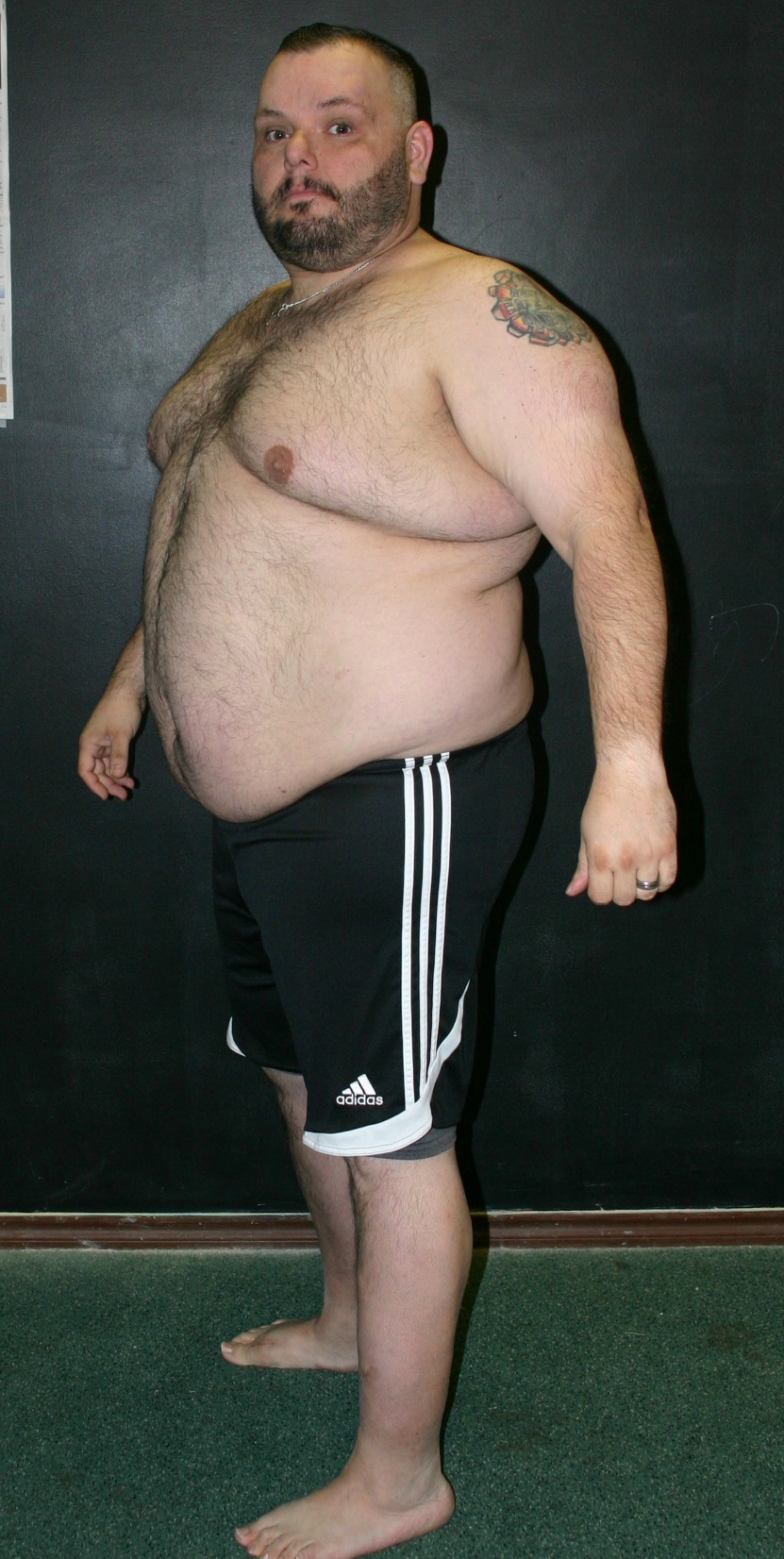 2nd PLACE WEIGHT LOSS

BRIAN PLEASANT

WEIGHT LOSS – 39.00 lbs.
WEIGHT LOSS % - 11.48%
BODY FAT LOSS – 2.00%
Weight-Loss Claimer: Consumers who use Herbalife® Formula 1 twice per day as part of a healthy lifestyle can generally expect to lose around 0.5 to 1 pound per week. Participants in a 12-week, single-blind study used Formula 1 twice per day (once as a meal and once as a snack) with a reduced- calorie diet and a goal of 30 minutes of exercise per day. Participants followed either a high-protein diet or a standard protein diet. Participants in both groups lost about 8.5 pounds.
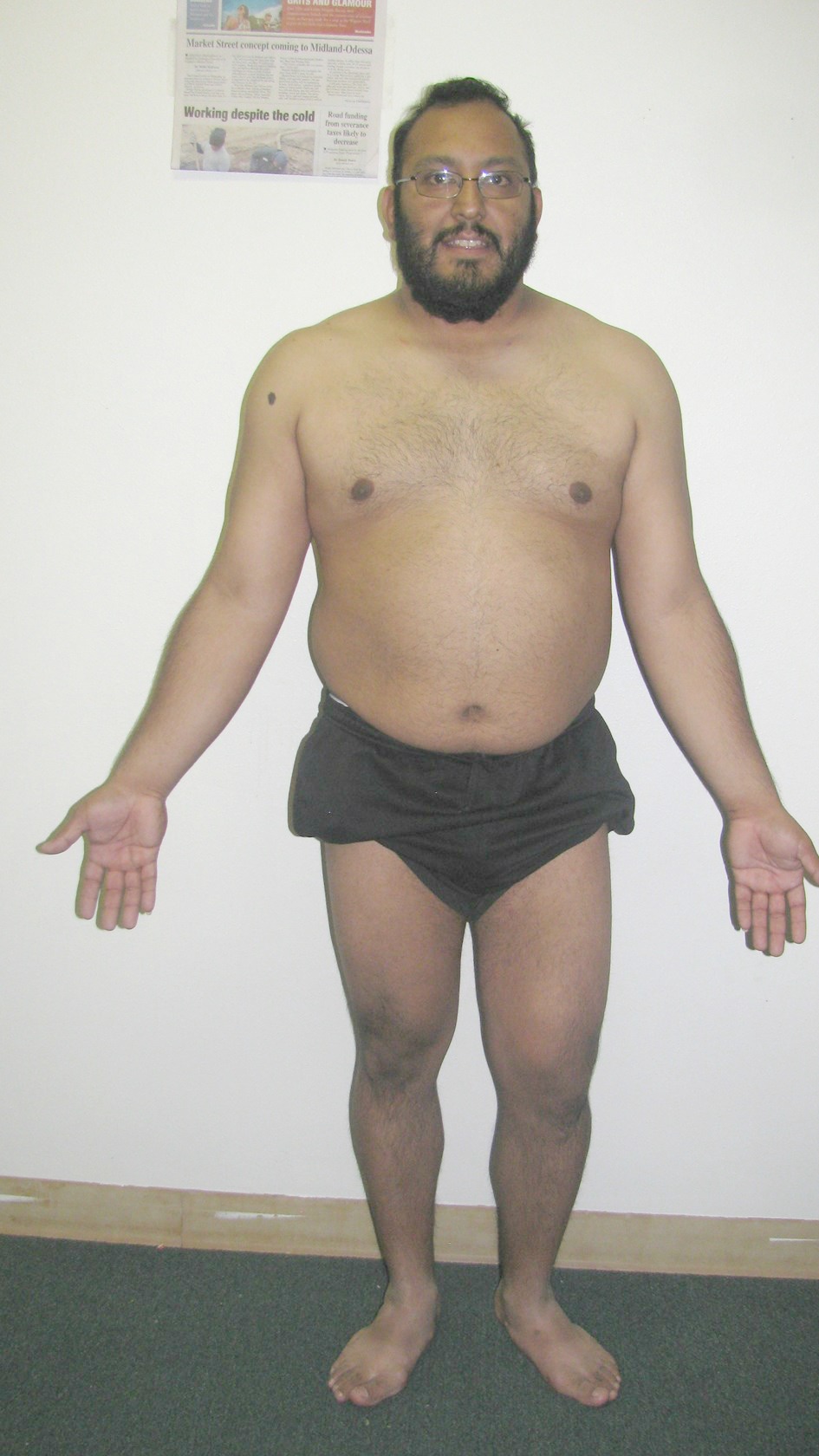 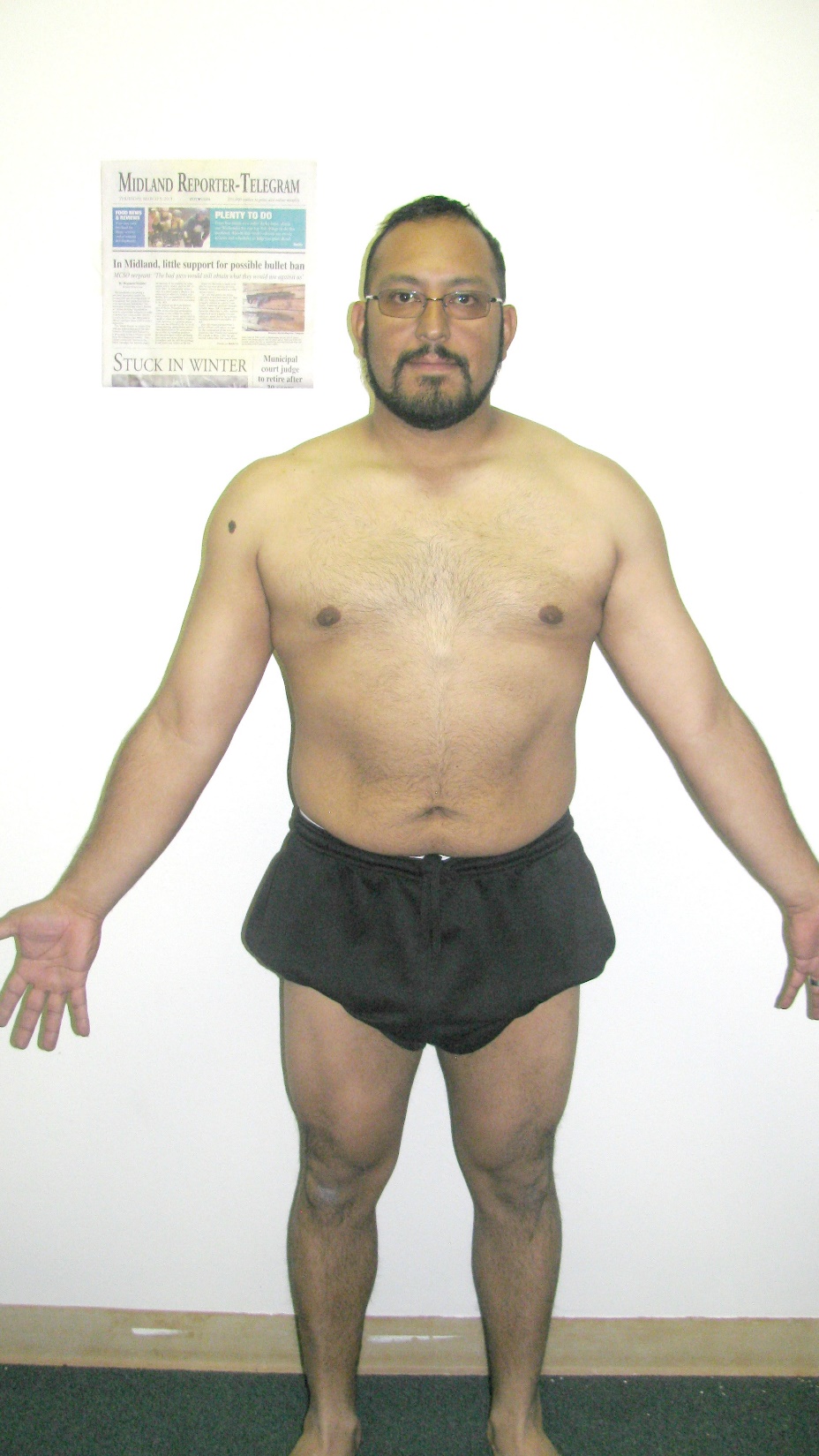 1st PLACE WEIGHT LOSS

FIDEL RAMOS

WEIGHT LOSS – 29.40 lbs.
WEIGHT LOSS % - 13.40%
BODY FAT LOSS – 8.30%
Weight-Loss Claimer: Consumers who use Herbalife® Formula 1 twice per day as part of a healthy lifestyle can generally expect to lose around 0.5 to 1 pound per week. Participants in a 12-week, single-blind study used Formula 1 twice per day (once as a meal and once as a snack) with a reduced- calorie diet and a goal of 30 minutes of exercise per day. Participants followed either a high-protein diet or a standard protein diet. Participants in both groups lost about 8.5 pounds.
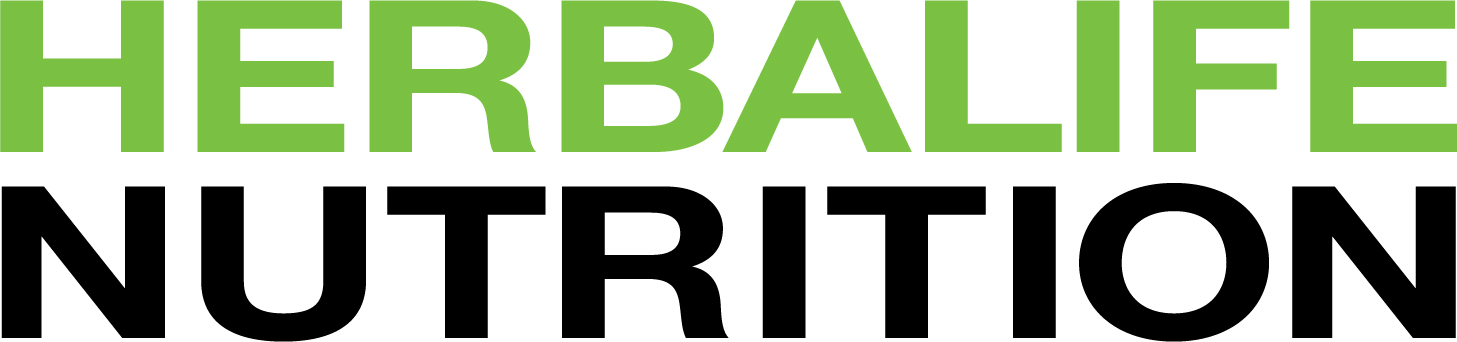 BTC -  MARCH 2015
FEMALE WEIGHT LOSS
(Based solely on Weight Loss %)
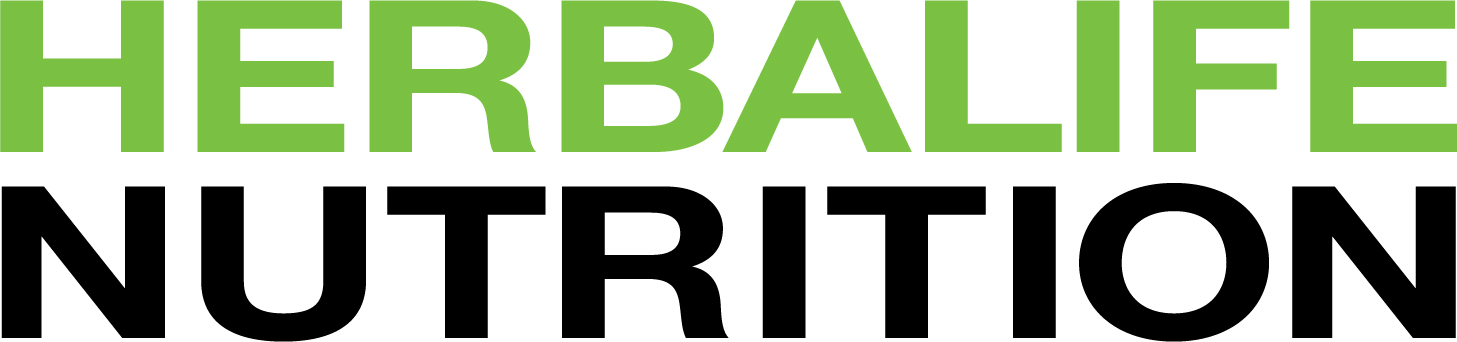 HONORABLE MENTION – FEMALE WEIGHT LOSS
DELIA CASTILLO – WEIGHT LOSS % - 9.42%
16.20 LBS.   BODY FAT LOSS – 3.00%
LAURA BETH PLEASANT – WEIGHT LOSS % - 10.33%
21.60 LBS.   BODY FAT LOSS – 3.90%
Weight-Loss Claimer: Consumers who use Herbalife® Formula 1 twice per day as part of a healthy lifestyle can generally expect to lose around 0.5 to 1 pound per week. Participants in a 12-week, single-blind study used Formula 1 twice per day (once as a meal and once as a snack) with a reduced- calorie diet and a goal of 30 minutes of exercise per day. Participants followed either a high-protein diet or a standard protein diet. Participants in both groups lost about 8.5 pounds.
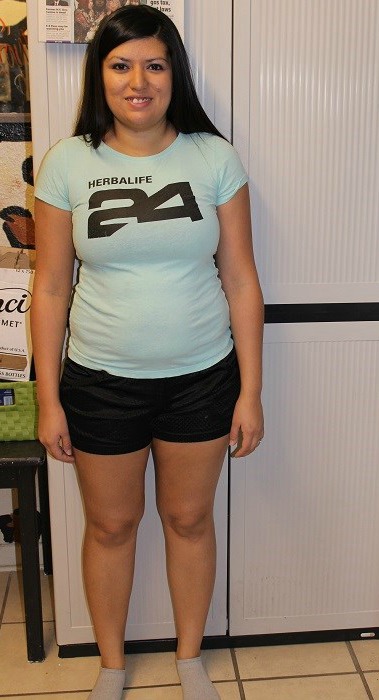 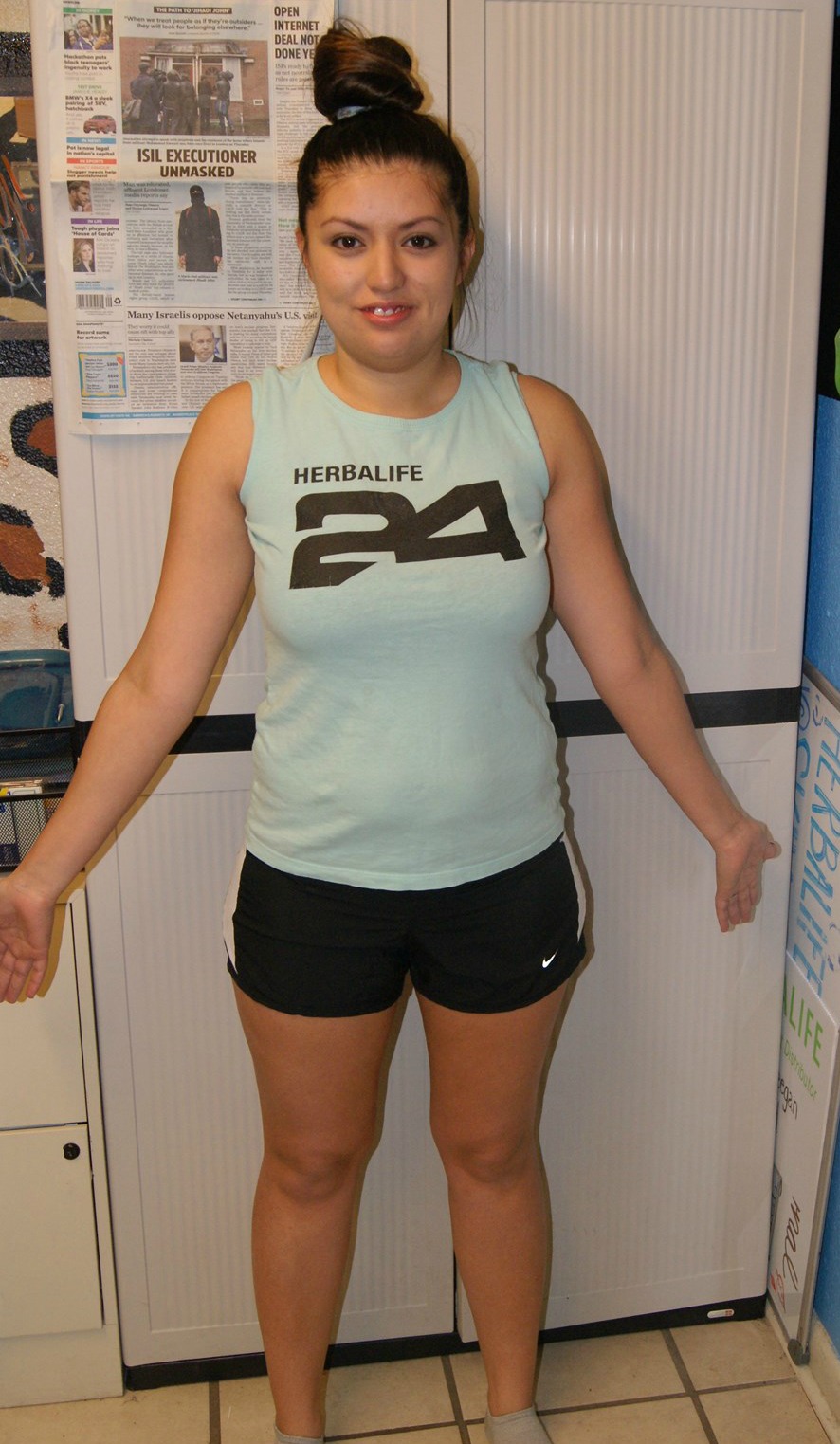 3RD PLACE WEIGHT LOSS

BRENDA BUFKIN

WEIGHT LOSS – 16.80 lbs.
WEIGHT LOSS % - 11.52%
BODY FAT LOSS – 4.40%
Weight-Loss Claimer: Consumers who use Herbalife® Formula 1 twice per day as part of a healthy lifestyle can generally expect to lose around 0.5 to 1 pound per week. Participants in a 12-week, single-blind study used Formula 1 twice per day (once as a meal and once as a snack) with a reduced- calorie diet and a goal of 30 minutes of exercise per day. Participants followed either a high-protein diet or a standard protein diet. Participants in both groups lost about 8.5 pounds.
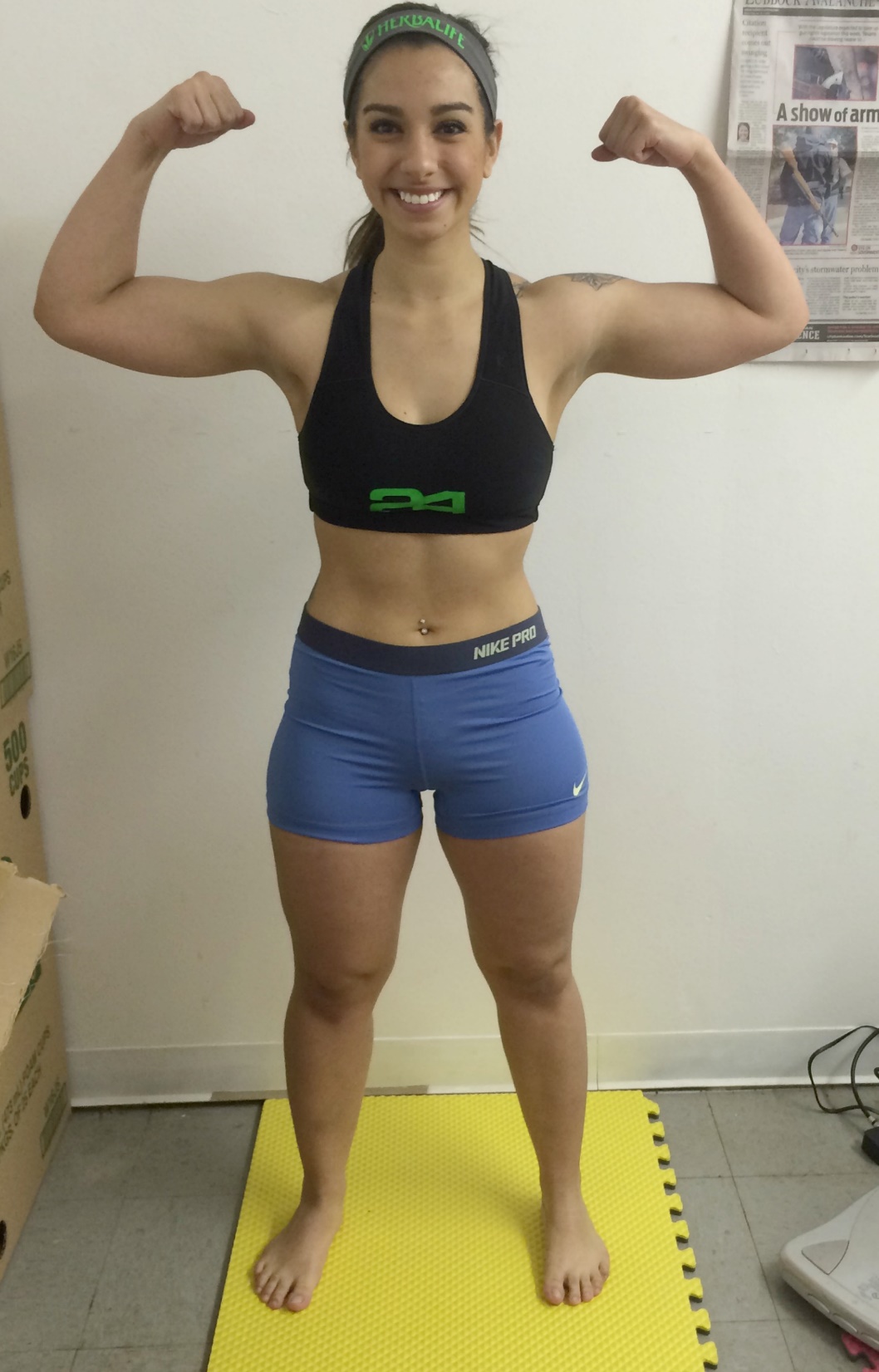 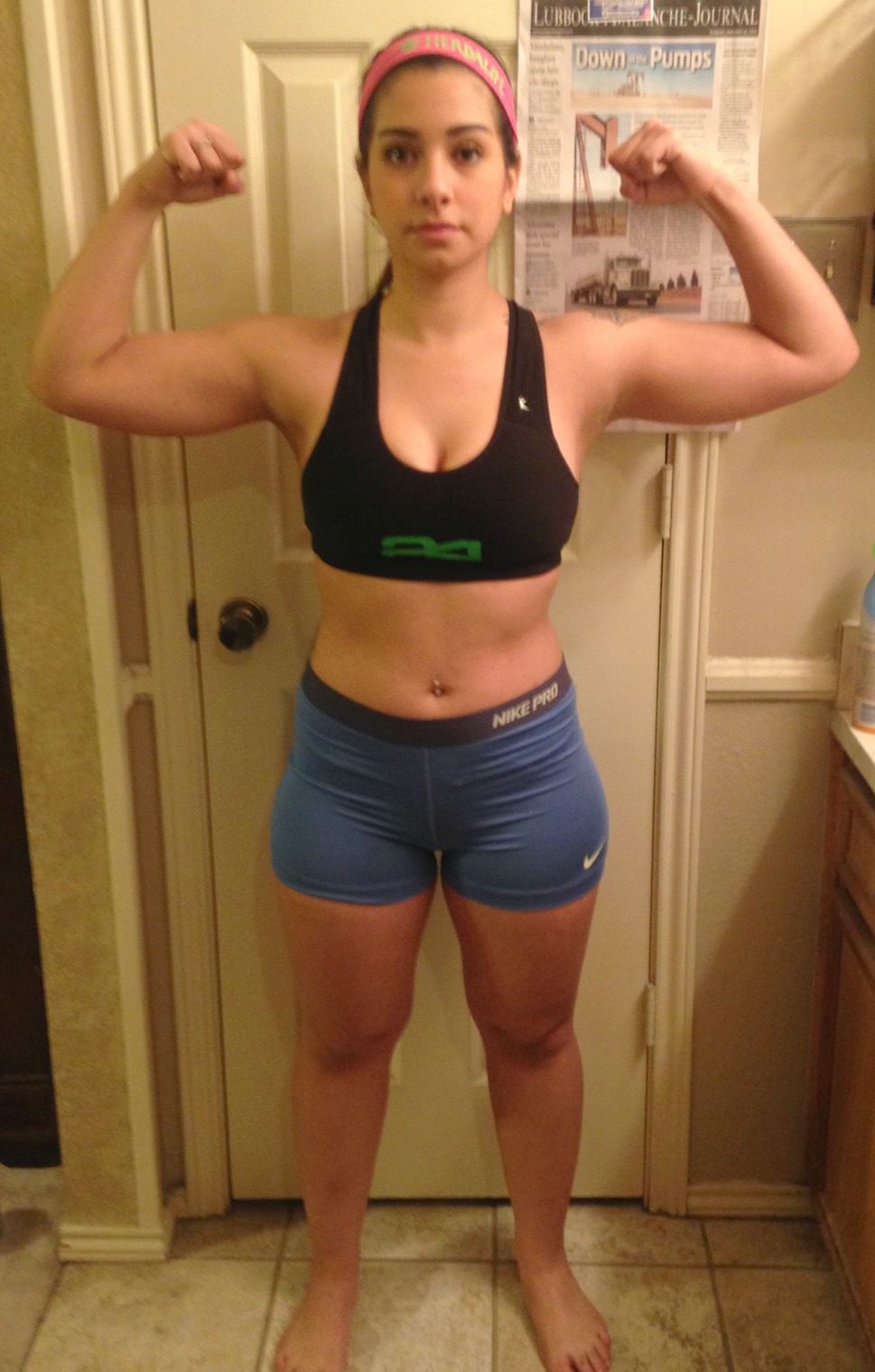 2ND PLACE WEIGHT LOSS

NICOLE ALVIDREZ

WEIGHT LOSS – 18.00 lbs.
WEIGHT LOSS % - 11.92%
BODY FAT LOSS – 5.30%
Weight-Loss Claimer: Consumers who use Herbalife® Formula 1 twice per day as part of a healthy lifestyle can generally expect to lose around 0.5 to 1 pound per week. Participants in a 12-week, single-blind study used Formula 1 twice per day (once as a meal and once as a snack) with a reduced- calorie diet and a goal of 30 minutes of exercise per day. Participants followed either a high-protein diet or a standard protein diet. Participants in both groups lost about 8.5 pounds.
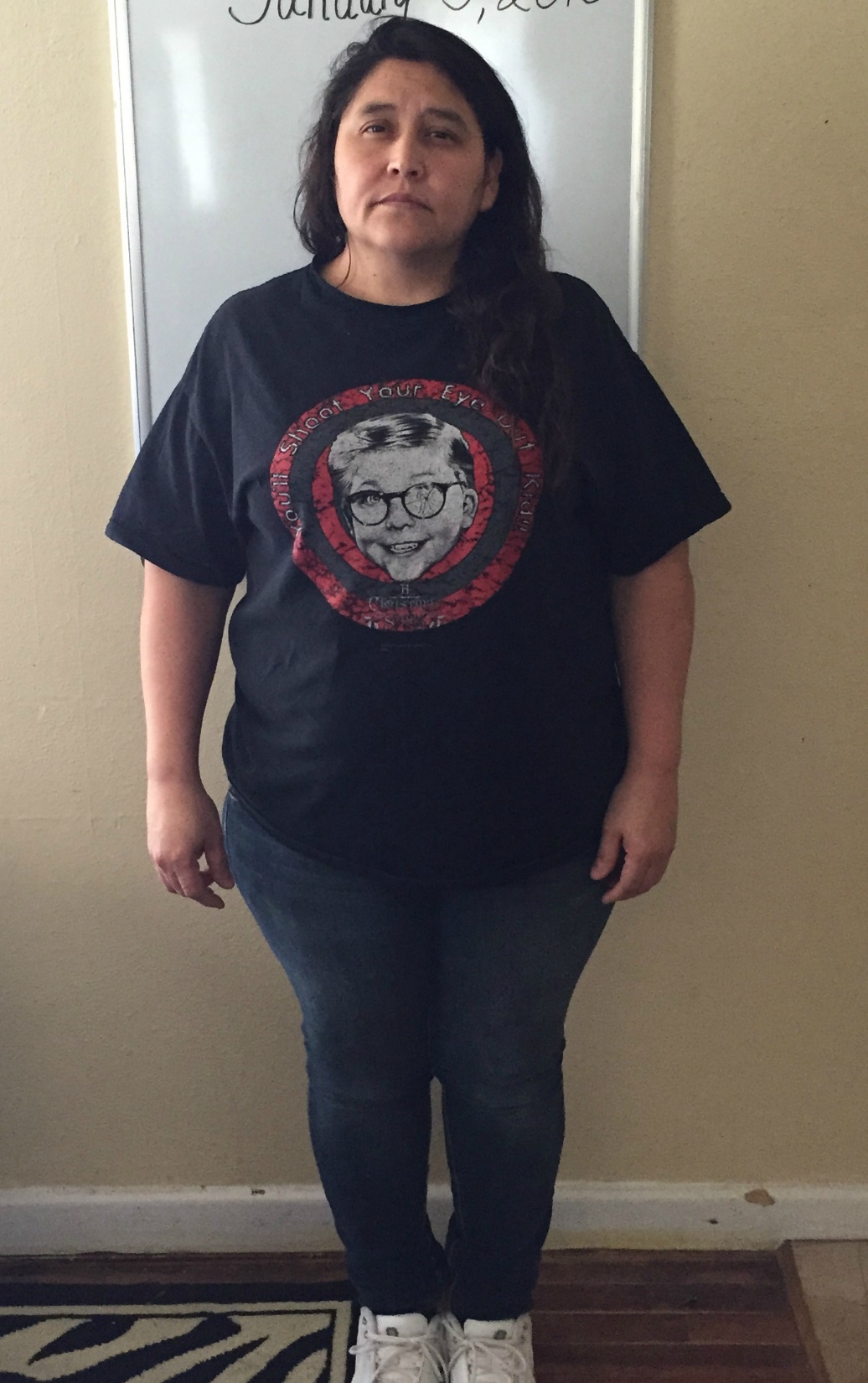 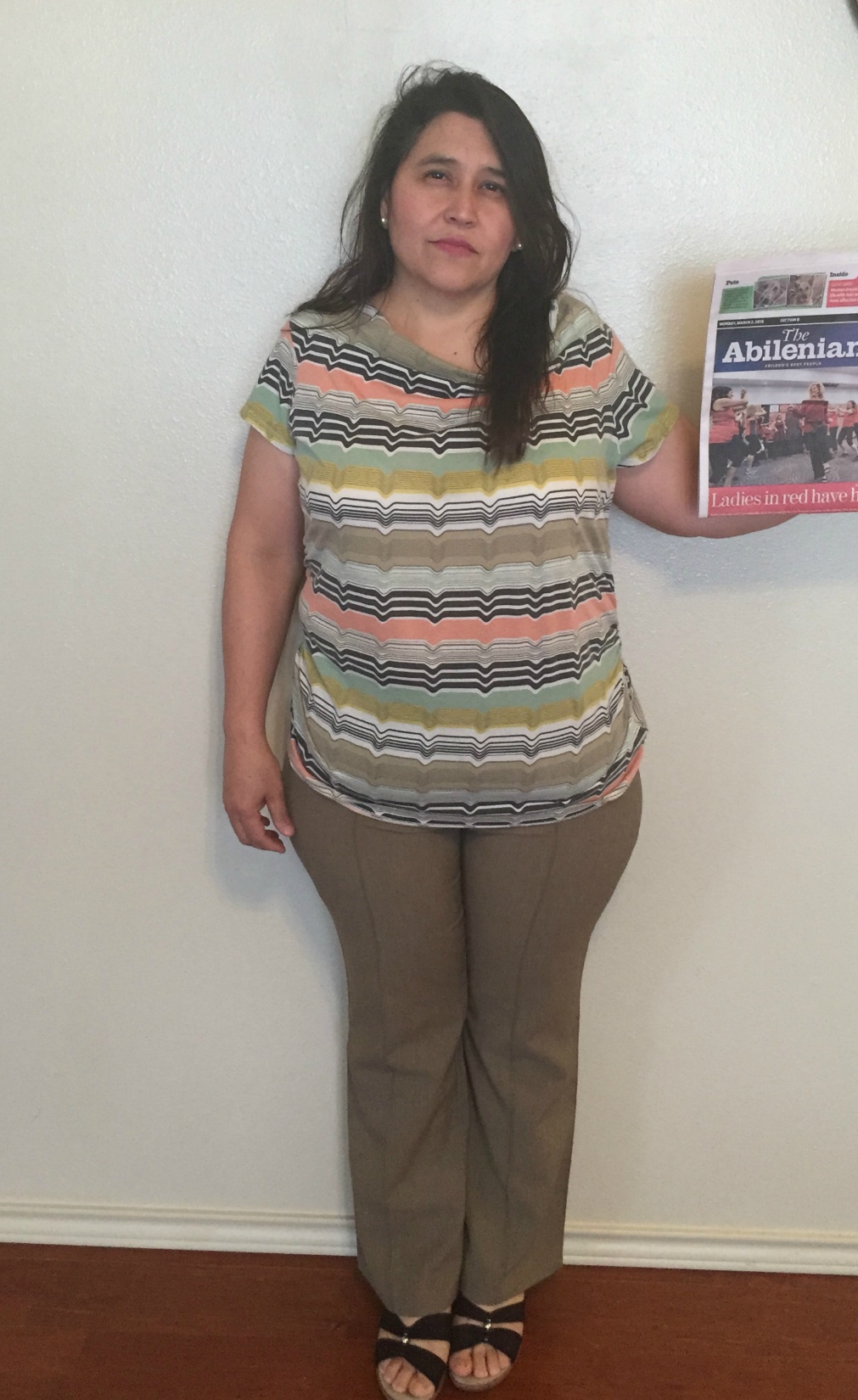 1st PLACE WEIGHT LOSS

VIRGINIA HERNANDEZ

WEIGHT LOSS – 26.60lbs.
WEIGHT LOSS % - 13.09%
BODY FAT LOSS – .70%
Weight-Loss Claimer: Consumers who use Herbalife® Formula 1 twice per day as part of a healthy lifestyle can generally expect to lose around 0.5 to 1 pound per week. Participants in a 12-week, single-blind study used Formula 1 twice per day (once as a meal and once as a snack) with a reduced- calorie diet and a goal of 30 minutes of exercise per day. Participants followed either a high-protein diet or a standard protein diet. Participants in both groups lost about 8.5 pounds.
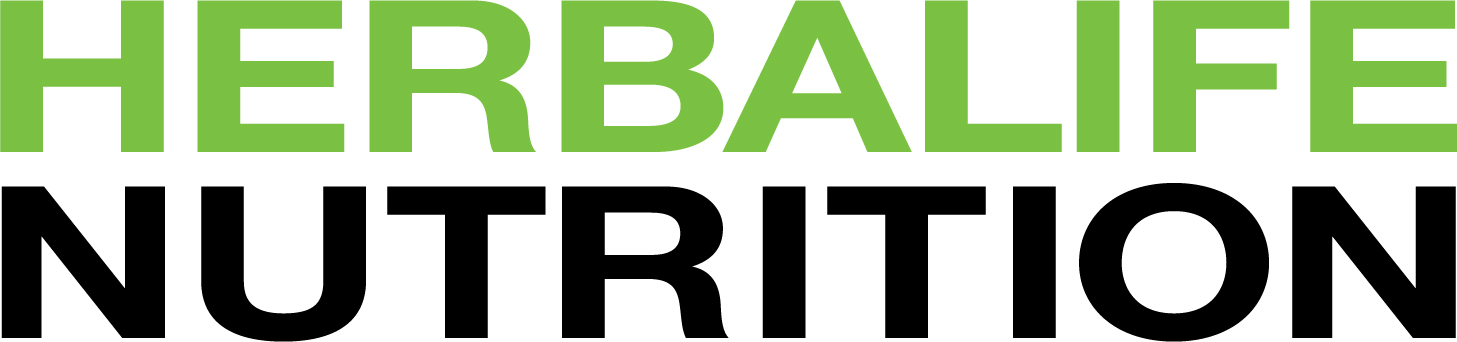 BTC - MARCH 2015
OVER 40 TRANSFORMATION - FEMALE
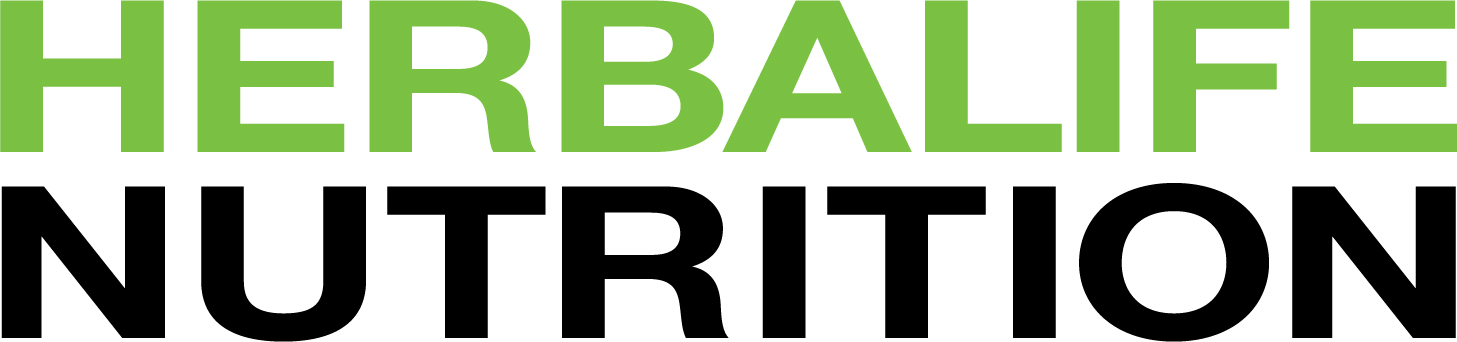 HONORABLE MENTION – FEMALE OVER 40 TRANSFORMATION
DIANA NEIGHLY: WEIGHT LOSS % - 3.93%
6.30 LBS.   BODY FAT LOSS – 1.30%
JENNIFER LANGWELL:  WEIGHT LOSS % - .14%
.20 LBS.   BODY FAT LOSS – 3.60%
Weight-Loss Claimer: Consumers who use Herbalife® Formula 1 twice per day as part of a healthy lifestyle can generally expect to lose around 0.5 to 1 pound per week. Participants in a 12-week, single-blind study used Formula 1 twice per day (once as a meal and once as a snack) with a reduced- calorie diet and a goal of 30 minutes of exercise per day. Participants followed either a high-protein diet or a standard protein diet. Participants in both groups lost about 8.5 pounds.
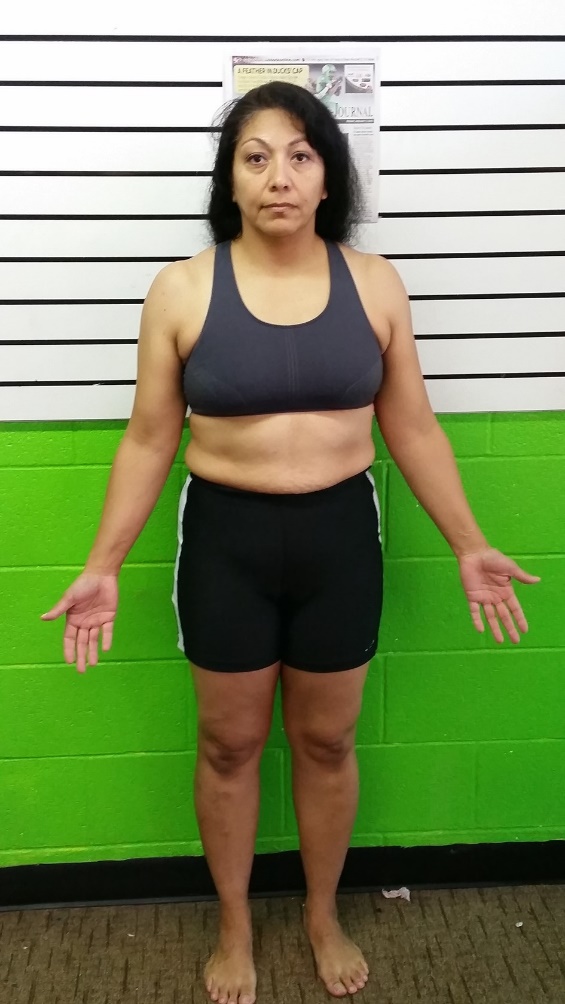 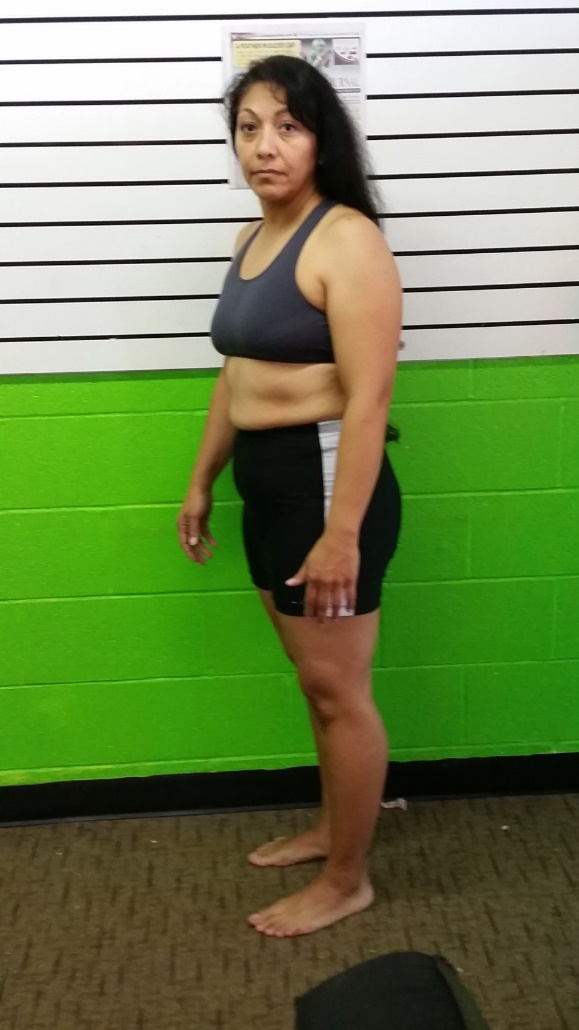 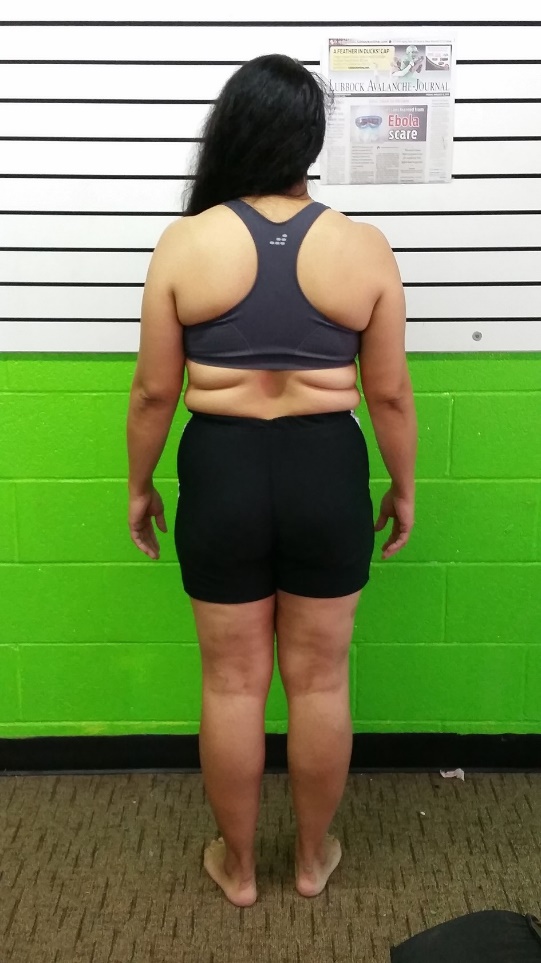 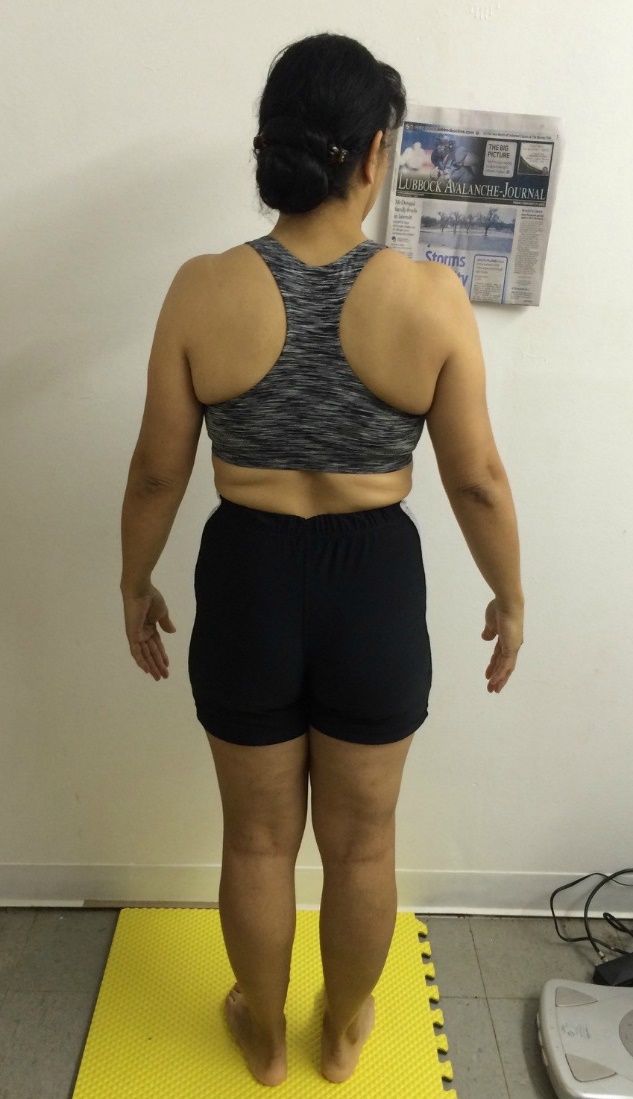 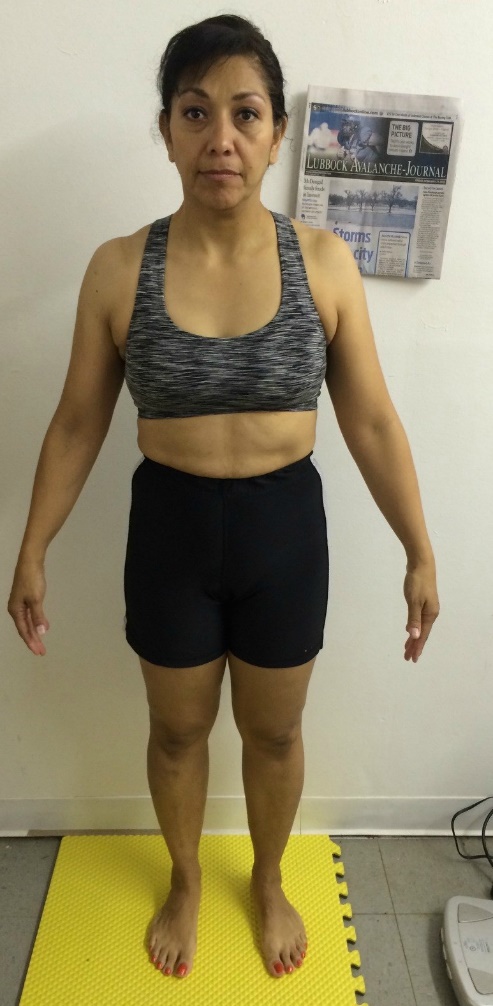 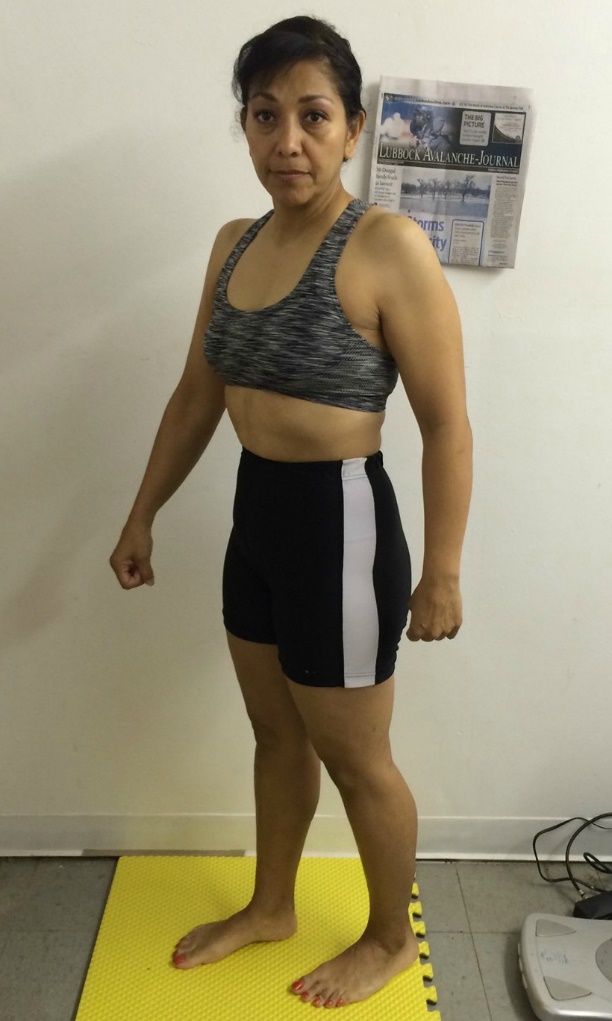 KATHY ENRIQUEZ
3RD PLACE
OVER 40 TRAMSFORMATION
Weight-Loss Claimer: Consumers who use Herbalife® Formula 1 twice per day as part of a healthy lifestyle can generally expect to lose around 0.5 to 1 pound per week. Participants in a 12-week, single-blind study used Formula 1 twice per day (once as a meal and once as a snack) with a reduced- calorie diet and a goal of 30 minutes of exercise per day. Participants followed either a high-protein diet or a standard protein diet. Participants in both groups lost about 8.5 pounds.
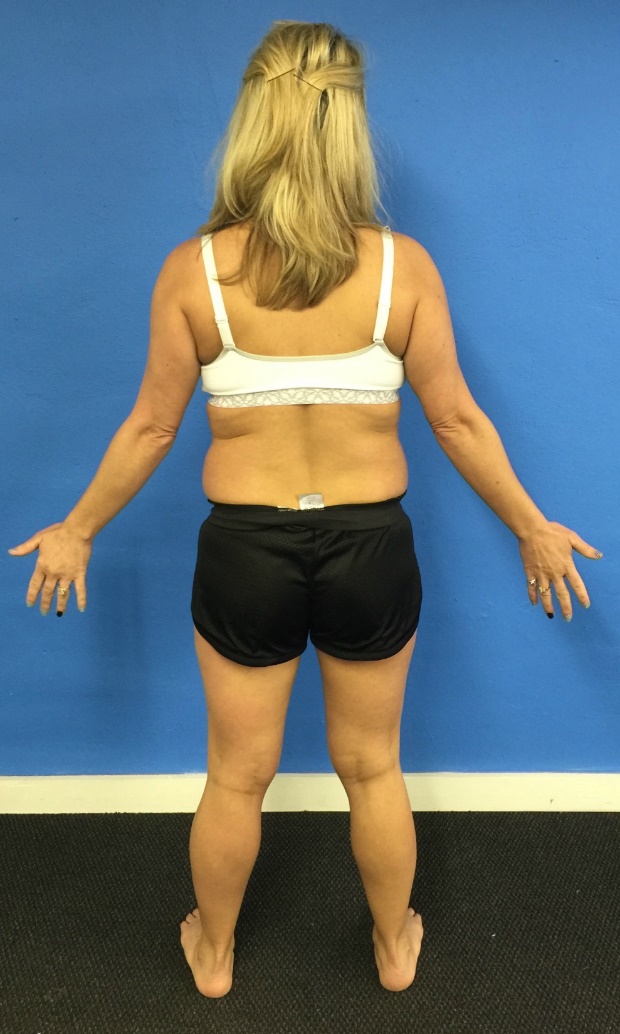 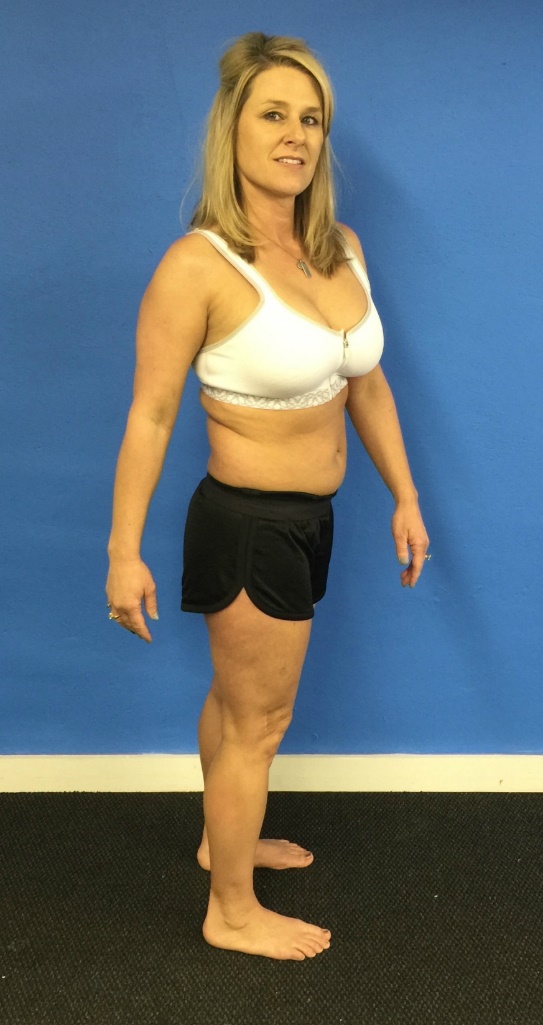 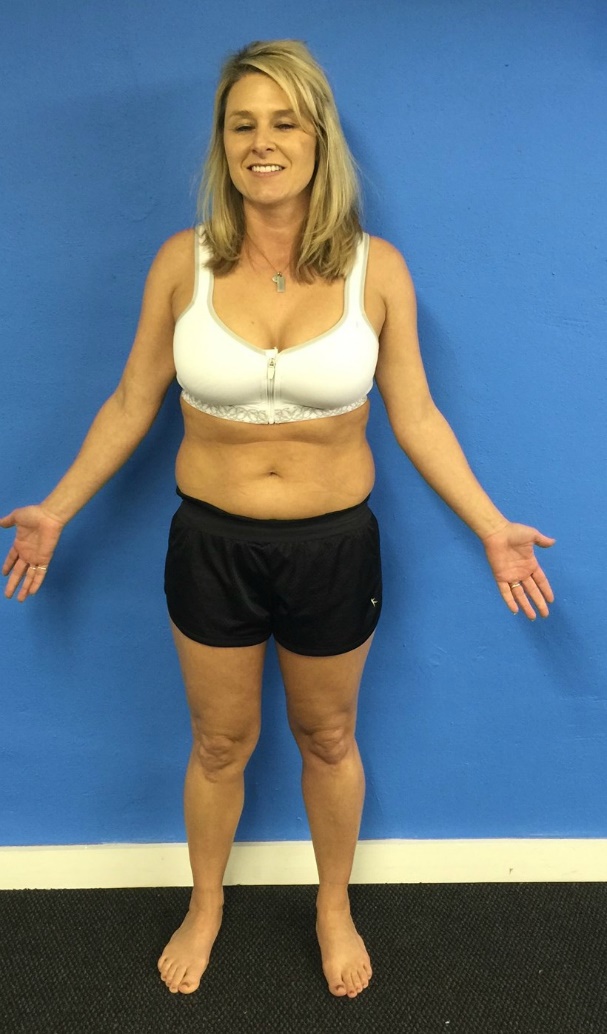 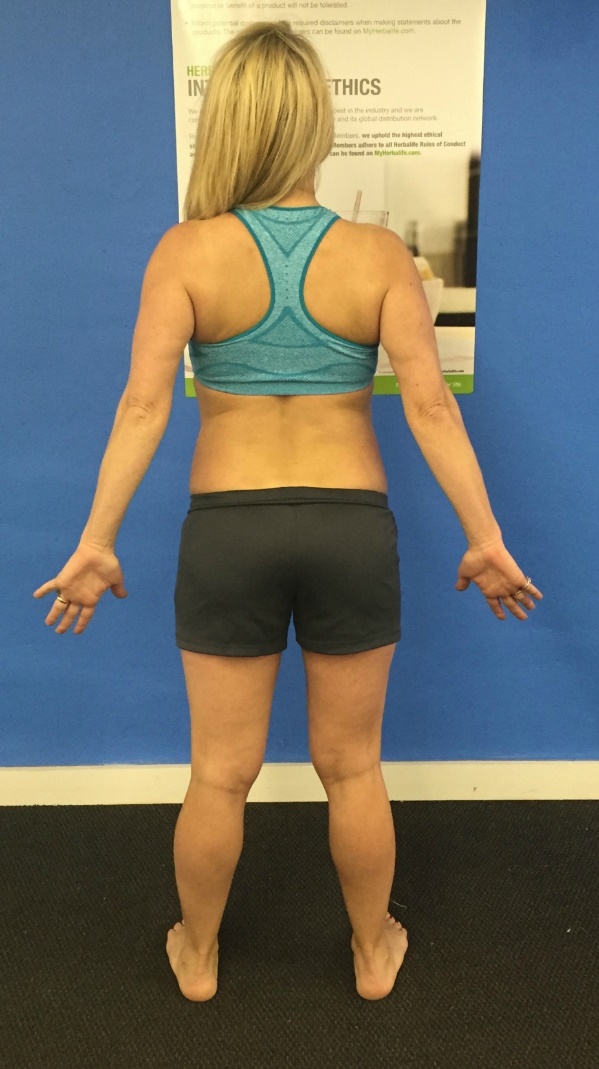 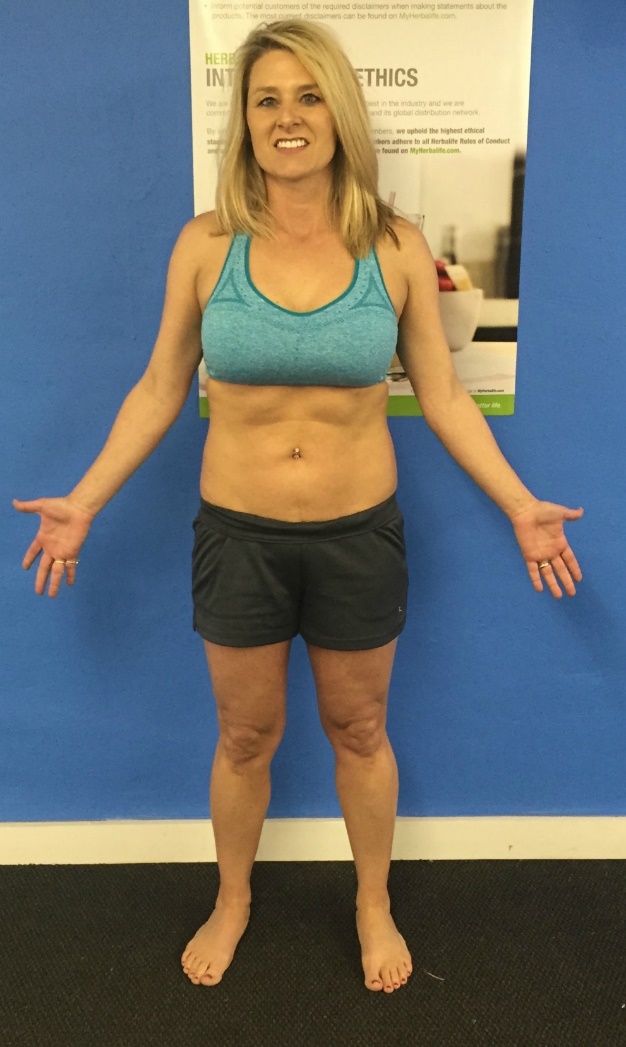 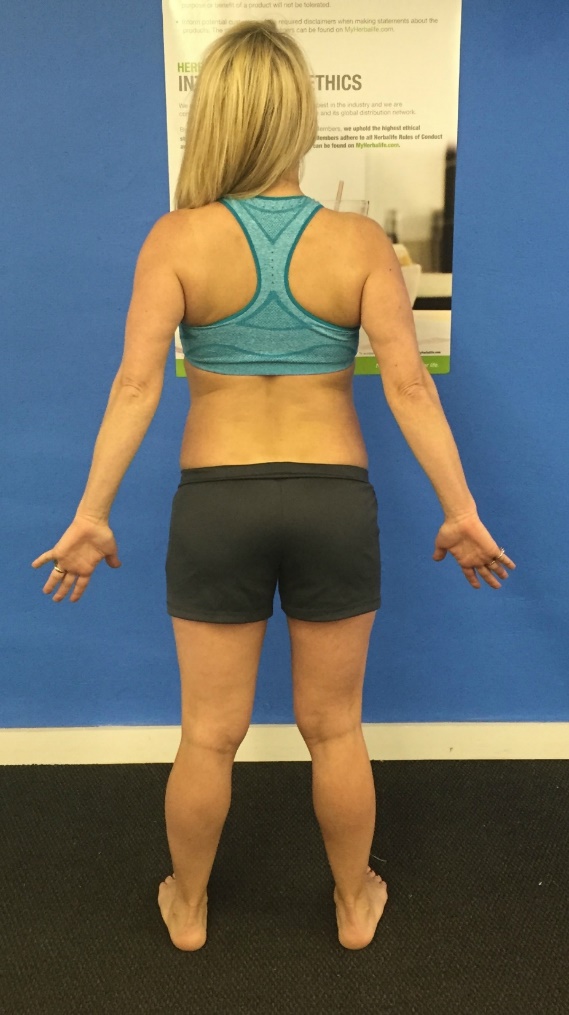 ANGELA FLOYD
2ND PLACE
OVER 40 TRAMSFORMATION
Weight-Loss Claimer: Consumers who use Herbalife® Formula 1 twice per day as part of a healthy lifestyle can generally expect to lose around 0.5 to 1 pound per week. Participants in a 12-week, single-blind study used Formula 1 twice per day (once as a meal and once as a snack) with a reduced- calorie diet and a goal of 30 minutes of exercise per day. Participants followed either a high-protein diet or a standard protein diet. Participants in both groups lost about 8.5 pounds.
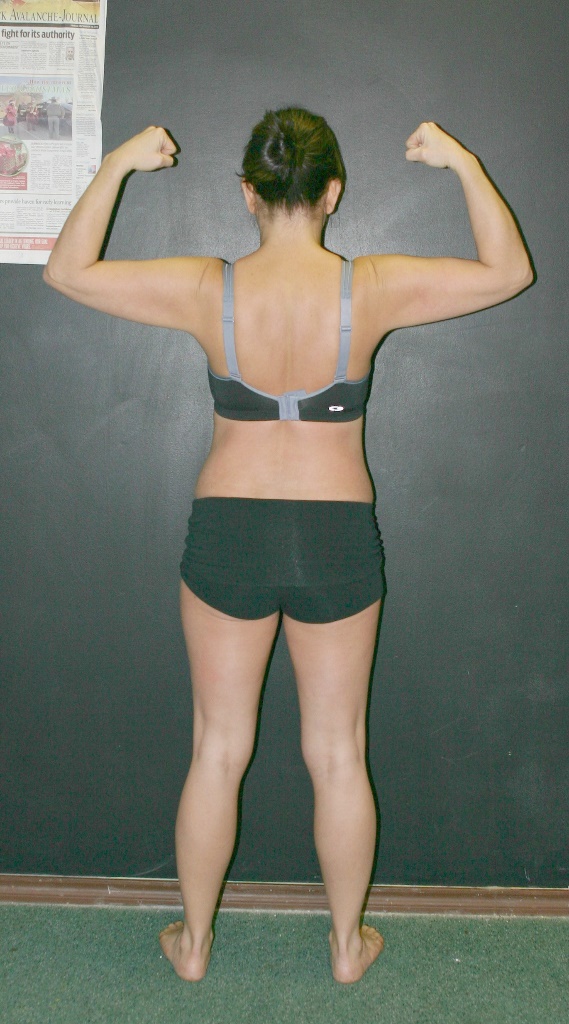 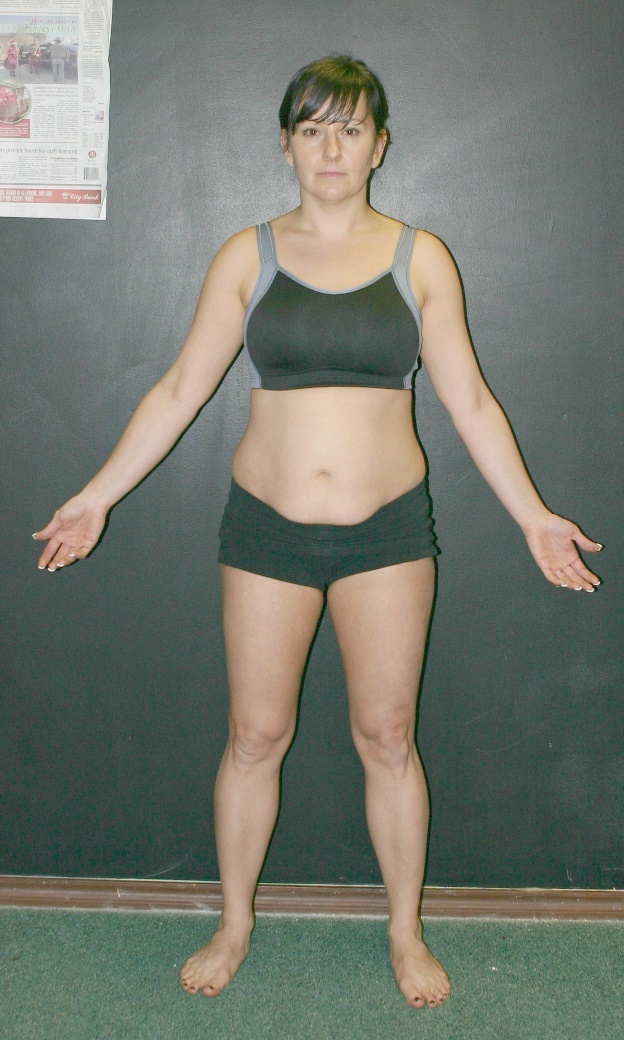 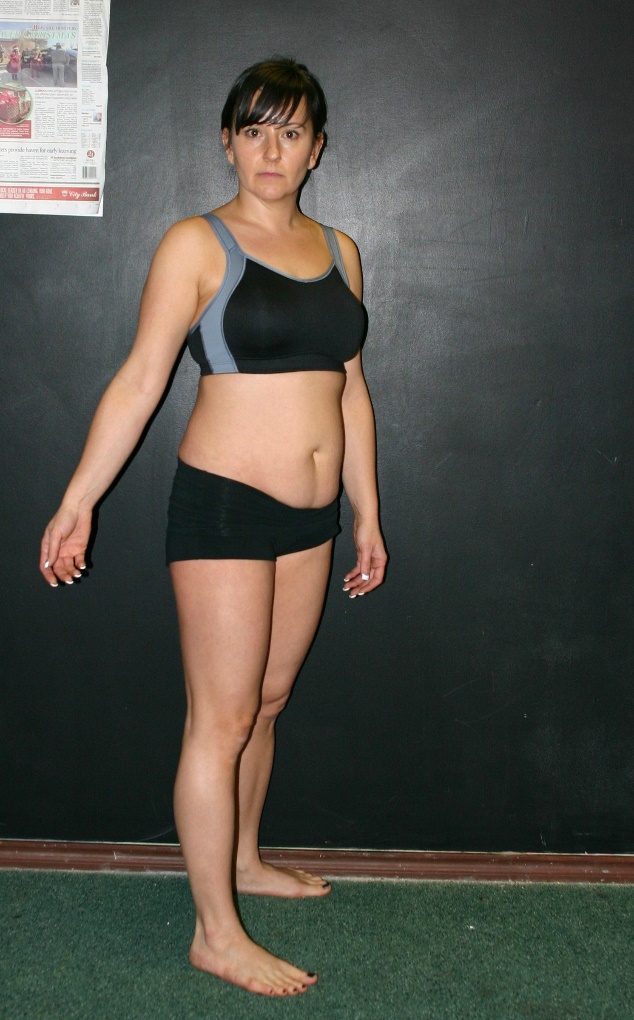 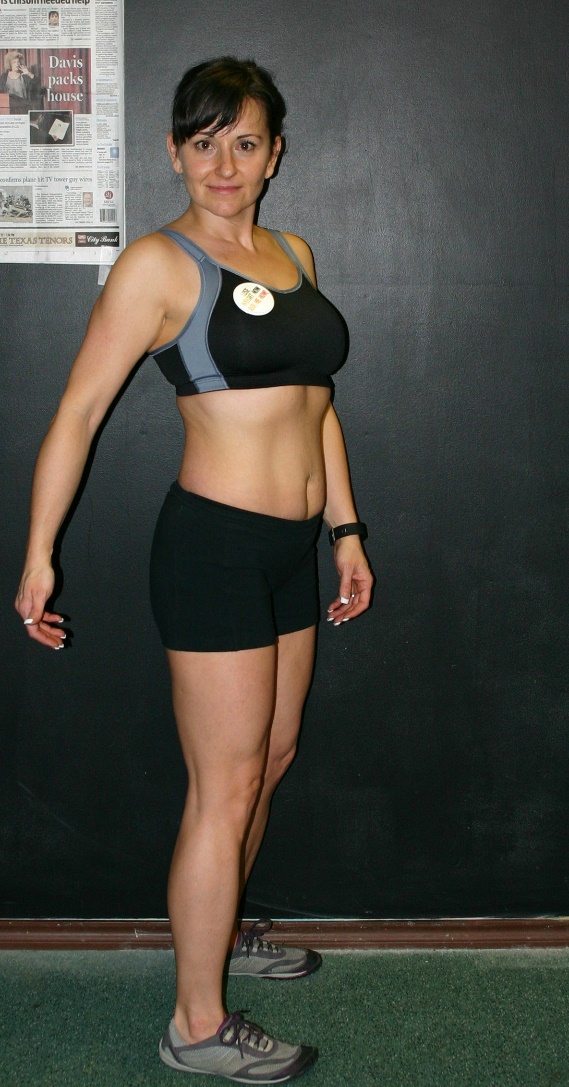 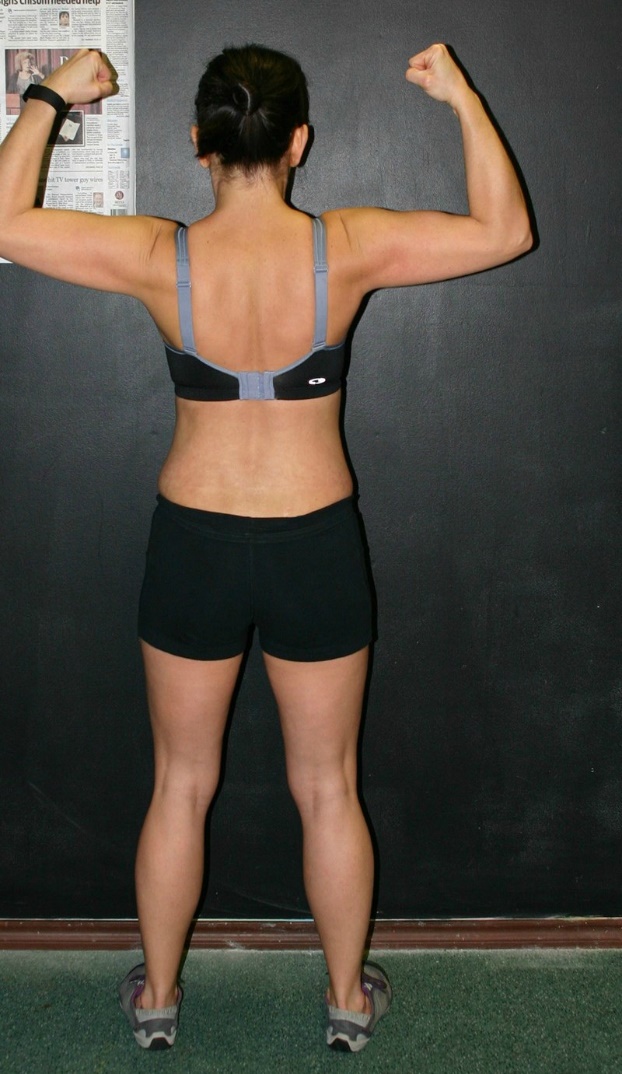 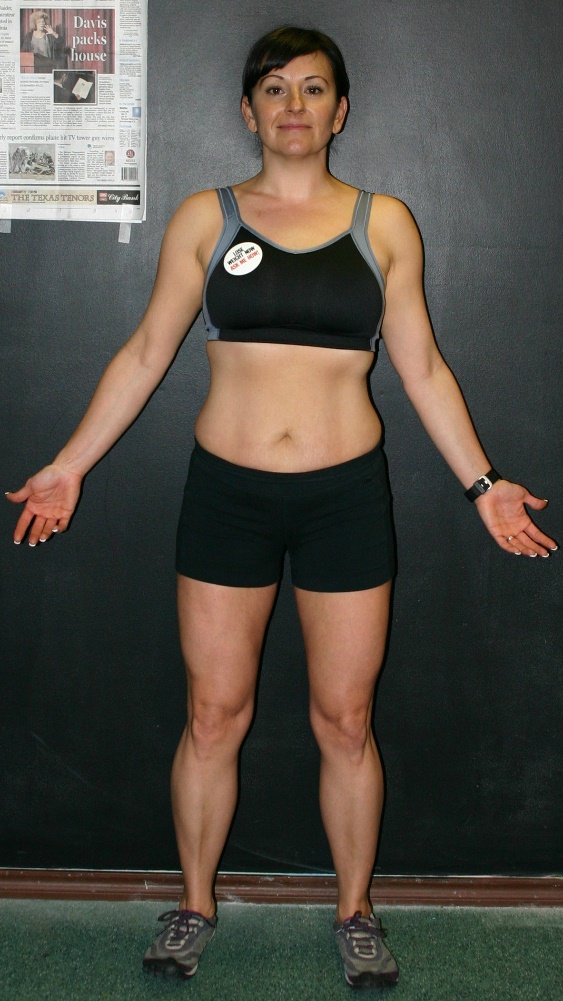 LIBBY   CLARK1ST PLACE

OVER 40 TRAMSFORMATION
Weight-Loss Claimer: Consumers who use Herbalife® Formula 1 twice per day as part of a healthy lifestyle can generally expect to lose around 0.5 to 1 pound per week. Participants in a 12-week, single-blind study used Formula 1 twice per day (once as a meal and once as a snack) with a reduced- calorie diet and a goal of 30 minutes of exercise per day. Participants followed either a high-protein diet or a standard protein diet. Participants in both groups lost about 8.5 pounds.
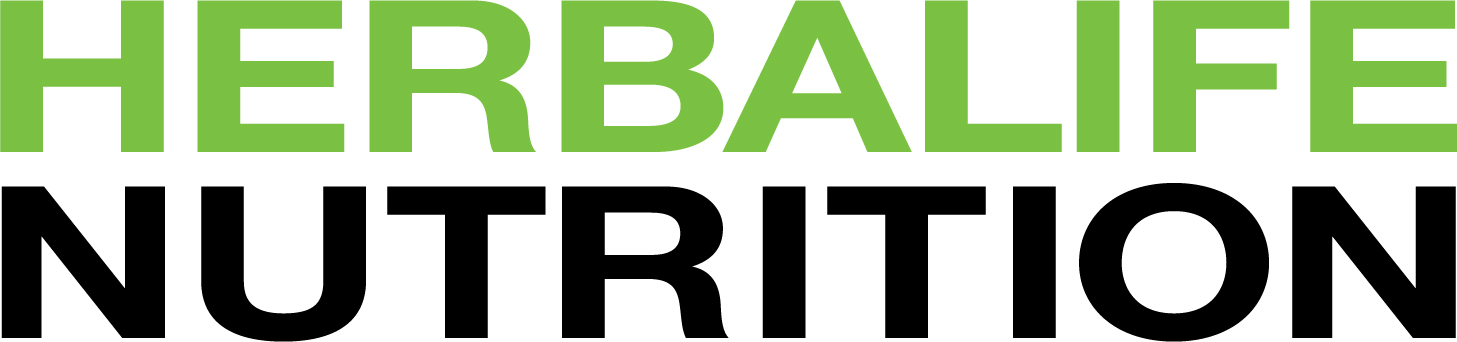 BTC - MARCH 2015
OVER 40 TRANSFORMATION - MALE
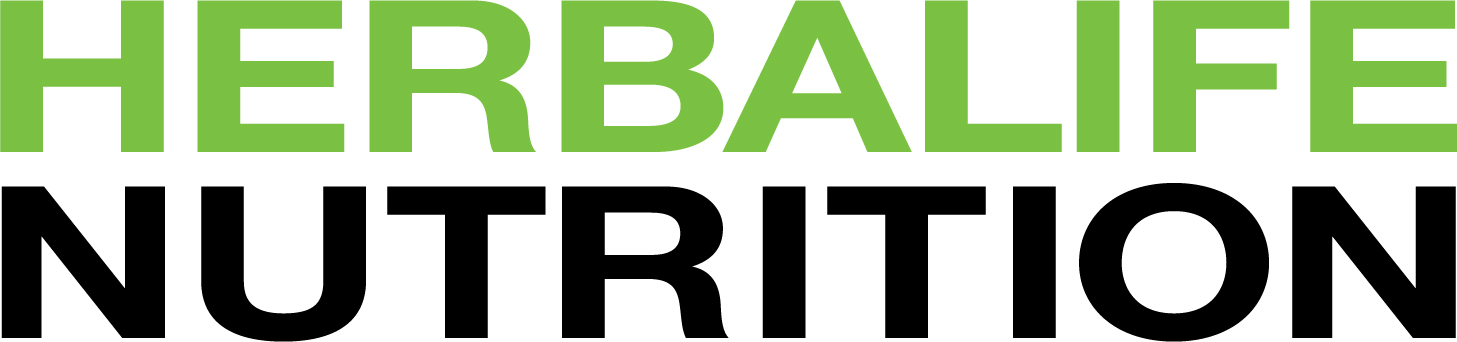 HONORABLE MENTION – MALE OVER 40 TRANSFORMATION
KENNETH KING – WEIGHT LOSS % 2.98
6.00 LBS.   BODY FAT LOSS – 4.00%
CARLOS ALVAREZ – WEIGHT LOSS % 2.84
4.40 LBS.   BODY FAT LOSS – 1.50%
Weight-Loss Claimer: Consumers who use Herbalife® Formula 1 twice per day as part of a healthy lifestyle can generally expect to lose around 0.5 to 1 pound per week. Participants in a 12-week, single-blind study used Formula 1 twice per day (once as a meal and once as a snack) with a reduced- calorie diet and a goal of 30 minutes of exercise per day. Participants followed either a high-protein diet or a standard protein diet. Participants in both groups lost about 8.5 pounds.
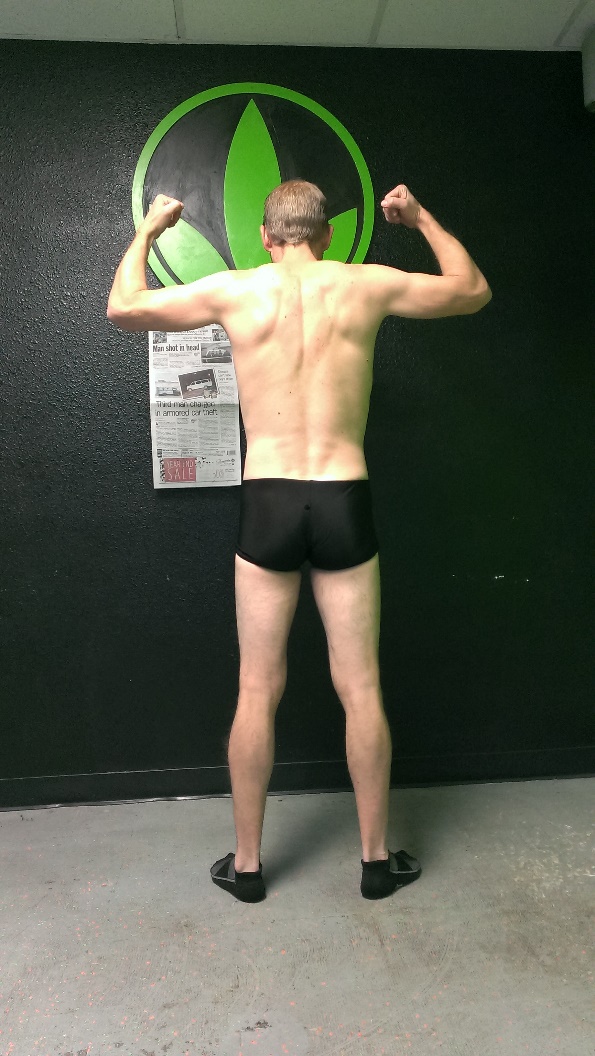 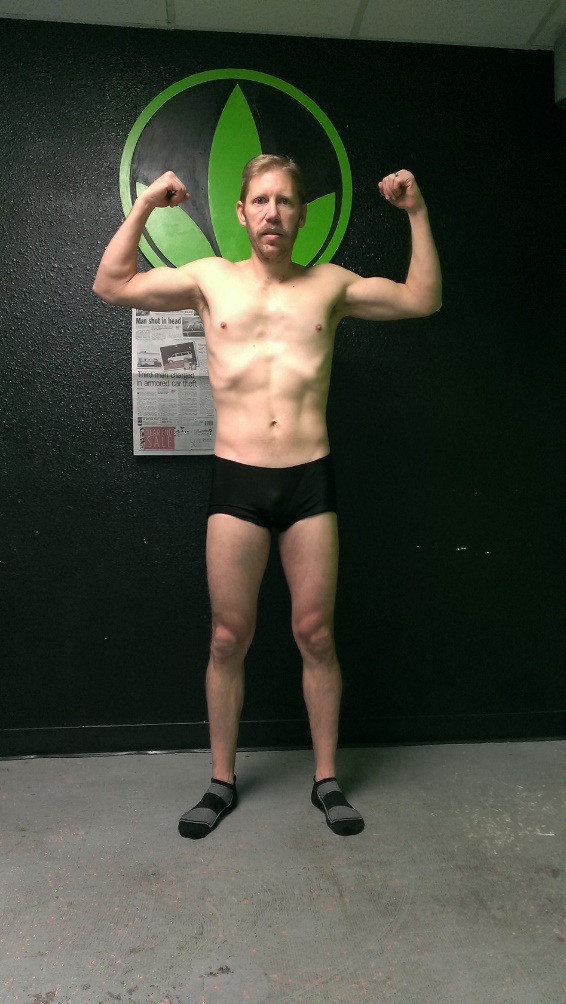 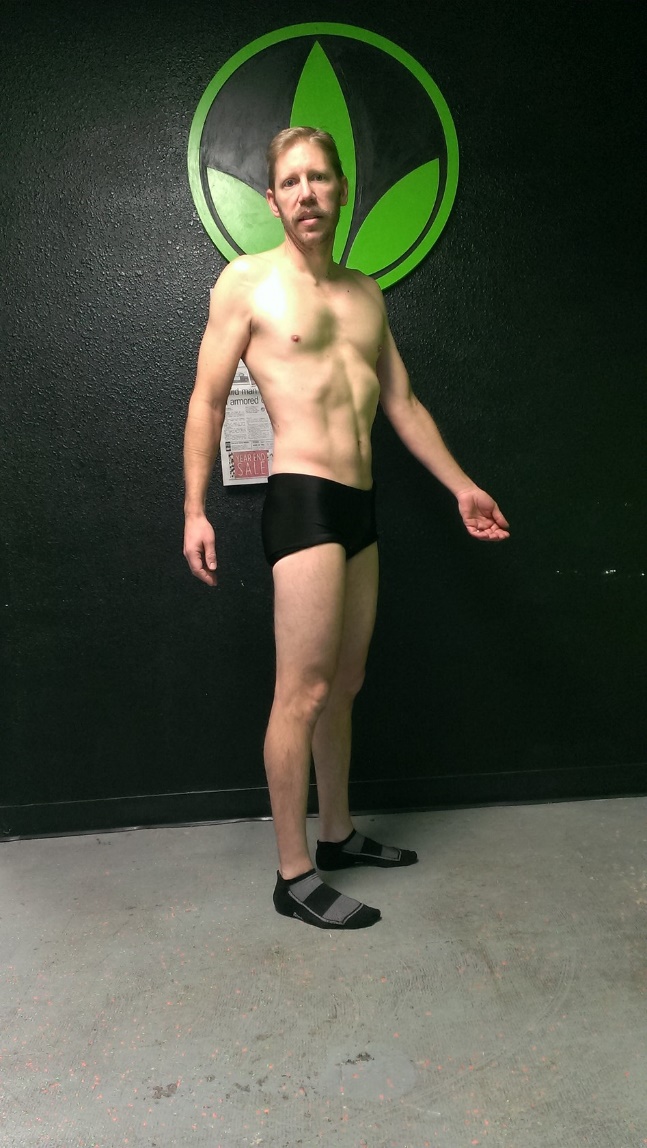 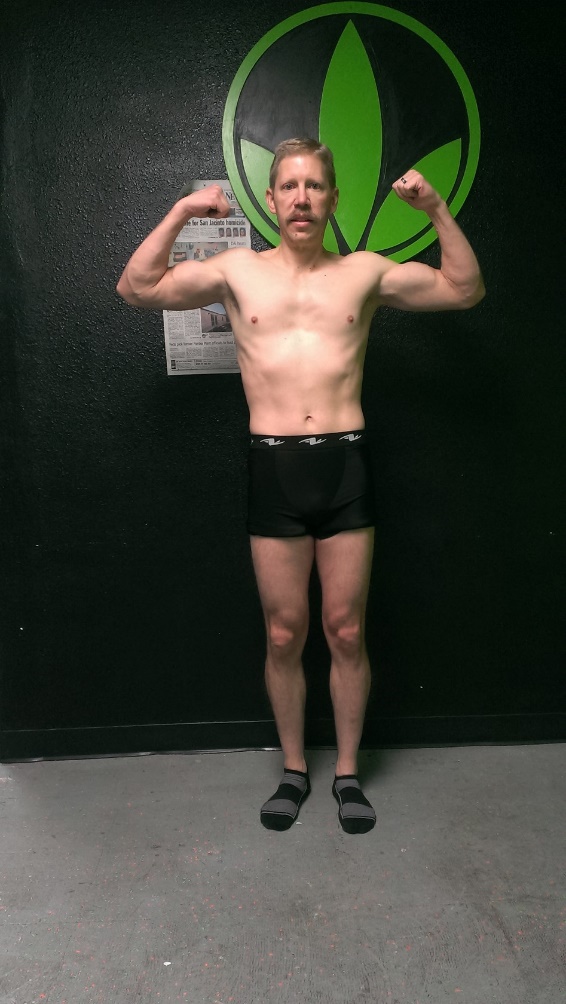 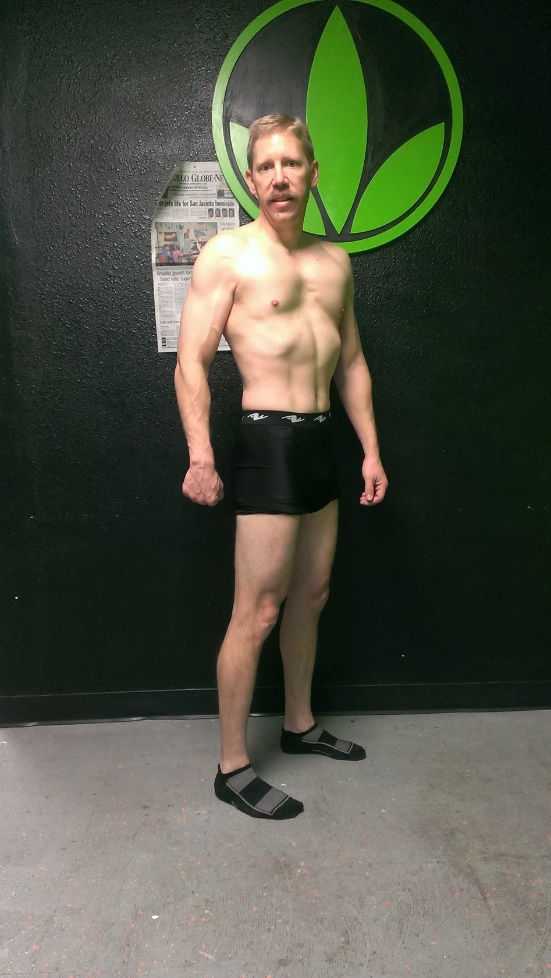 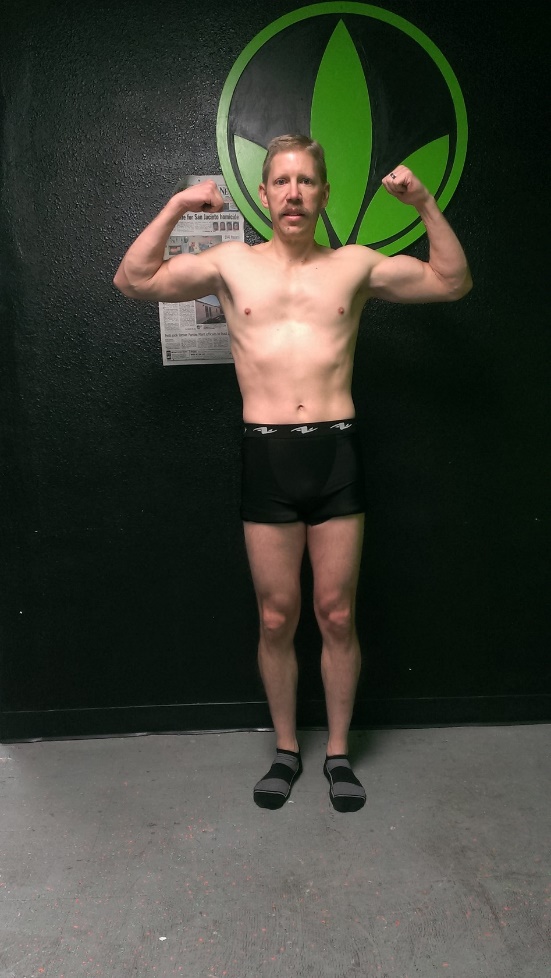 BLAIR SCHAFFER3RD PLACE

OVER 40 TRAMSFORMATION
MALE
Weight-Loss Claimer: Consumers who use Herbalife® Formula 1 twice per day as part of a healthy lifestyle can generally expect to lose around 0.5 to 1 pound per week. Participants in a 12-week, single-blind study used Formula 1 twice per day (once as a meal and once as a snack) with a reduced- calorie diet and a goal of 30 minutes of exercise per day. Participants followed either a high-protein diet or a standard protein diet. Participants in both groups lost about 8.5 pounds.
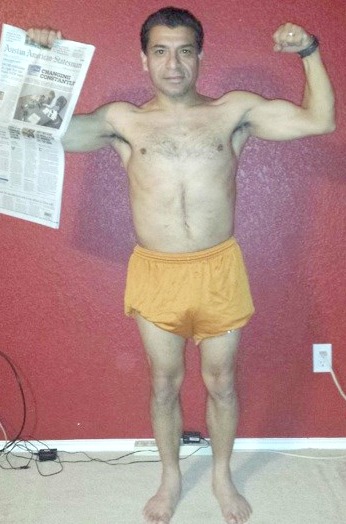 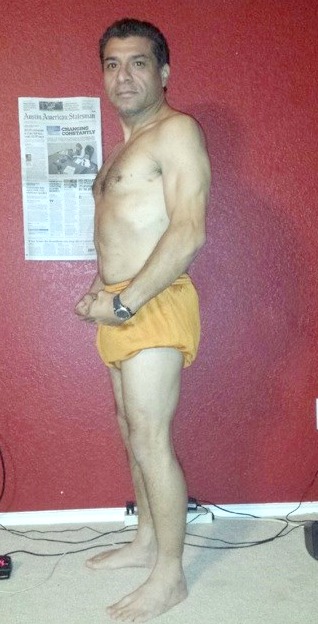 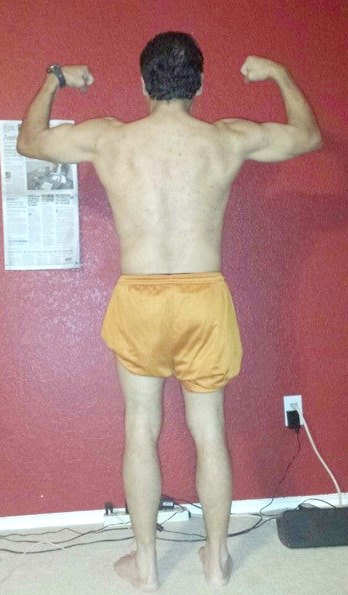 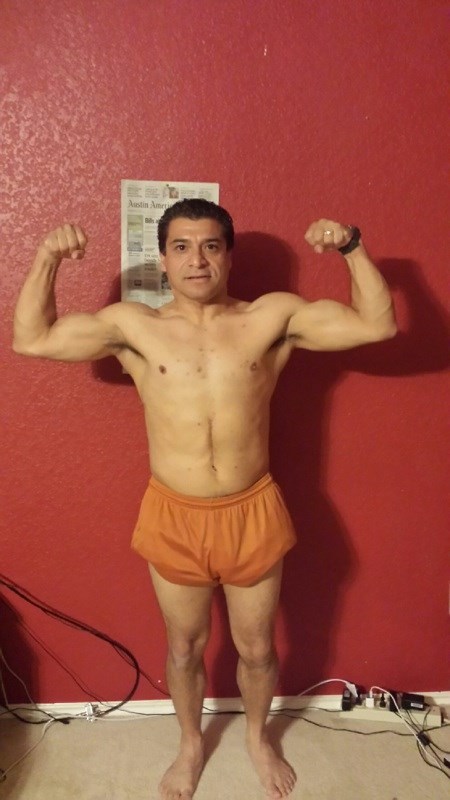 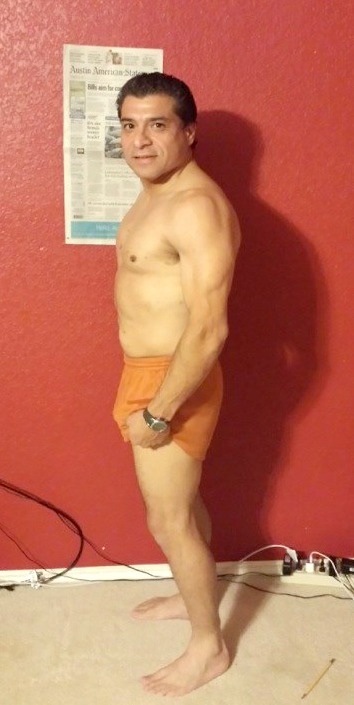 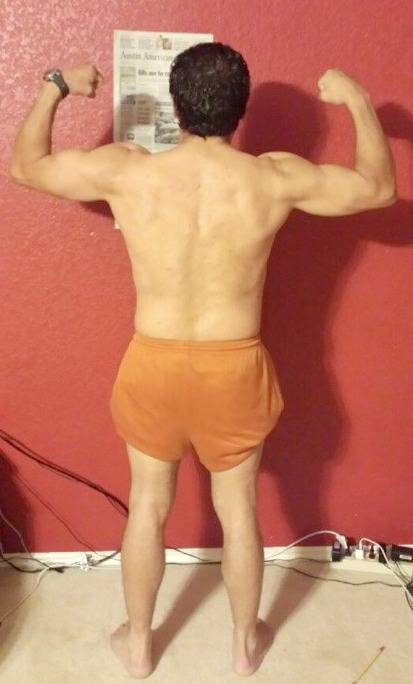 ROBERT HENRY2ND PLACE

OVER 40 TRAMSFORMATION
MALE
Weight-Loss Claimer: Consumers who use Herbalife® Formula 1 twice per day as part of a healthy lifestyle can generally expect to lose around 0.5 to 1 pound per week. Participants in a 12-week, single-blind study used Formula 1 twice per day (once as a meal and once as a snack) with a reduced- calorie diet and a goal of 30 minutes of exercise per day. Participants followed either a high-protein diet or a standard protein diet. Participants in both groups lost about 8.5 pounds.
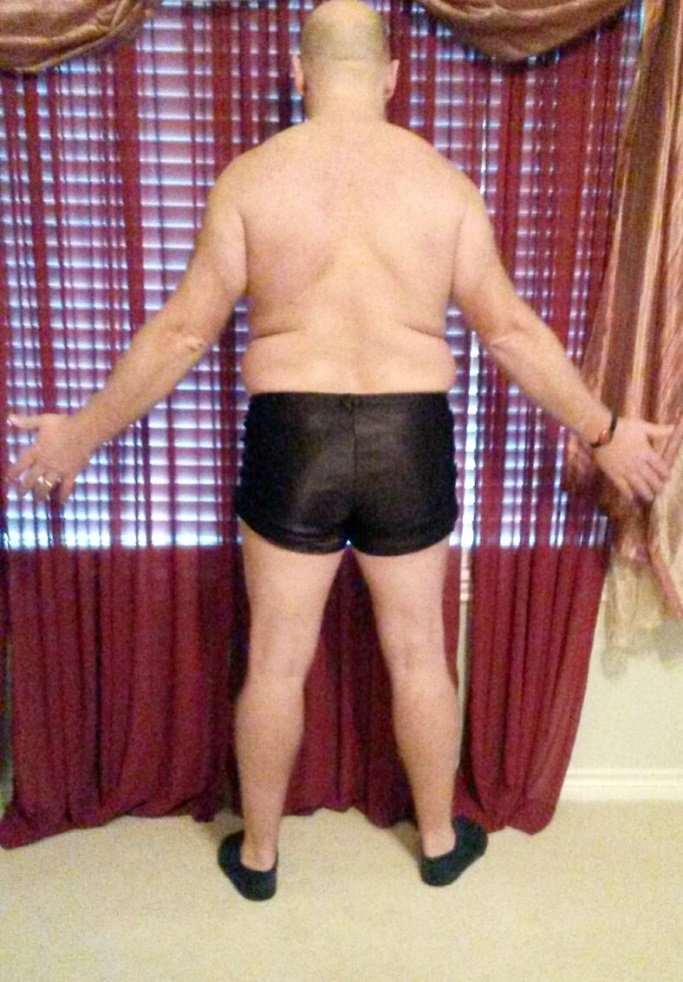 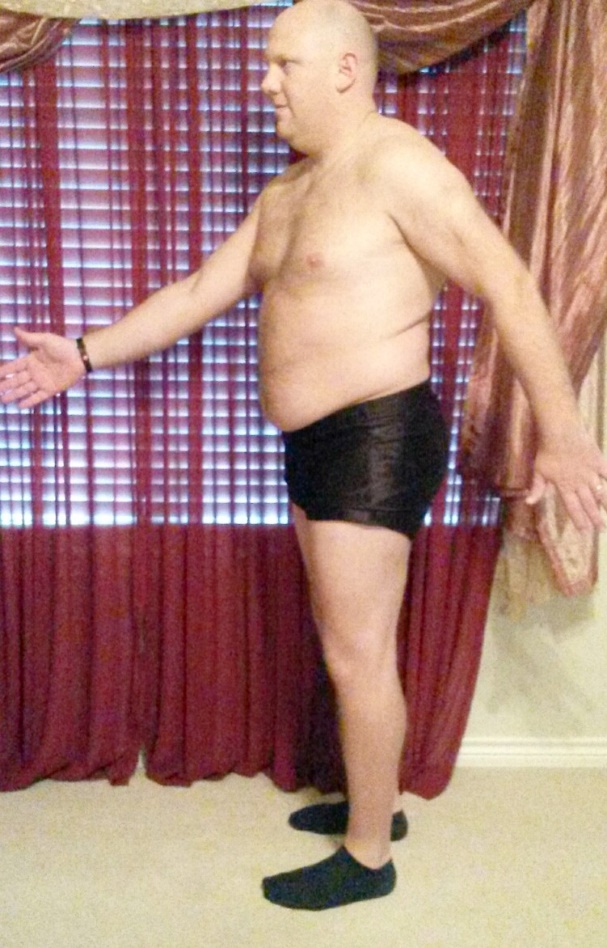 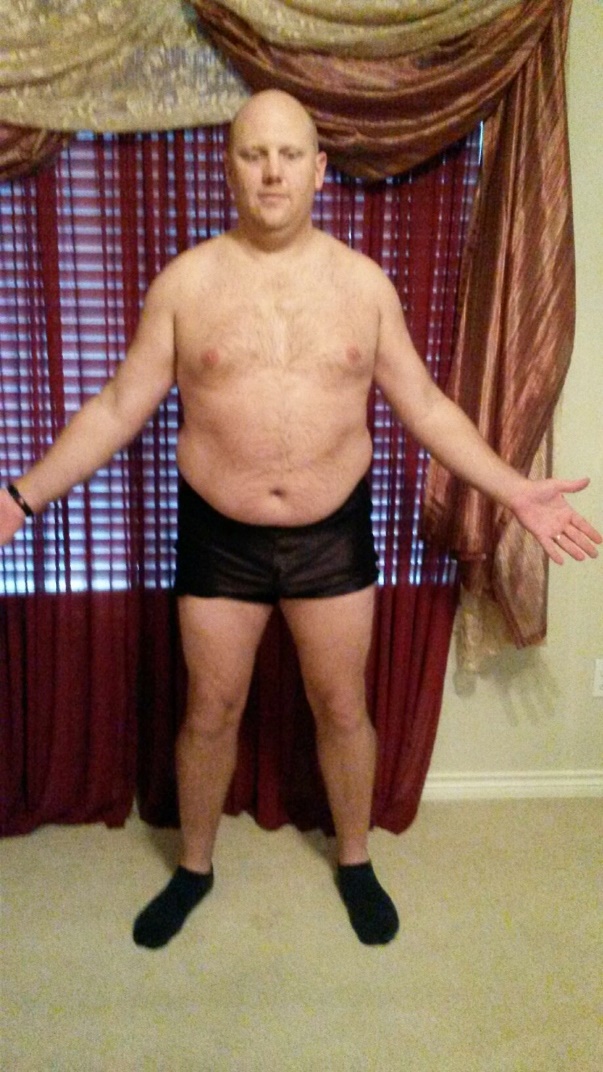 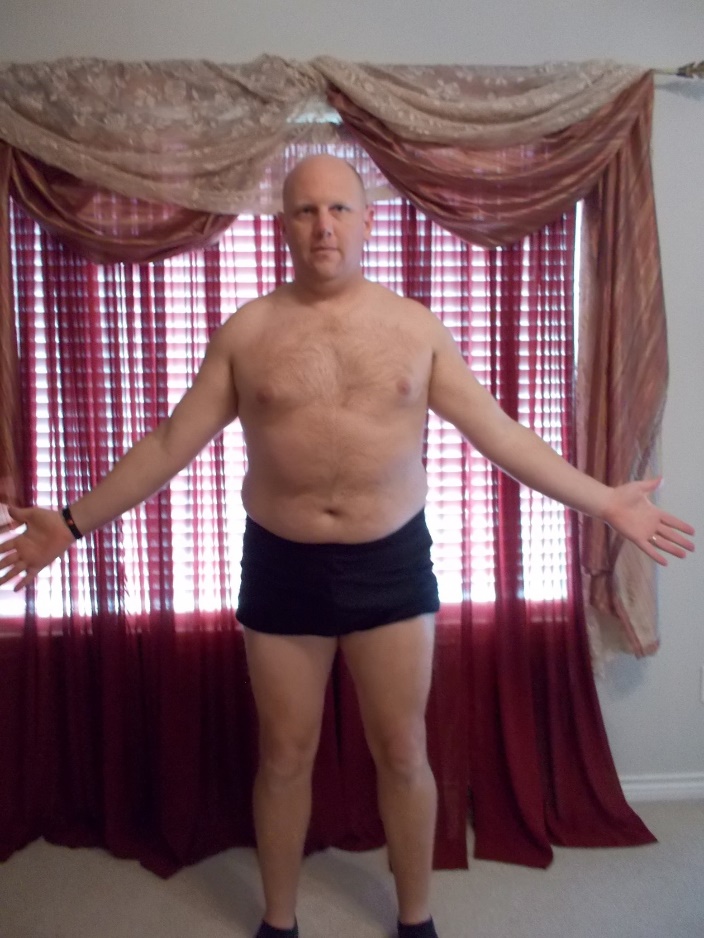 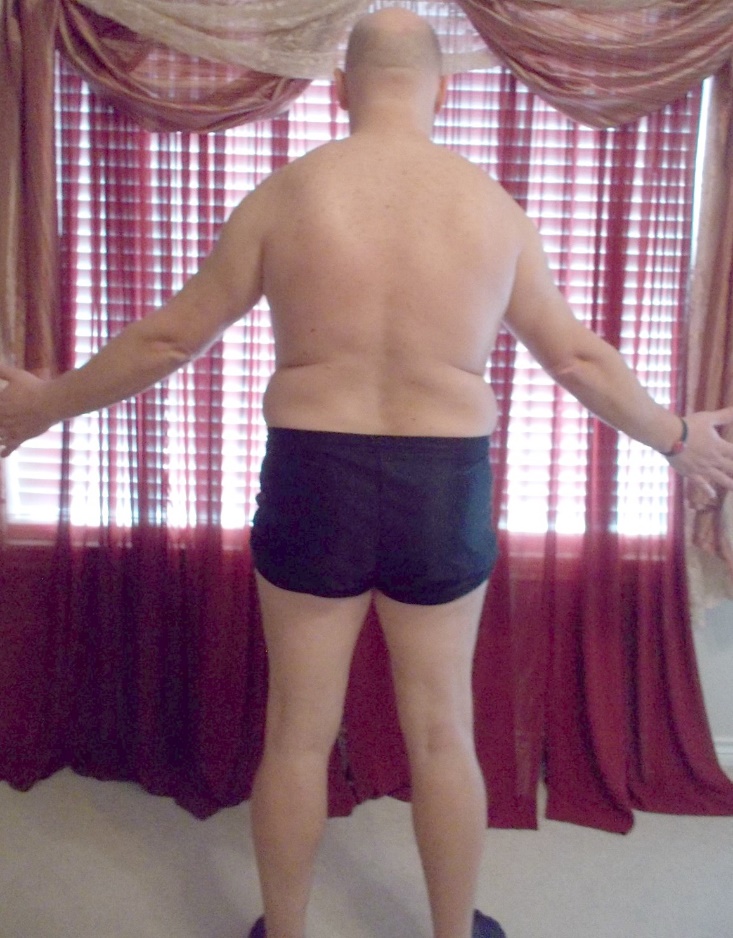 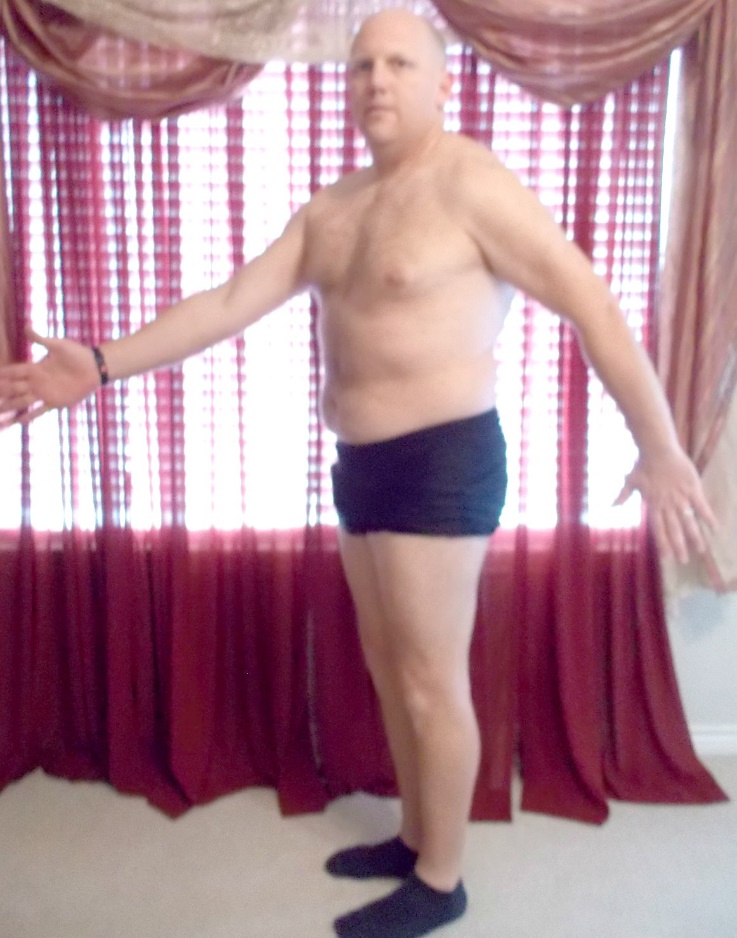 SAMUEL SHERMAN1ST PLACE

OVER 40 TRAMSFORMATION
MALE
Weight-Loss Claimer: Consumers who use Herbalife® Formula 1 twice per day as part of a healthy lifestyle can generally expect to lose around 0.5 to 1 pound per week. Participants in a 12-week, single-blind study used Formula 1 twice per day (once as a meal and once as a snack) with a reduced- calorie diet and a goal of 30 minutes of exercise per day. Participants followed either a high-protein diet or a standard protein diet. Participants in both groups lost about 8.5 pounds.
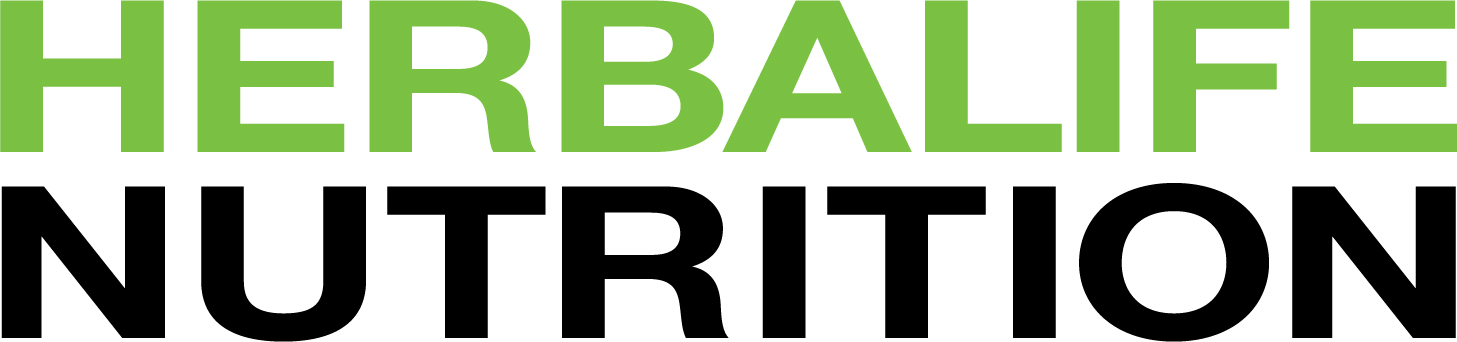 BTC - MARCH 2015
FEMALE TRANSFORMATION
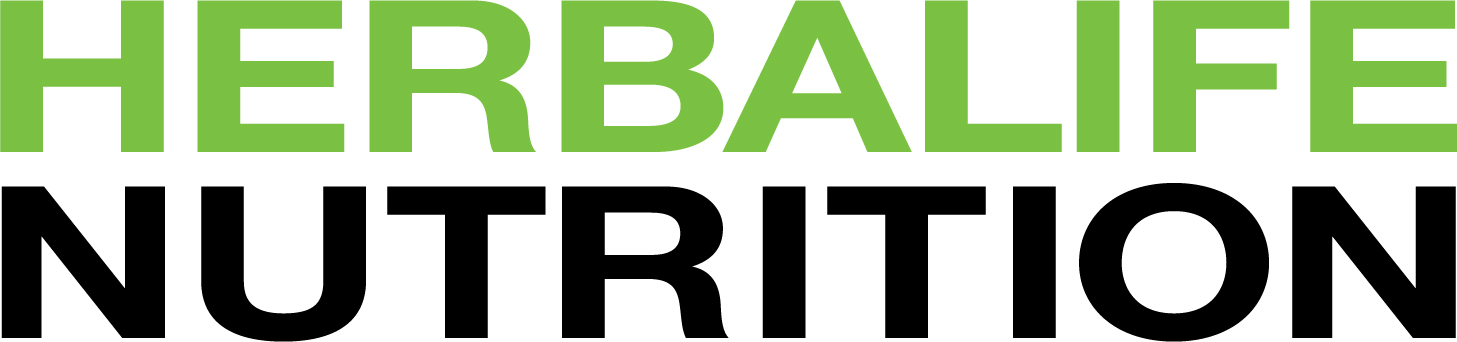 HONORABLE MENTION – FEMALE TRANSFORMATION
CATLIN STEHIK: WEIGHT LOSS % - 8.36%
22.30 LBS.   BODY FAT LOSS – 3.60%
LORENA POSADAS:  WEIGHT LOSS % - 6.64%
8.60 LBS.   BODY FAT LOSS – 3.60%
Weight-Loss Claimer: Consumers who use Herbalife® Formula 1 twice per day as part of a healthy lifestyle can generally expect to lose around 0.5 to 1 pound per week. Participants in a 12-week, single-blind study used Formula 1 twice per day (once as a meal and once as a snack) with a reduced- calorie diet and a goal of 30 minutes of exercise per day. Participants followed either a high-protein diet or a standard protein diet. Participants in both groups lost about 8.5 pounds.
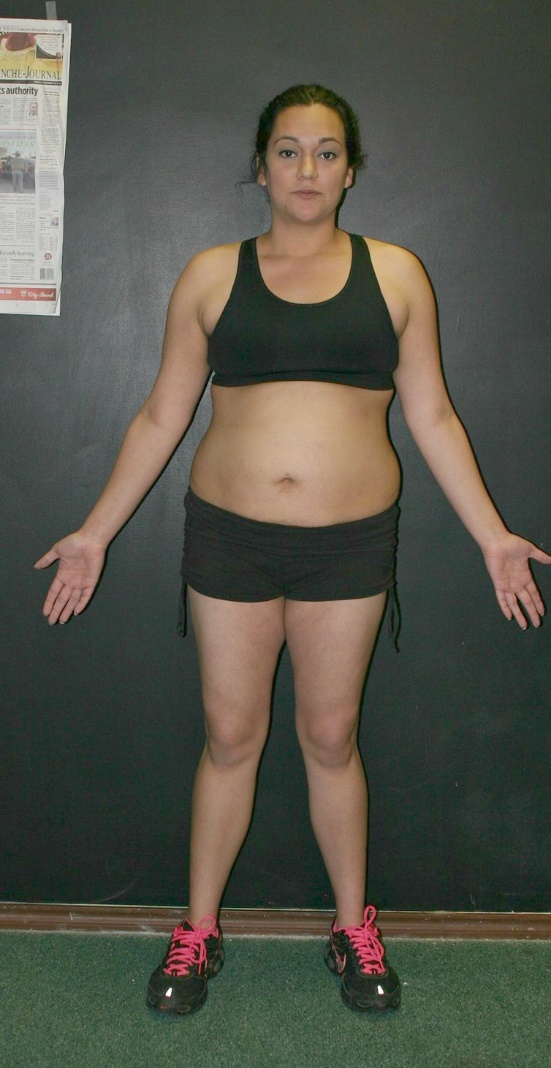 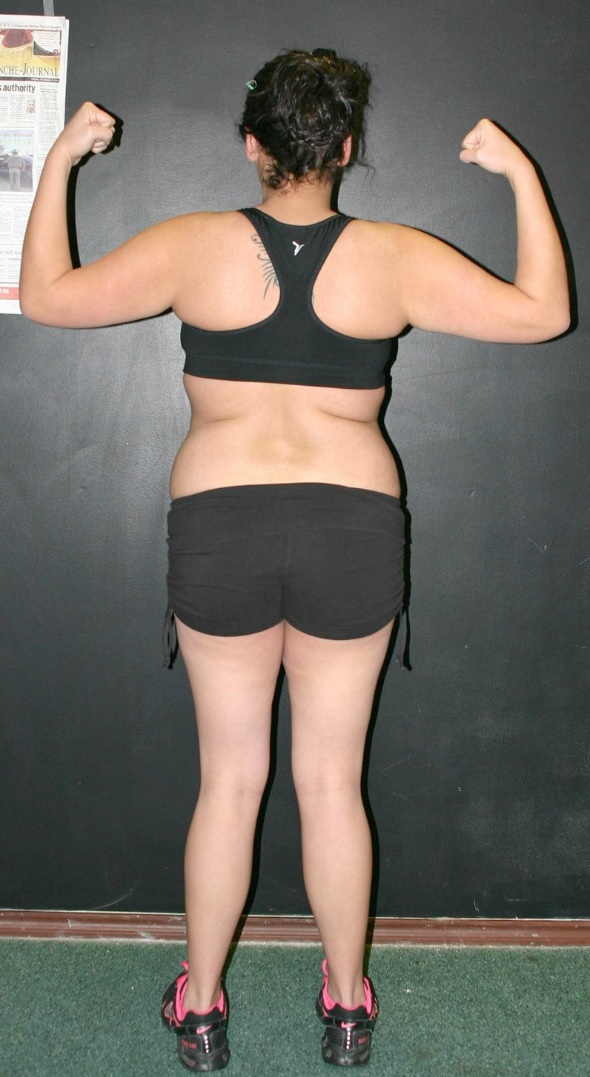 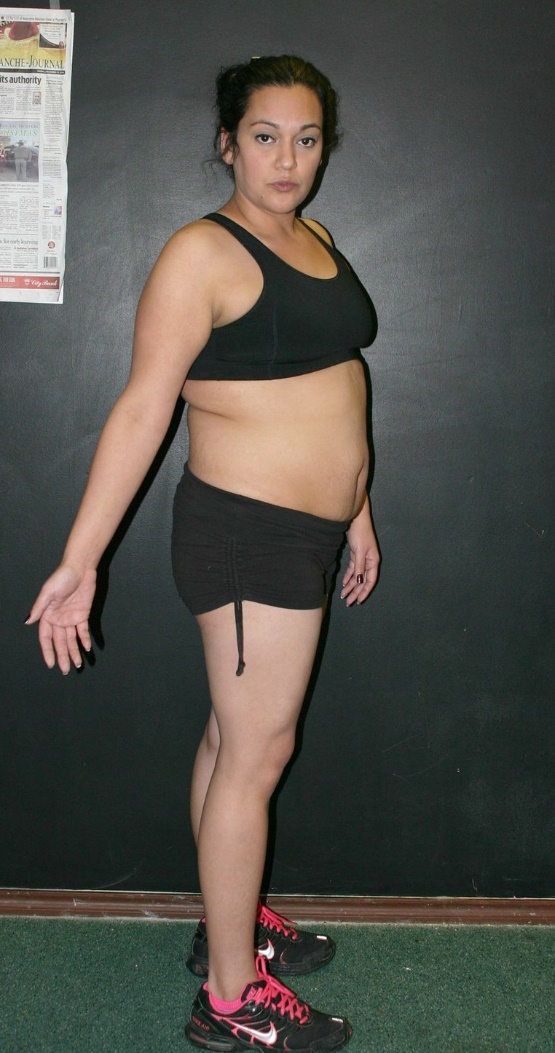 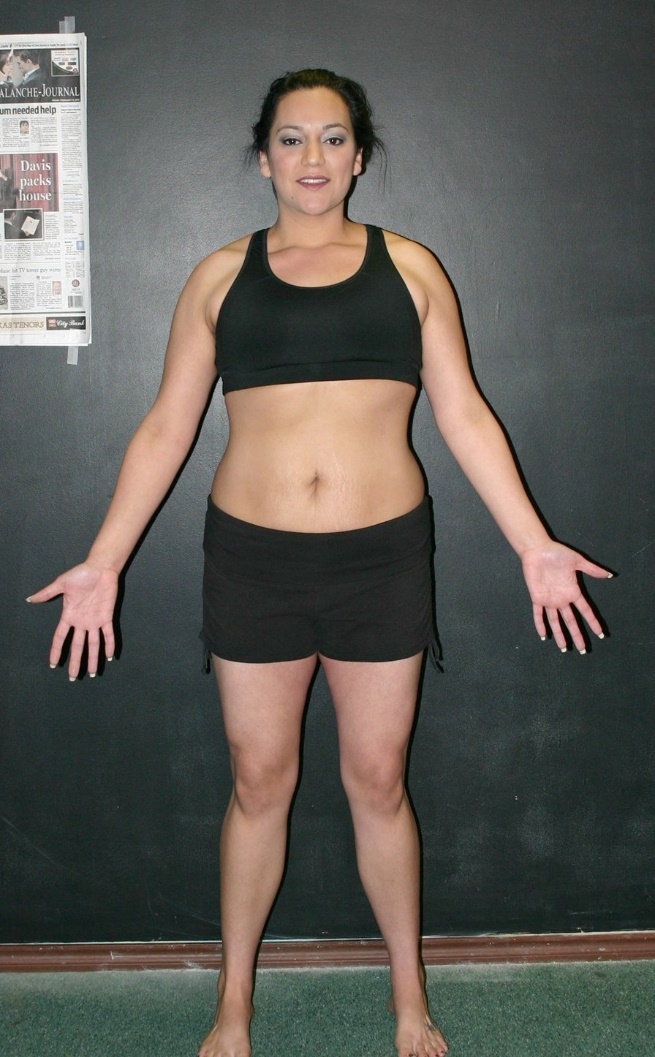 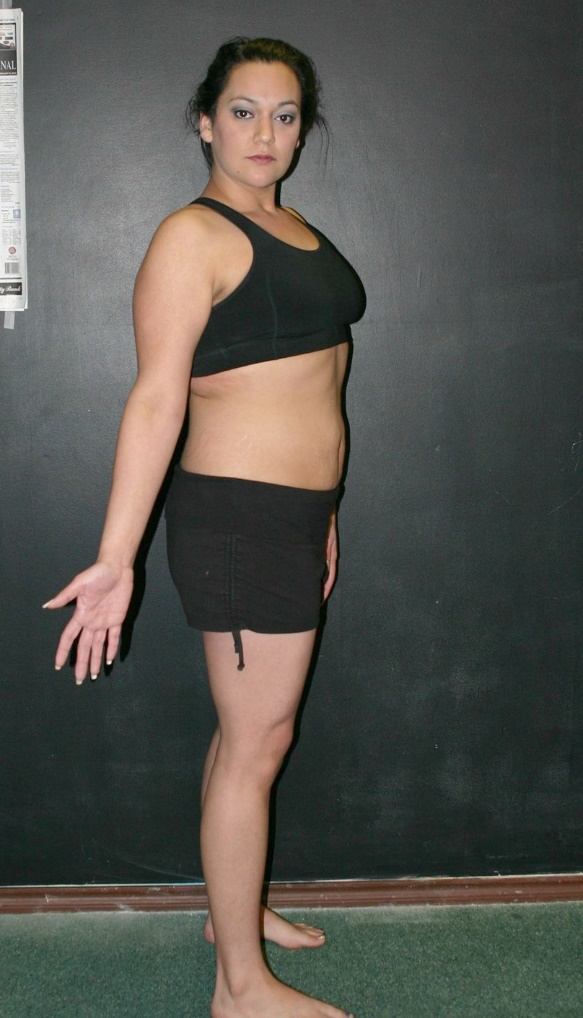 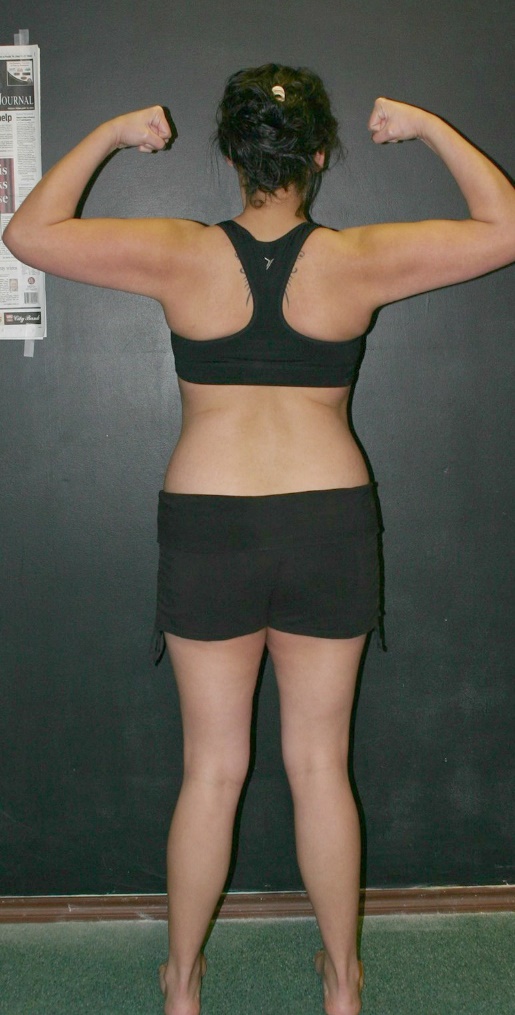 SAMANTHA
MORENO3RD PLACE

BEST FEMALE
TRAMSFORMATION
Weight-Loss Claimer: Consumers who use Herbalife® Formula 1 twice per day as part of a healthy lifestyle can generally expect to lose around 0.5 to 1 pound per week. Participants in a 12-week, single-blind study used Formula 1 twice per day (once as a meal and once as a snack) with a reduced- calorie diet and a goal of 30 minutes of exercise per day. Participants followed either a high-protein diet or a standard protein diet. Participants in both groups lost about 8.5 pounds.
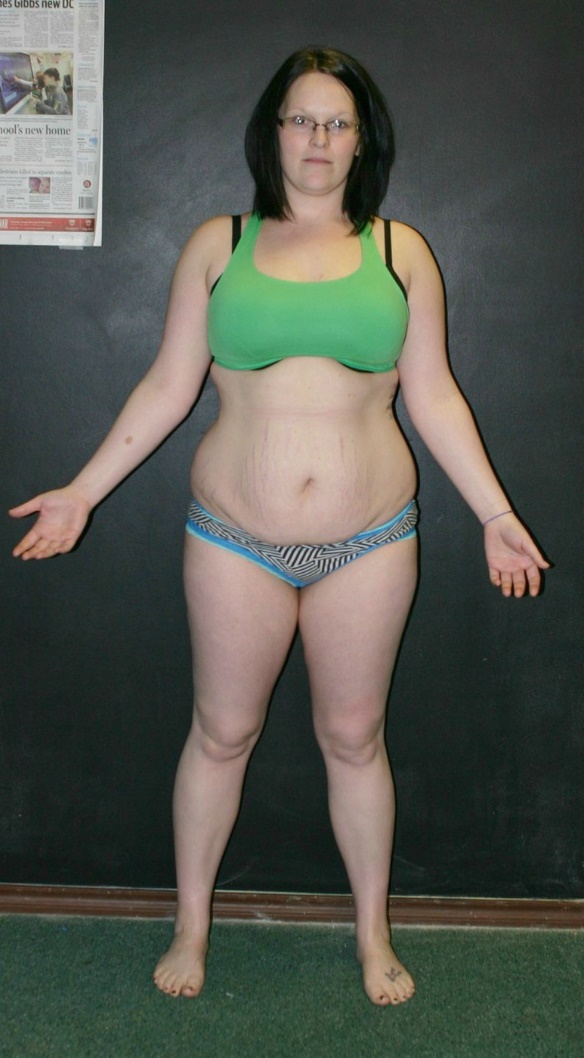 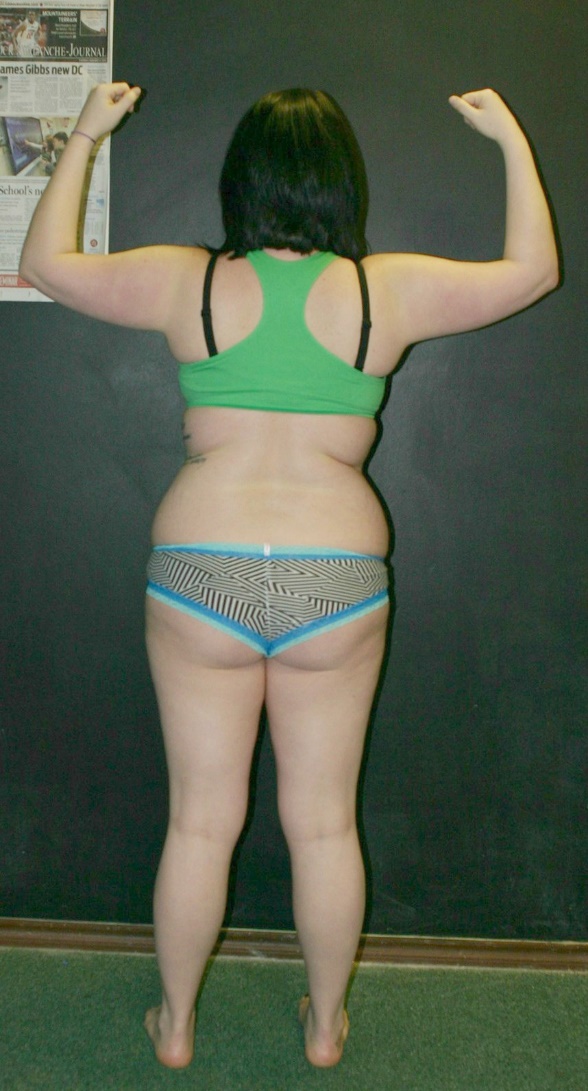 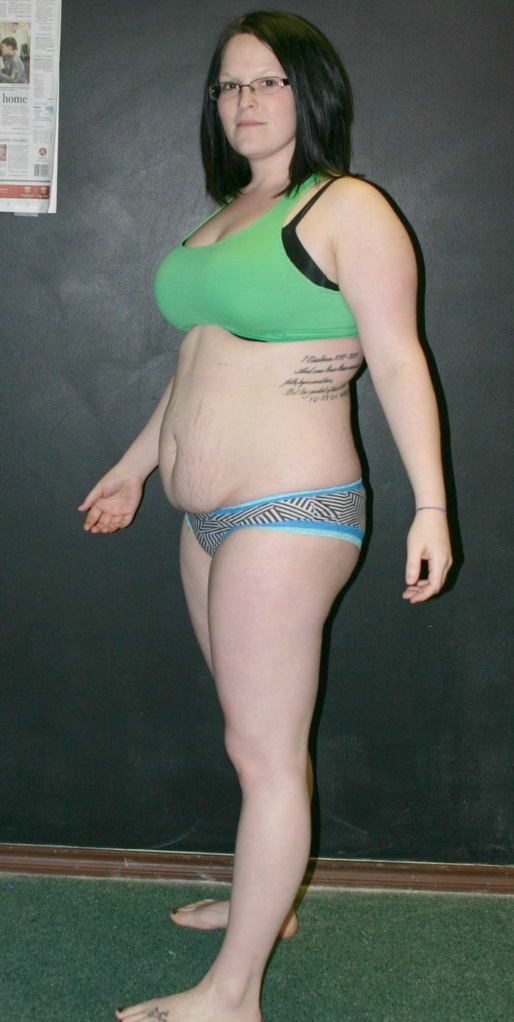 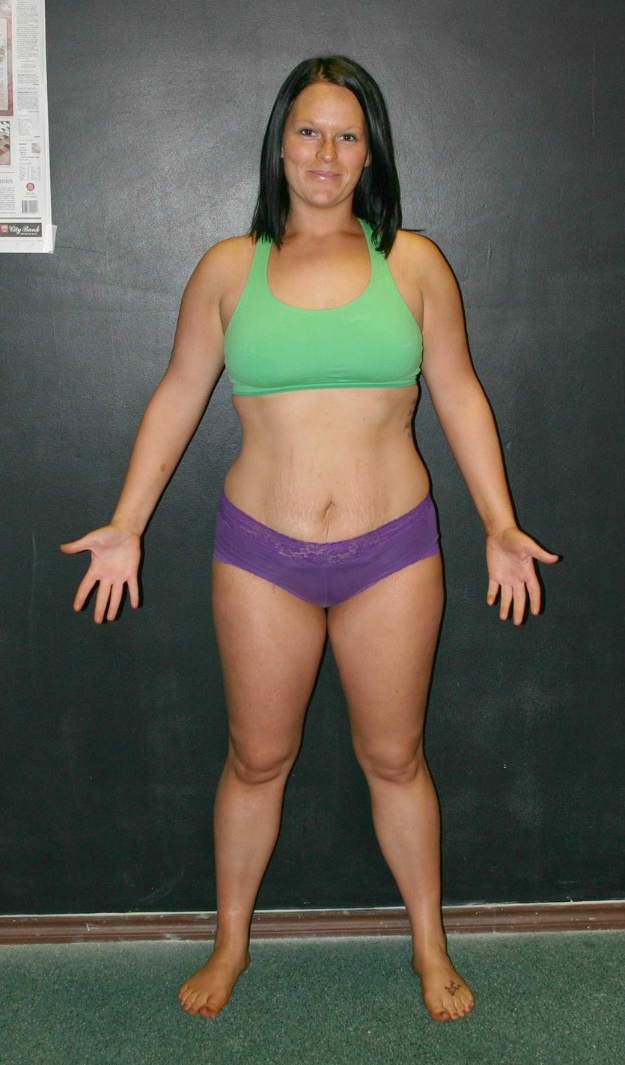 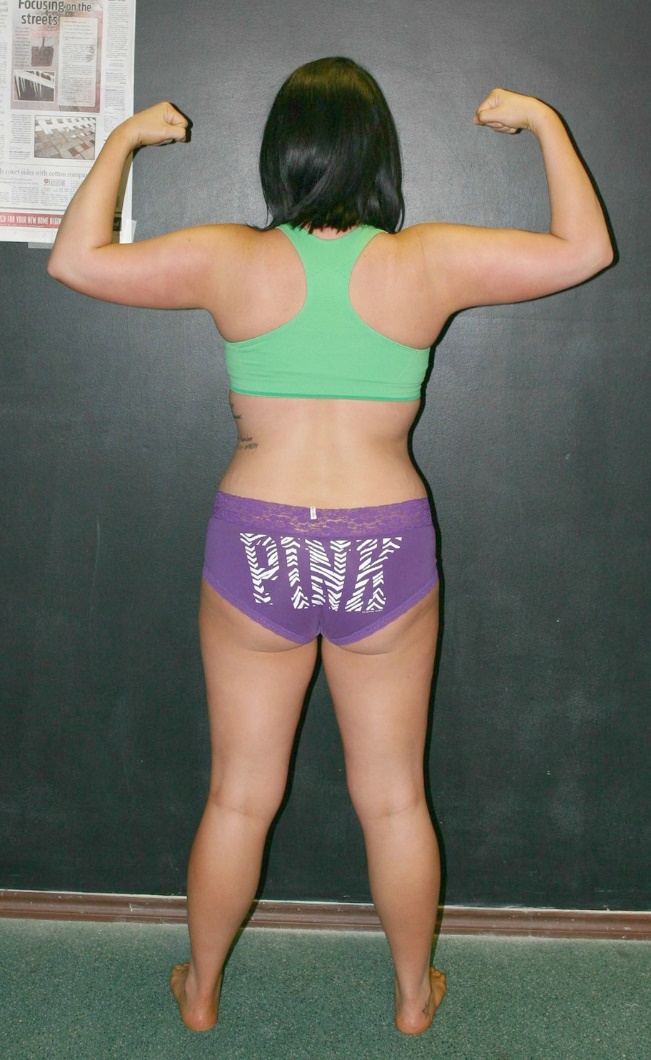 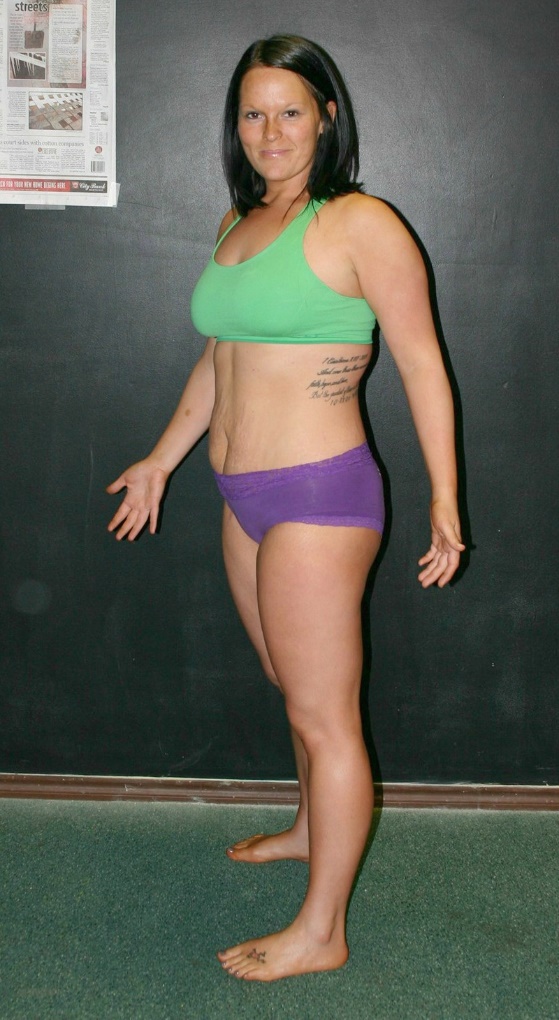 MIKKA MILLER2ND PLACE

BEST FEMALE
TRAMSFORMATION
Weight-Loss Claimer: Consumers who use Herbalife® Formula 1 twice per day as part of a healthy lifestyle can generally expect to lose around 0.5 to 1 pound per week. Participants in a 12-week, single-blind study used Formula 1 twice per day (once as a meal and once as a snack) with a reduced- calorie diet and a goal of 30 minutes of exercise per day. Participants followed either a high-protein diet or a standard protein diet. Participants in both groups lost about 8.5 pounds.
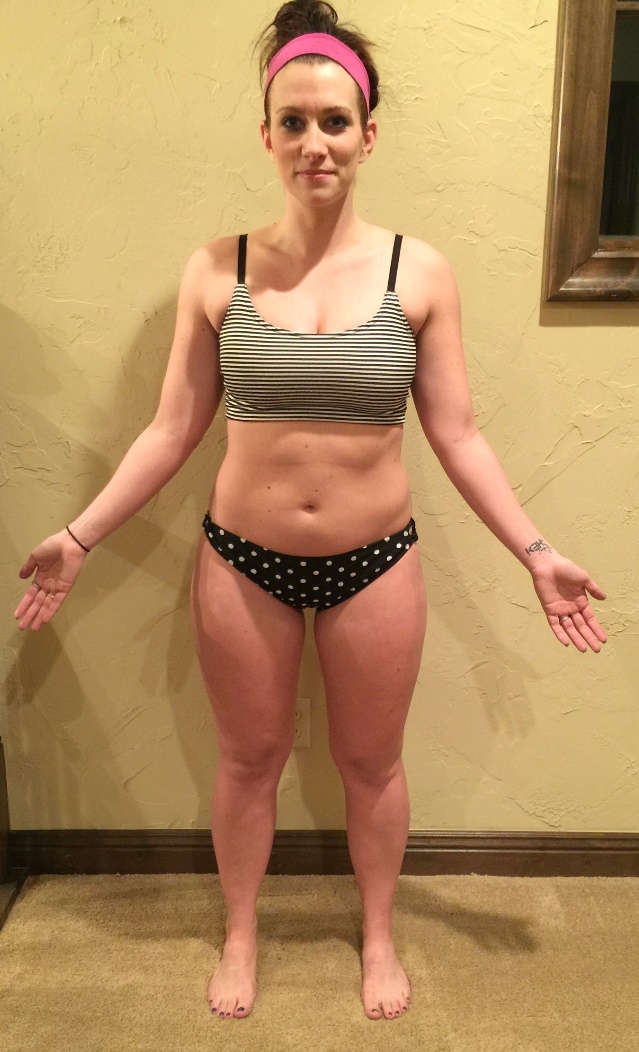 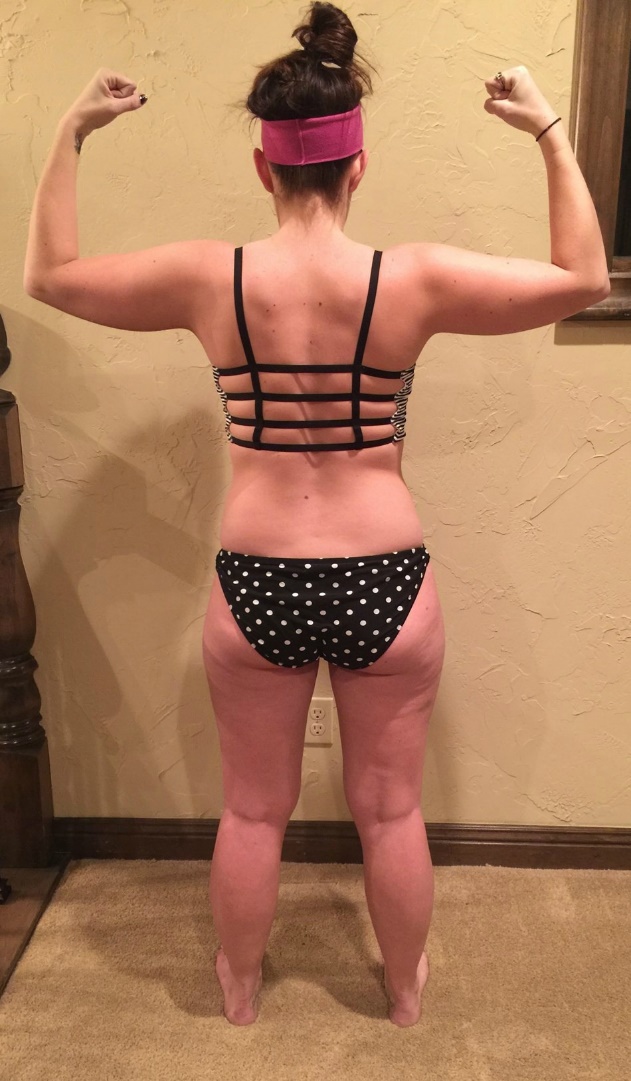 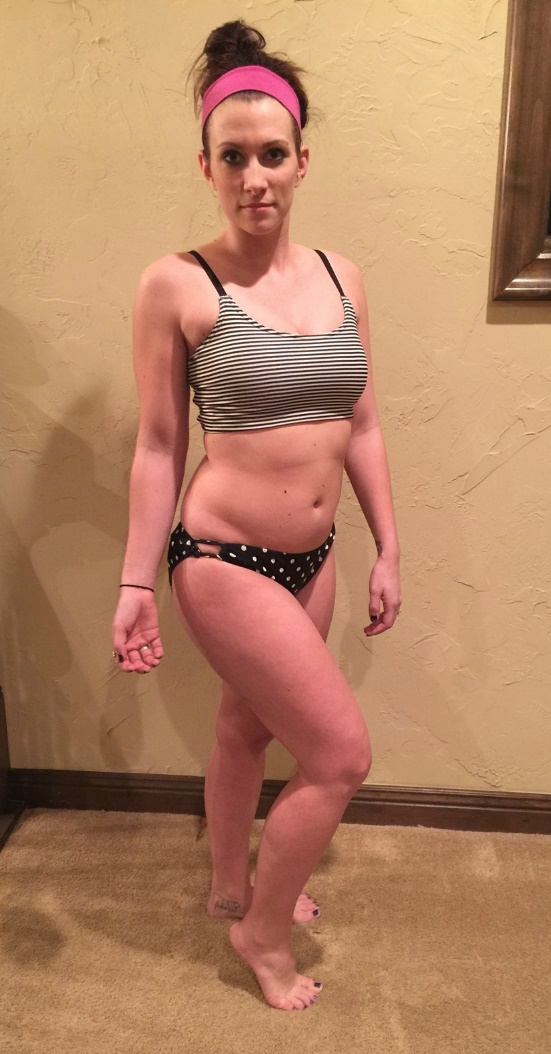 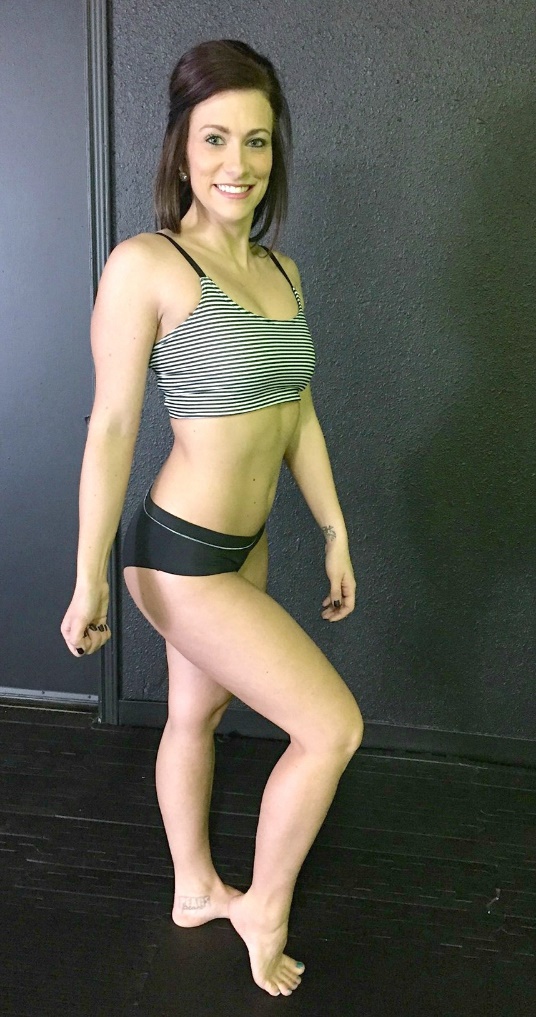 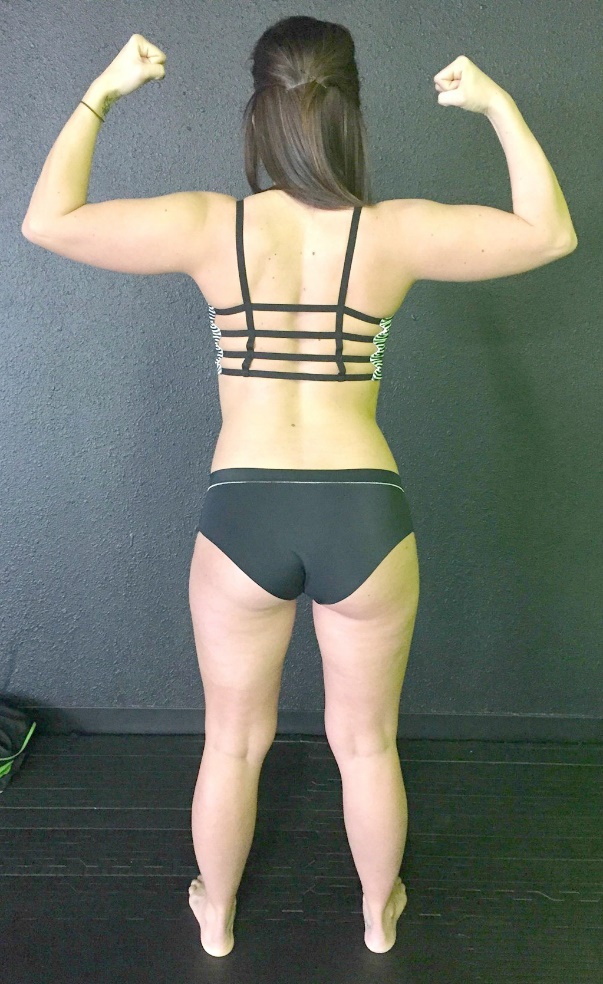 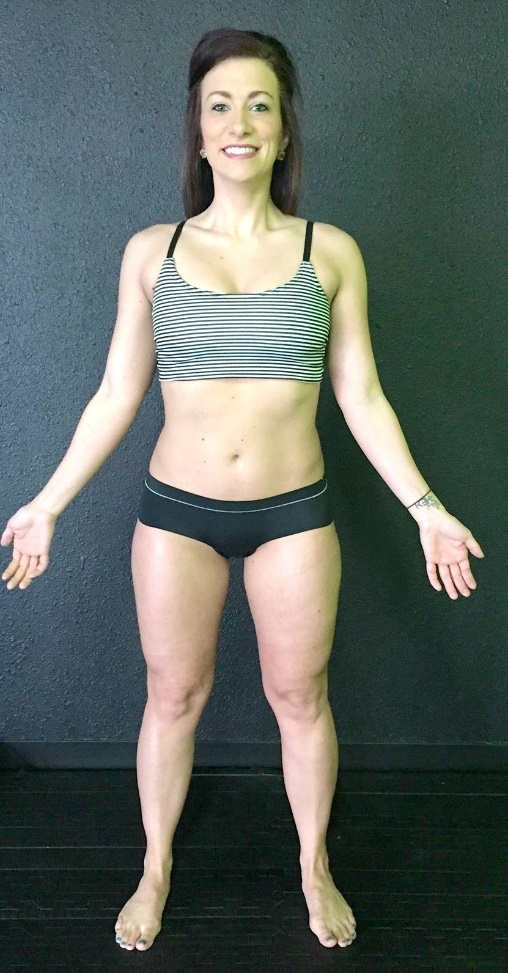 KRISTIN BOND
1ST PLACE

BEST FEMALE
TRAMSFORMATION
Weight-Loss Claimer: Consumers who use Herbalife® Formula 1 twice per day as part of a healthy lifestyle can generally expect to lose around 0.5 to 1 pound per week. Participants in a 12-week, single-blind study used Formula 1 twice per day (once as a meal and once as a snack) with a reduced- calorie diet and a goal of 30 minutes of exercise per day. Participants followed either a high-protein diet or a standard protein diet. Participants in both groups lost about 8.5 pounds.
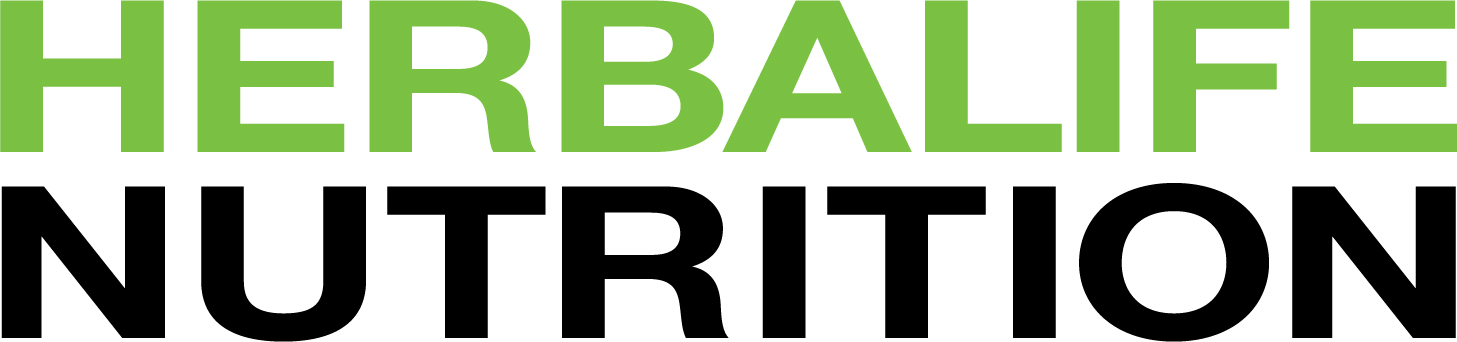 BTC - MARCH 2015
MALE TRANSFORMATION
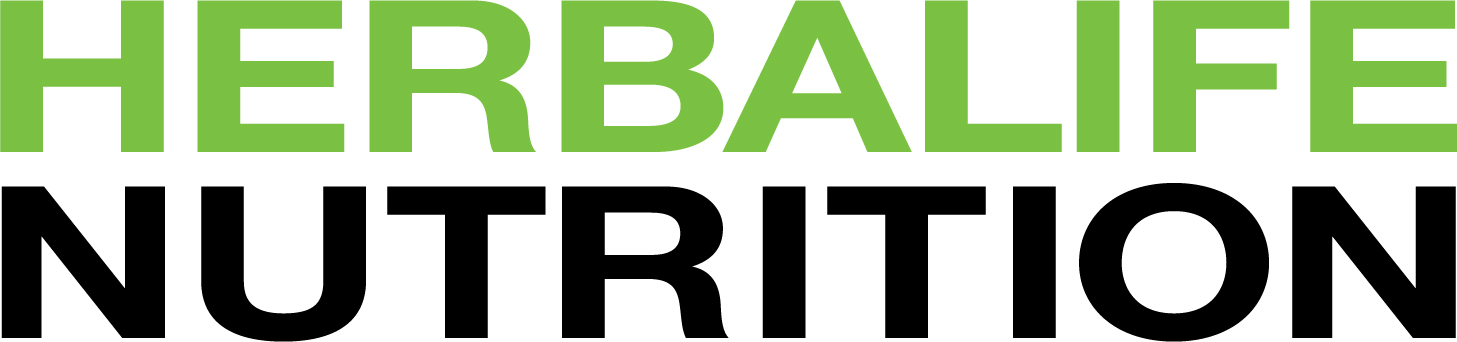 HONORABLE MENTION – MALE TRANSFORMATION
JACOB RAMOS: WEIGHT LOSS % - 7.05%
18.80 LBS.   BODY FAT LOSS – 1.00%
RICARDO FLORES:  WEIGHT LOSS % - 8.25%
16.60 LBS.   BODY FAT LOSS – 4.50%
Weight-Loss Claimer: Consumers who use Herbalife® Formula 1 twice per day as part of a healthy lifestyle can generally expect to lose around 0.5 to 1 pound per week. Participants in a 12-week, single-blind study used Formula 1 twice per day (once as a meal and once as a snack) with a reduced- calorie diet and a goal of 30 minutes of exercise per day. Participants followed either a high-protein diet or a standard protein diet. Participants in both groups lost about 8.5 pounds.
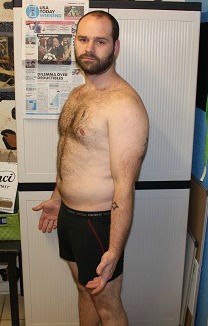 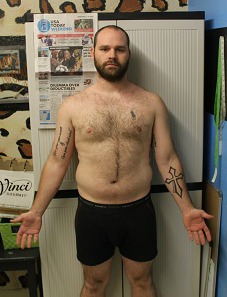 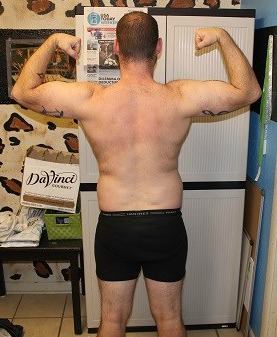 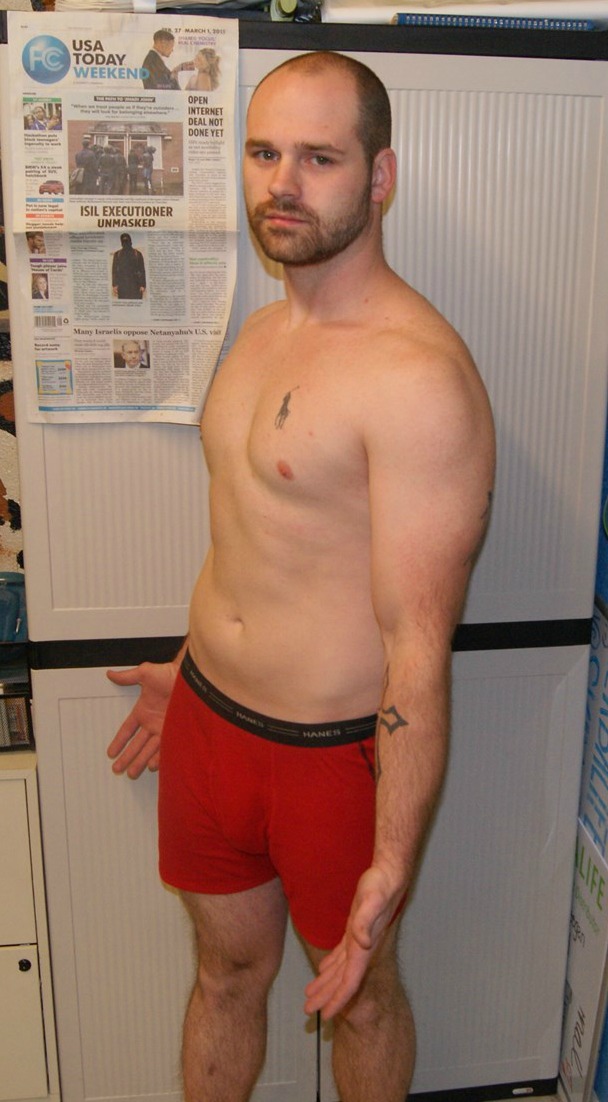 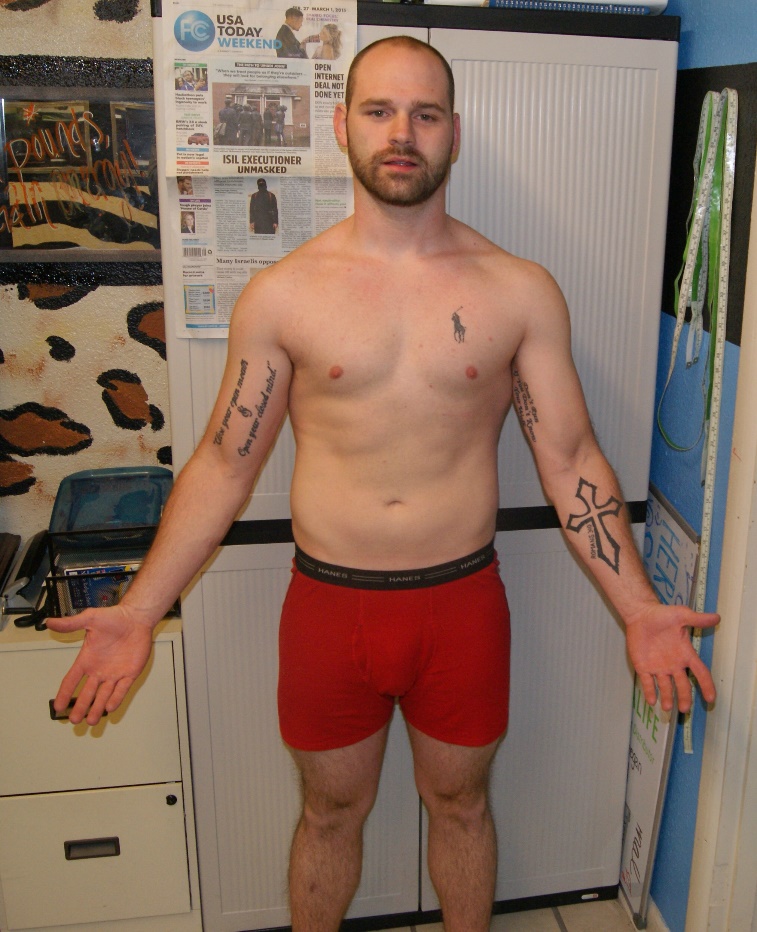 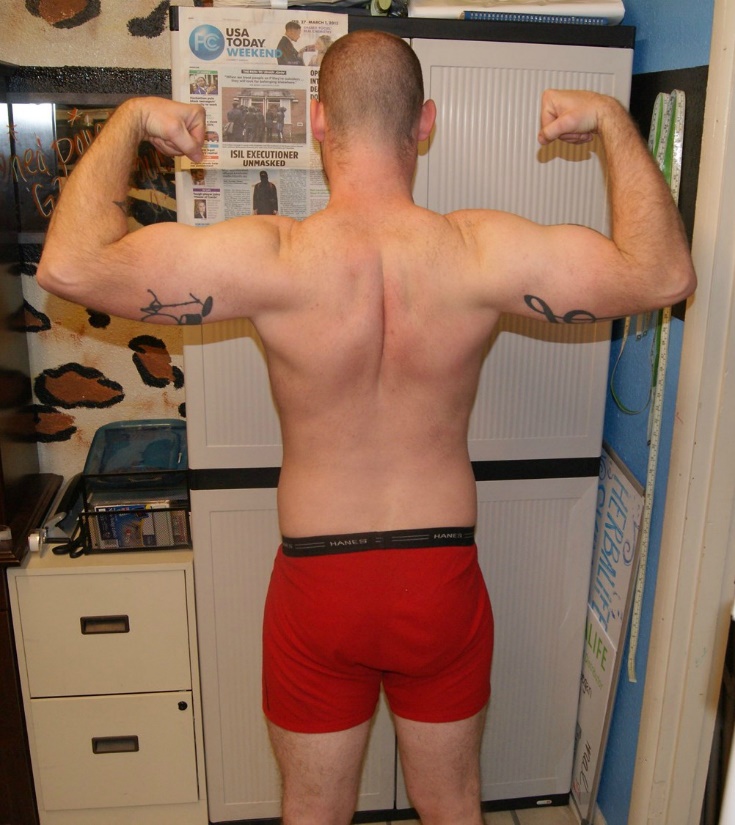 RUSTON
SCARBROUGH
3RD PLACE

BEST MALE
TRAMSFORMATION
Weight-Loss Claimer: Consumers who use Herbalife® Formula 1 twice per day as part of a healthy lifestyle can generally expect to lose around 0.5 to 1 pound per week. Participants in a 12-week, single-blind study used Formula 1 twice per day (once as a meal and once as a snack) with a reduced- calorie diet and a goal of 30 minutes of exercise per day. Participants followed either a high-protein diet or a standard protein diet. Participants in both groups lost about 8.5 pounds.
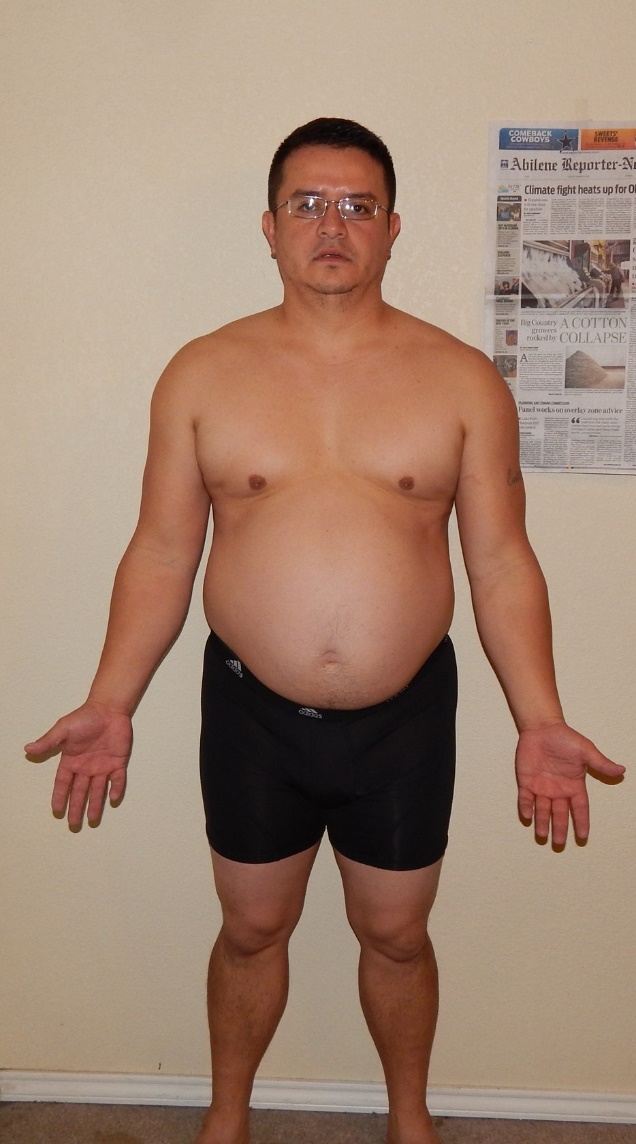 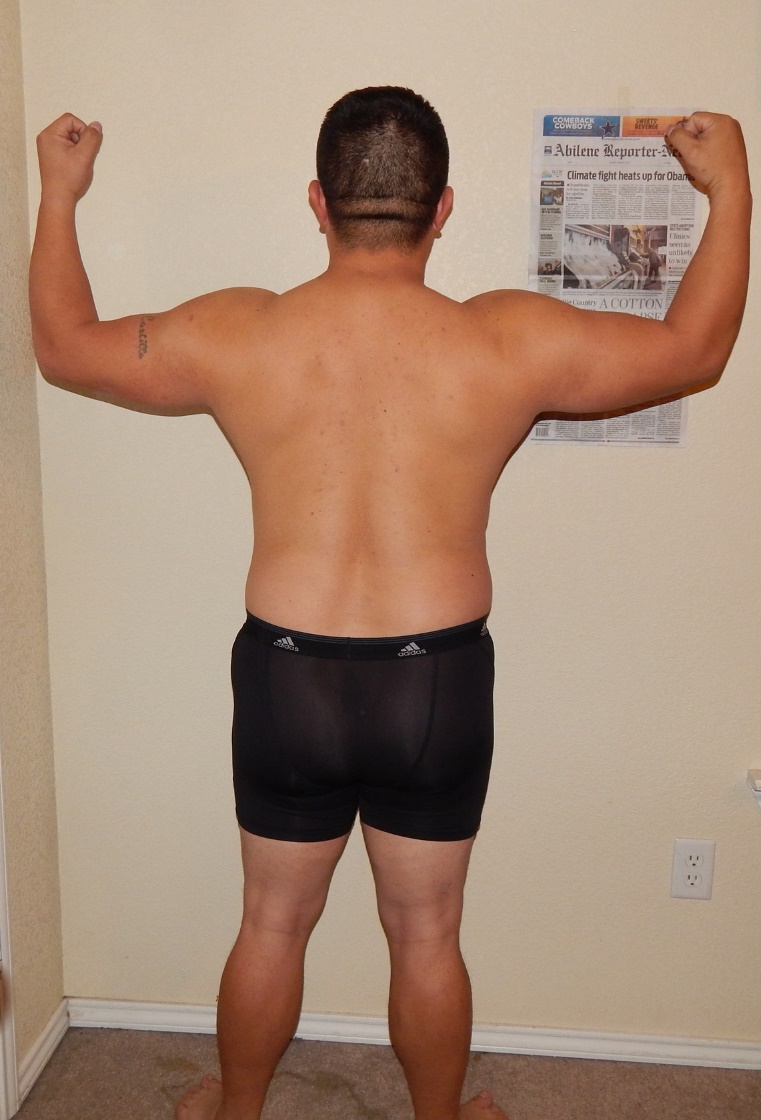 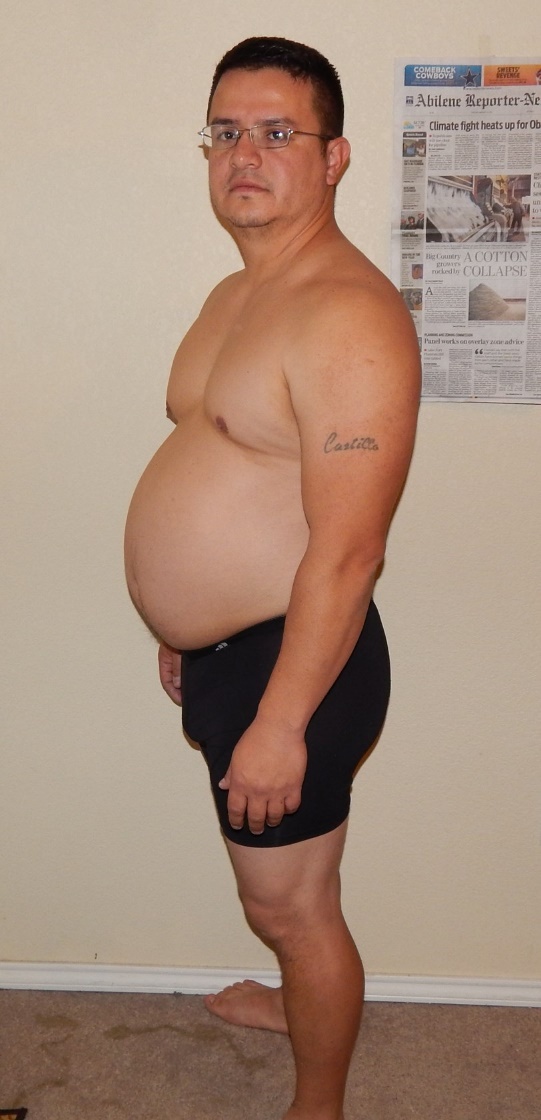 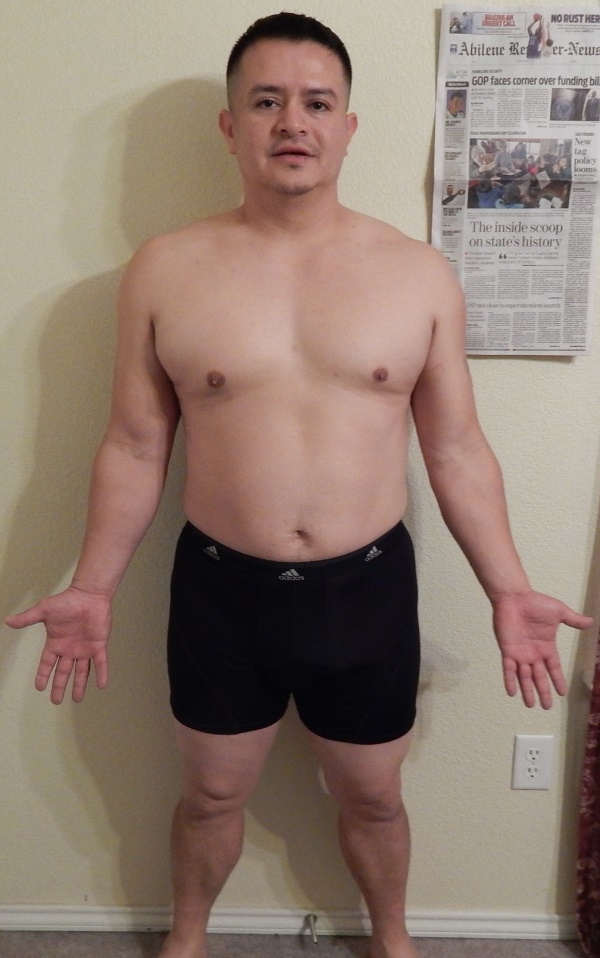 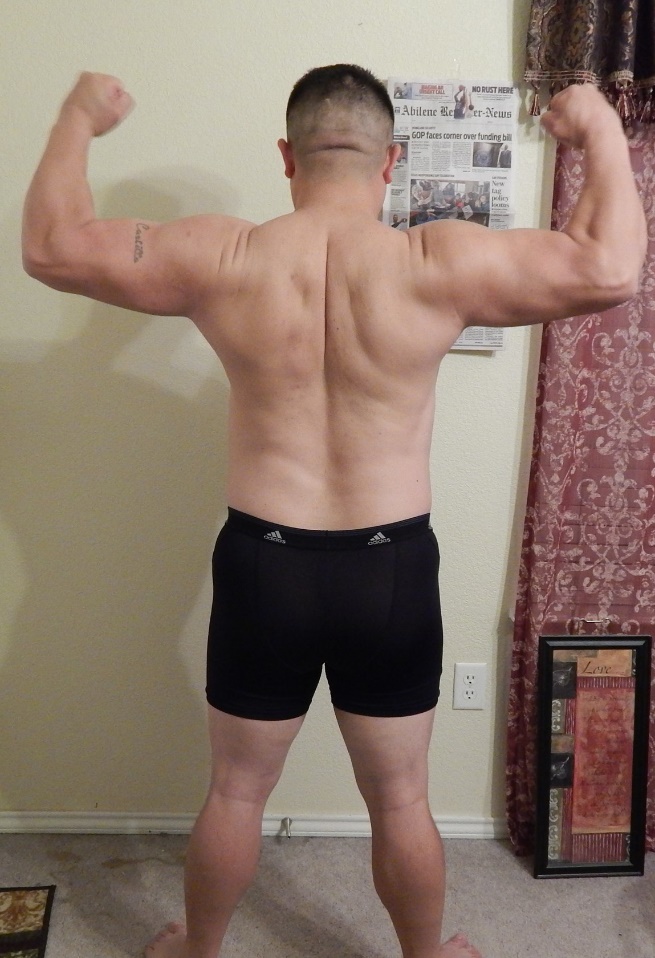 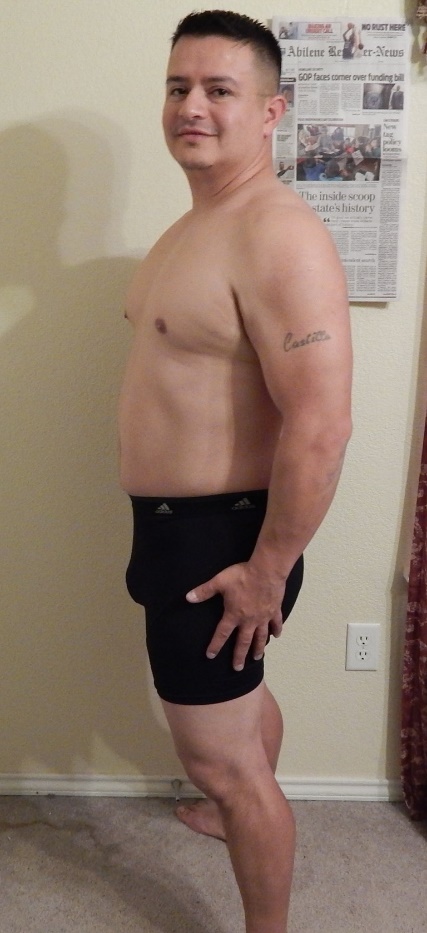 CHUCKIE
CASTILLO
2ND PLACE

BEST MALE
TRAMSFORMATION
Weight-Loss Claimer: Consumers who use Herbalife® Formula 1 twice per day as part of a healthy lifestyle can generally expect to lose around 0.5 to 1 pound per week. Participants in a 12-week, single-blind study used Formula 1 twice per day (once as a meal and once as a snack) with a reduced- calorie diet and a goal of 30 minutes of exercise per day. Participants followed either a high-protein diet or a standard protein diet. Participants in both groups lost about 8.5 pounds.
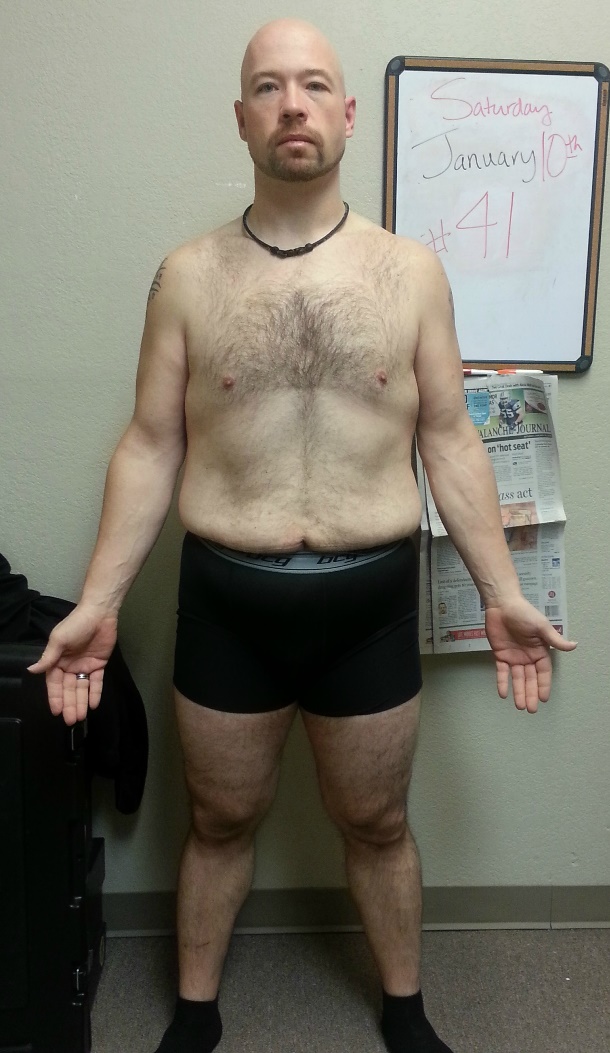 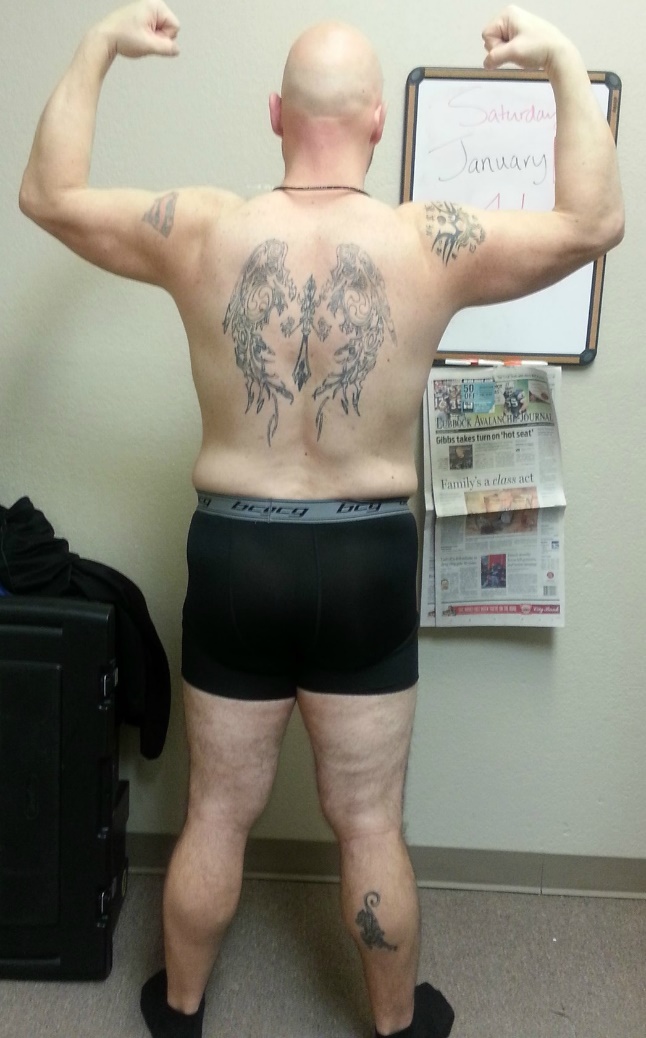 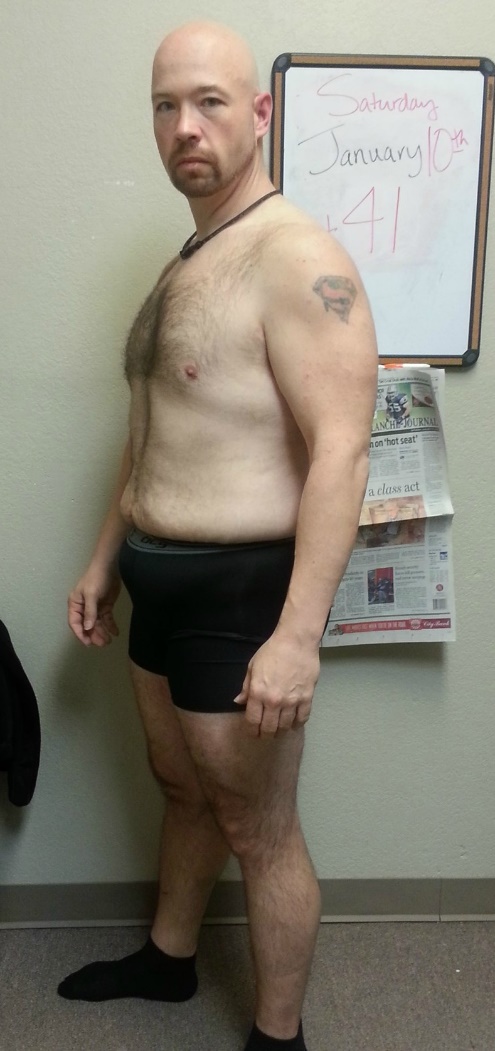 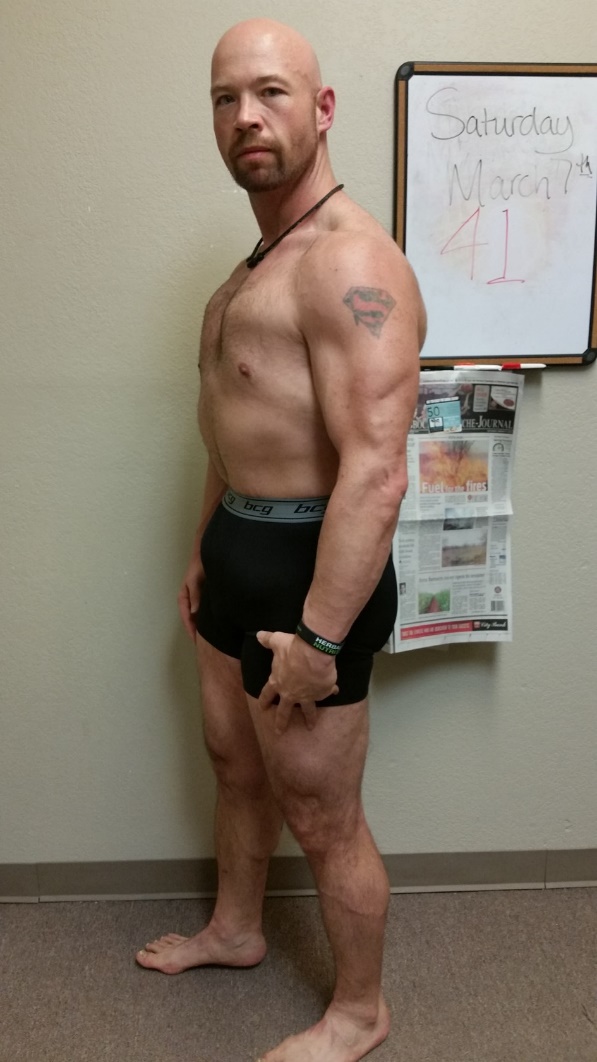 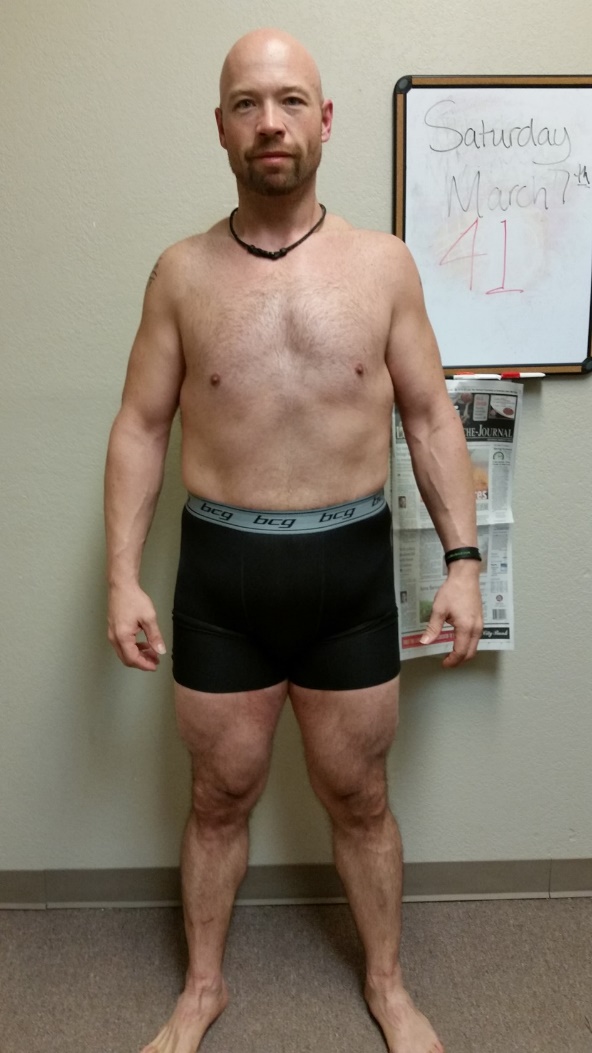 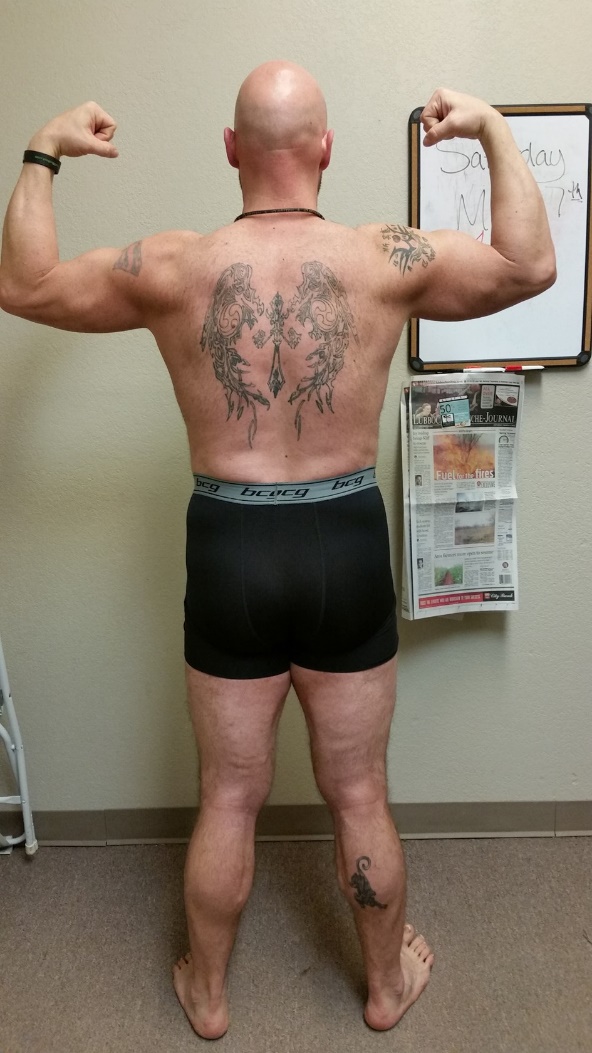 SPENCER
BRAZIEL1ST PLACE

BEST MALE
TRAMSFORMATION
Weight-Loss Claimer: Consumers who use Herbalife® Formula 1 twice per day as part of a healthy lifestyle can generally expect to lose around 0.5 to 1 pound per week. Participants in a 12-week, single-blind study used Formula 1 twice per day (once as a meal and once as a snack) with a reduced- calorie diet and a goal of 30 minutes of exercise per day. Participants followed either a high-protein diet or a standard protein diet. Participants in both groups lost about 8.5 pounds.
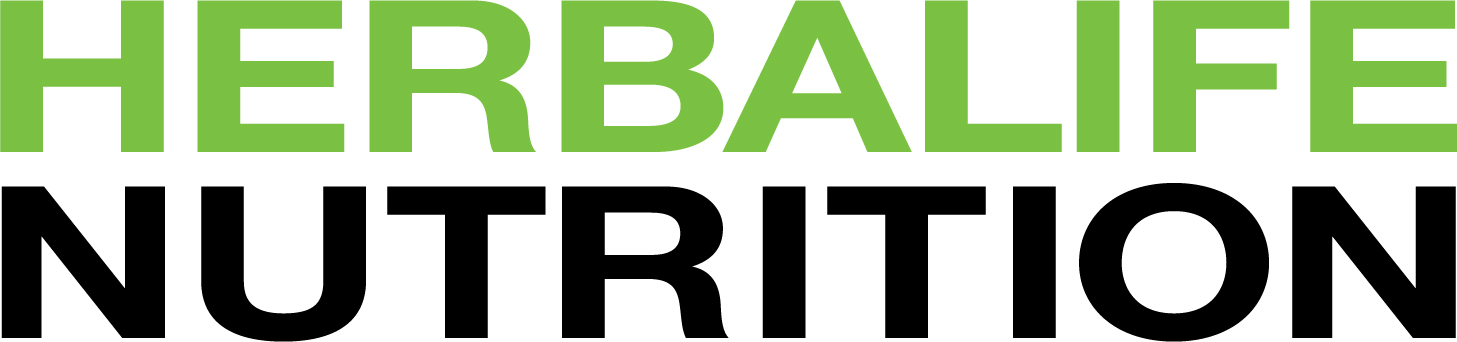 BTC  MARCH 2015
FEMALE – BODY SCULPTING
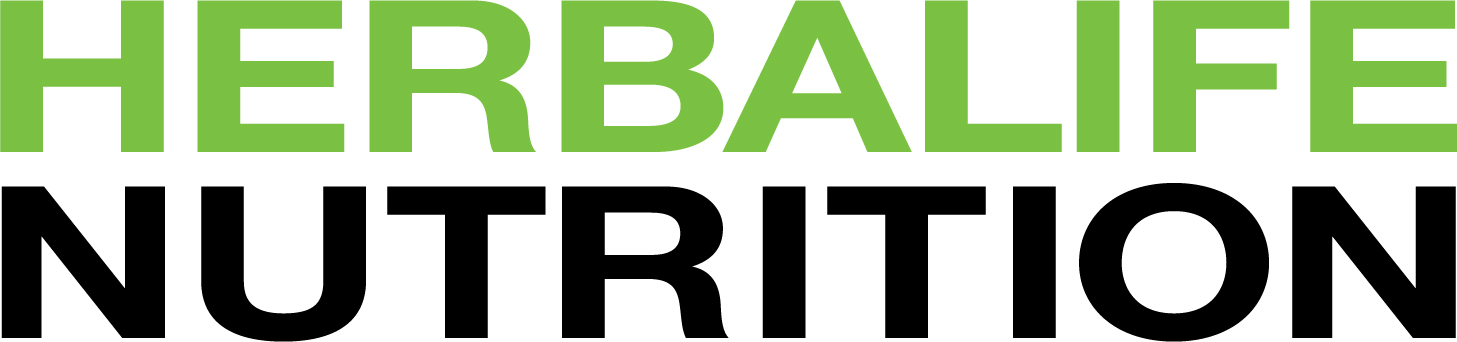 HONORABLE MENTION – FEMALE BODY SCULPTING
CHANNING IVERSON – WEIGHT LOSS % - 5.11% 6.20LBS.   BODY FAT LOSS – .90%
ABBY HARRISON – WEIGHT LOSS % - 1.84%
2.40 LBS.   BODY FAT LOSS – 6.40%
Weight-Loss Claimer: Consumers who use Herbalife® Formula 1 twice per day as part of a healthy lifestyle can generally expect to lose around 0.5 to 1 pound per week. Participants in a 12-week, single-blind study used Formula 1 twice per day (once as a meal and once as a snack) with a reduced- calorie diet and a goal of 30 minutes of exercise per day. Participants followed either a high-protein diet or a standard protein diet. Participants in both groups lost about 8.5 pounds.
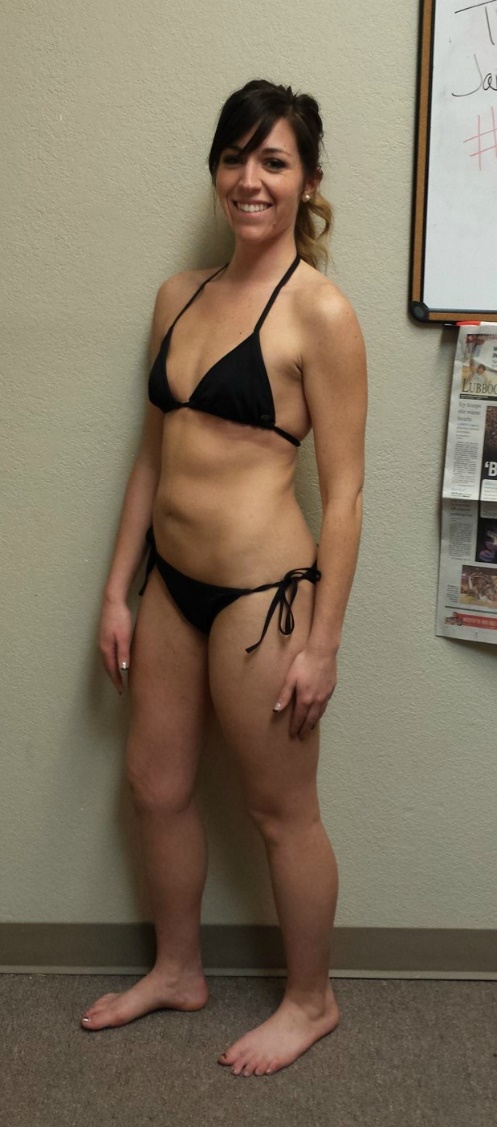 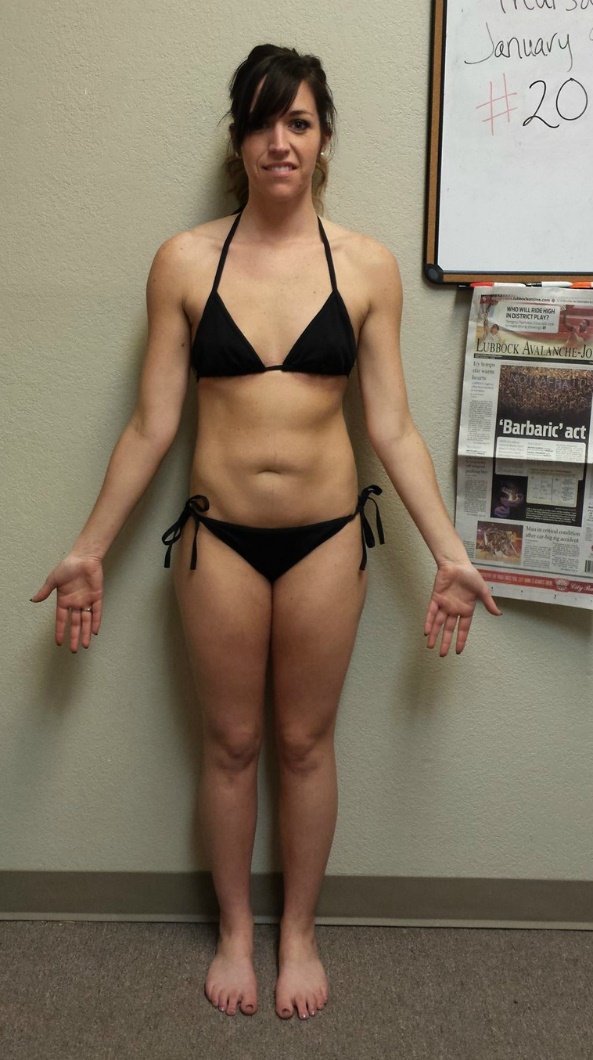 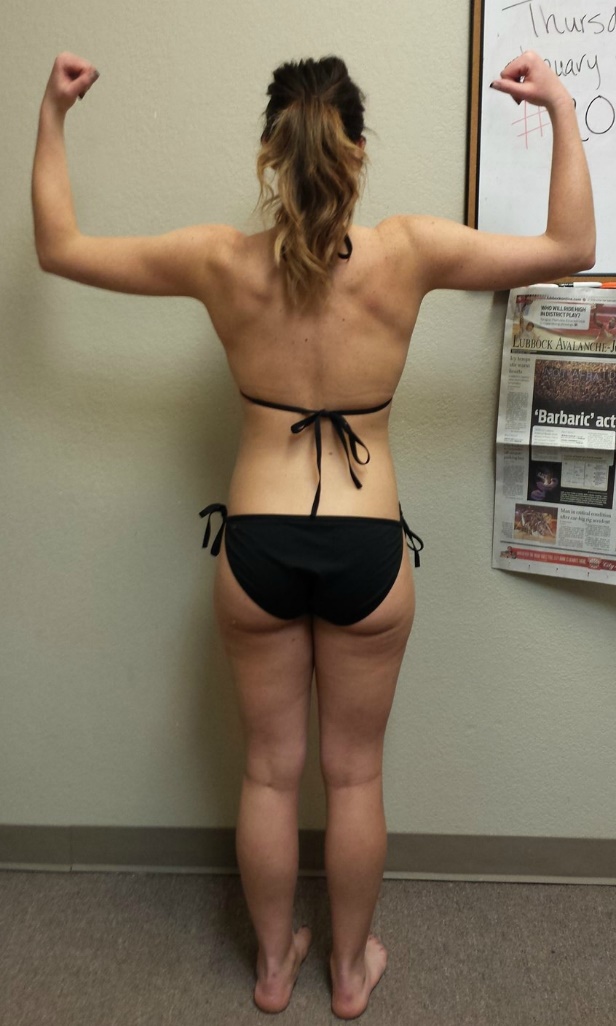 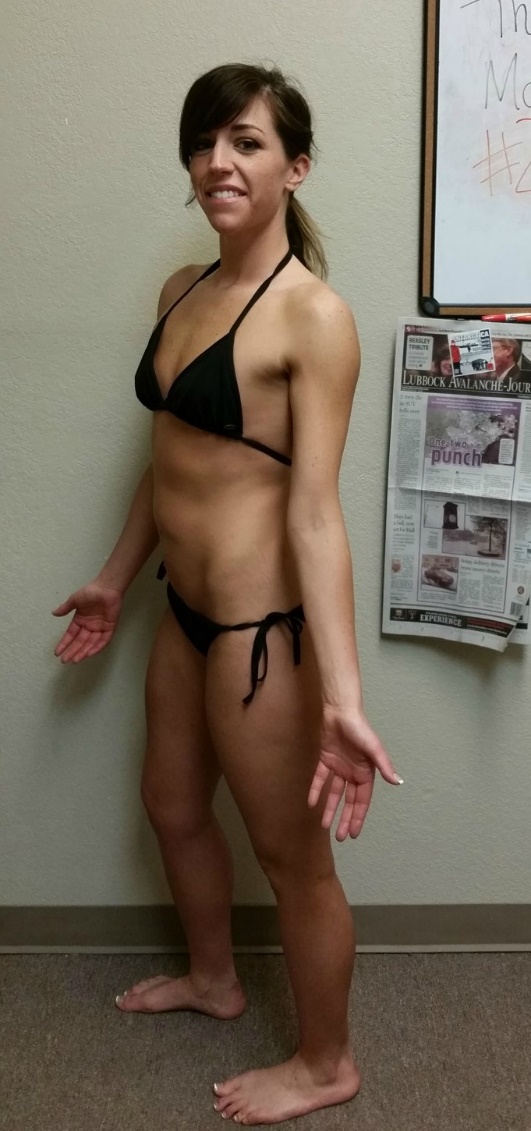 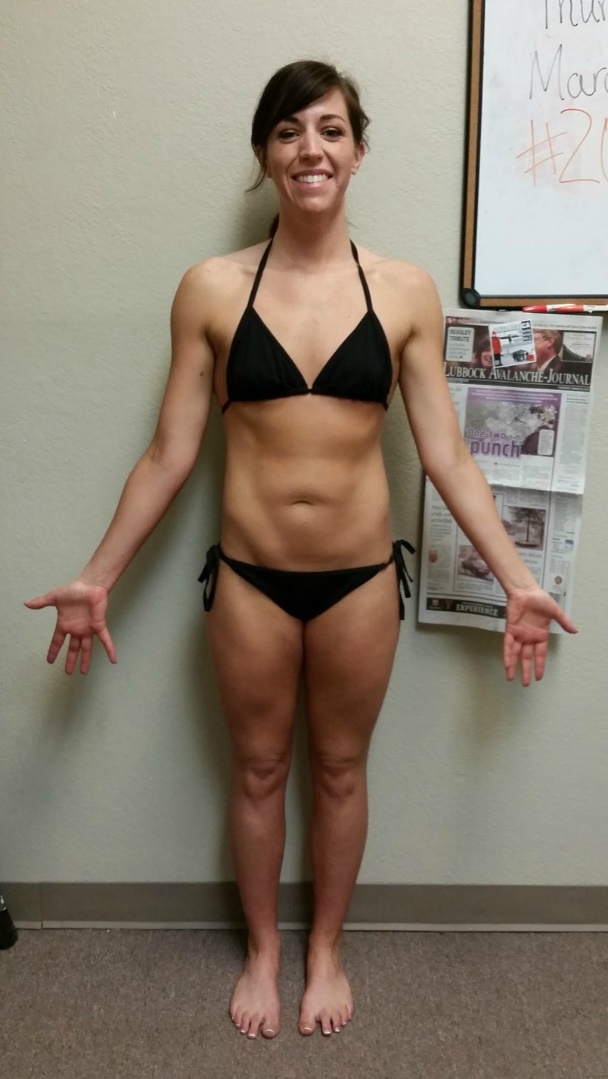 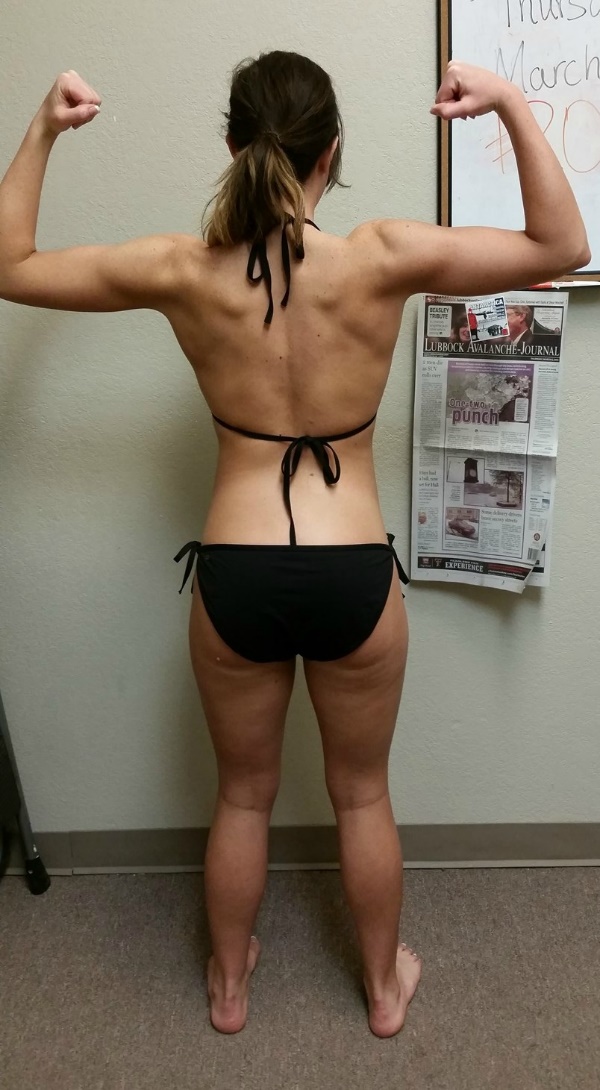 KALEY
MOORE
3RD PLACE

FEMALE
BODY SCULPTING
Weight-Loss Claimer: Consumers who use Herbalife® Formula 1 twice per day as part of a healthy lifestyle can generally expect to lose around 0.5 to 1 pound per week. Participants in a 12-week, single-blind study used Formula 1 twice per day (once as a meal and once as a snack) with a reduced- calorie diet and a goal of 30 minutes of exercise per day. Participants followed either a high-protein diet or a standard protein diet. Participants in both groups lost about 8.5 pounds.
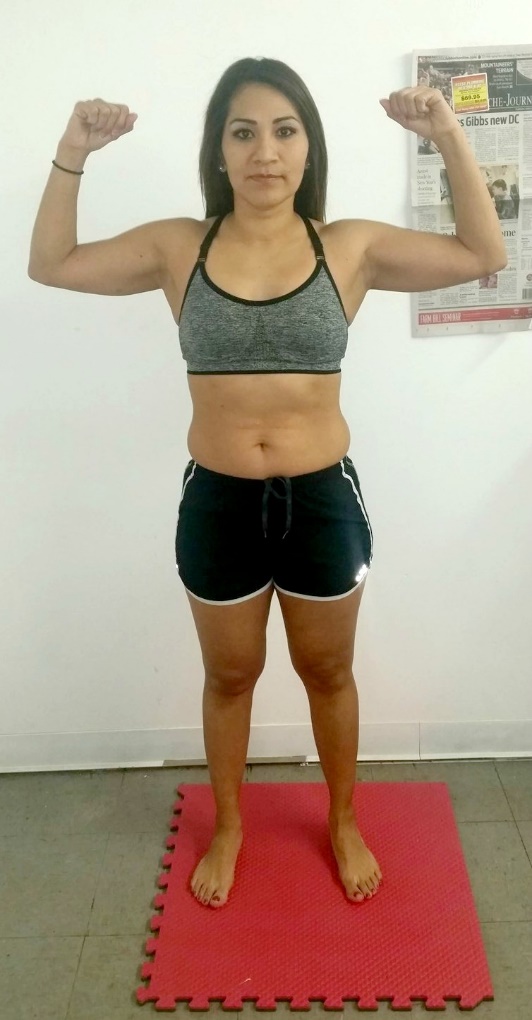 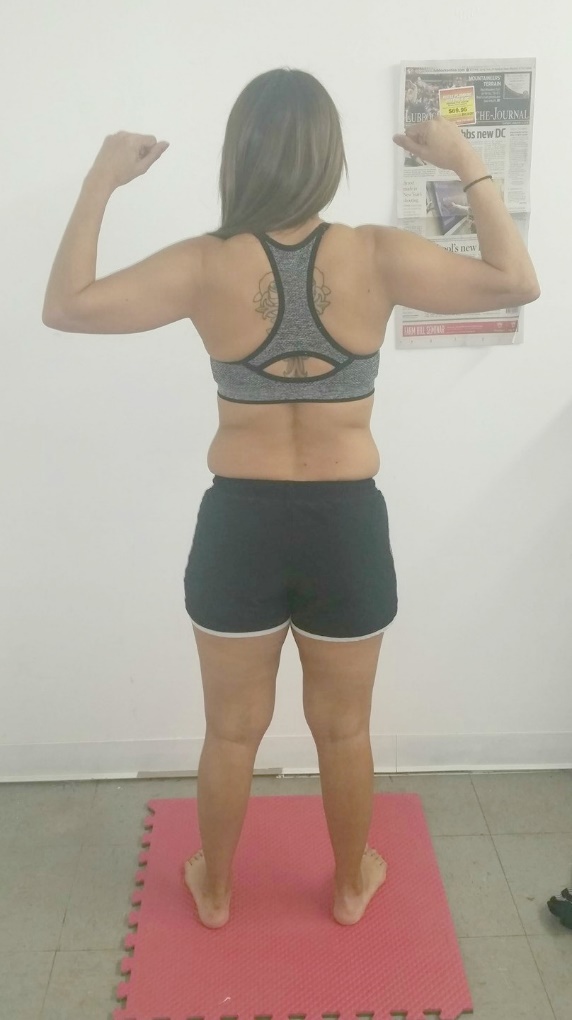 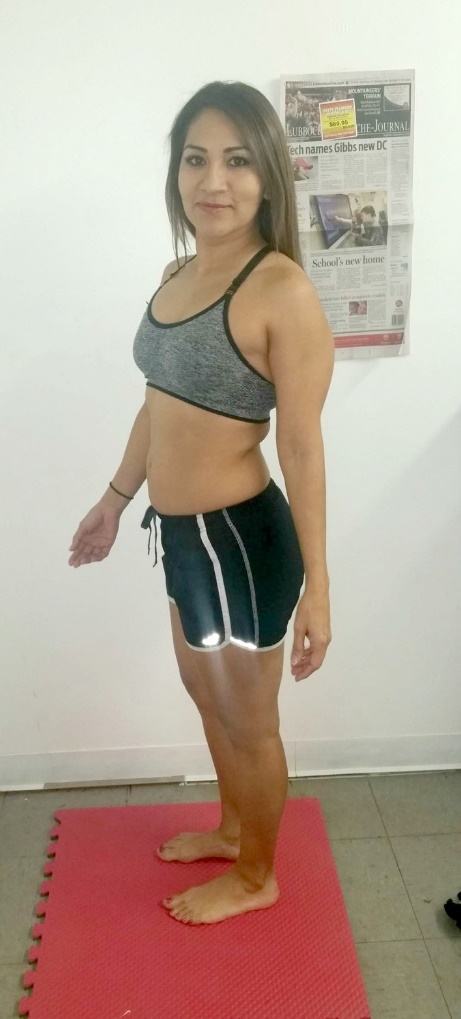 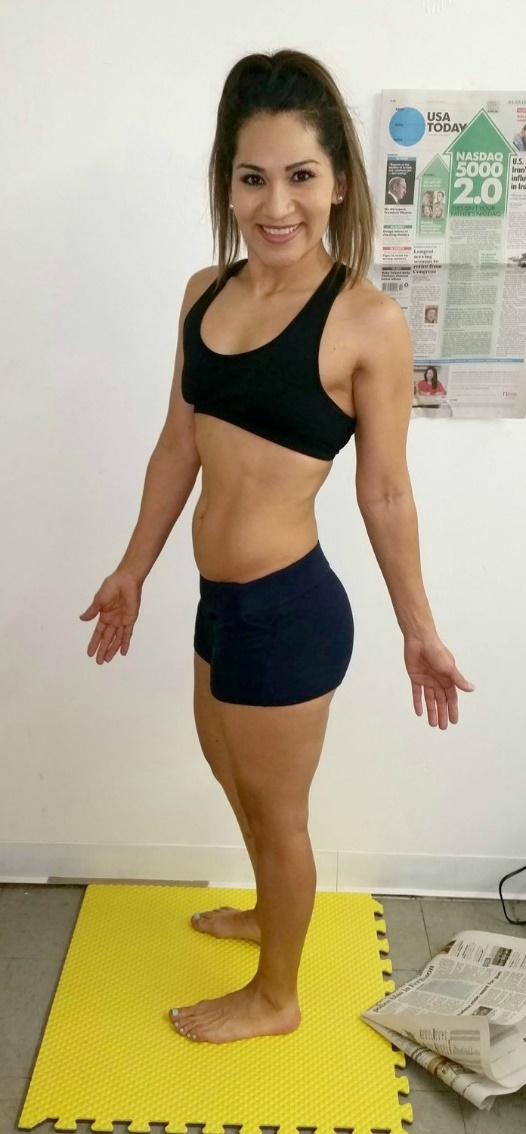 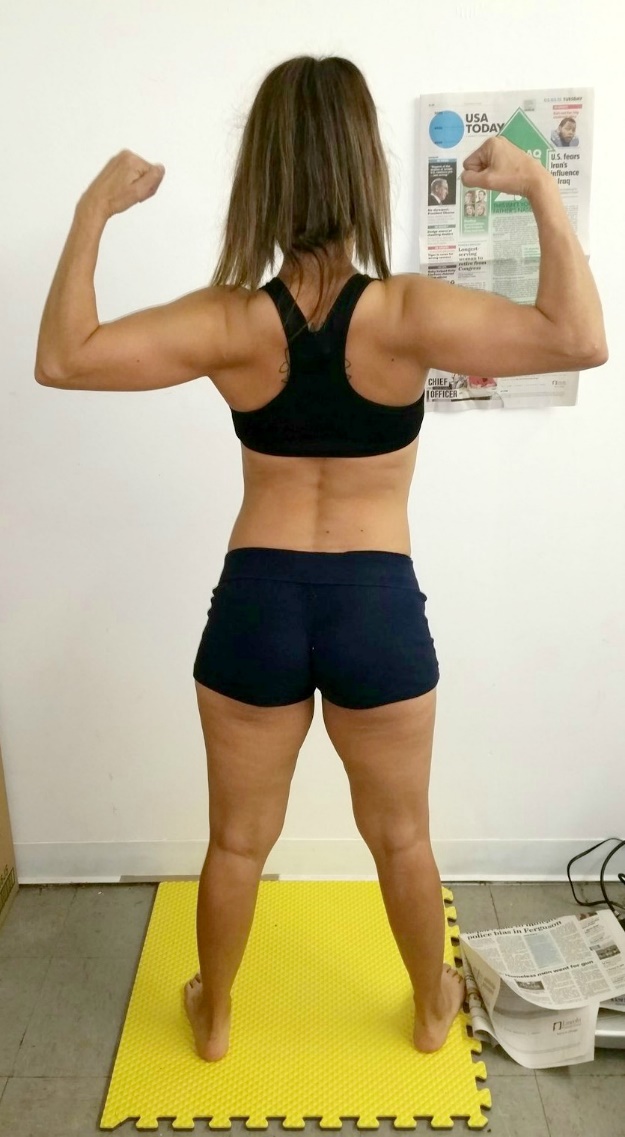 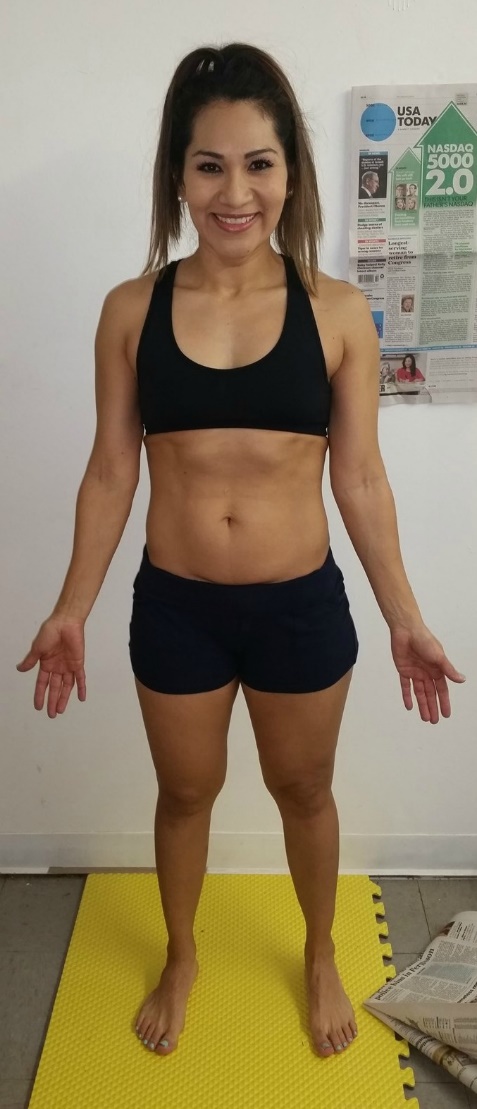 MINDYFLORES
2ND PLACE

FEMALE
BODY SCULPTING
Weight-Loss Claimer: Consumers who use Herbalife® Formula 1 twice per day as part of a healthy lifestyle can generally expect to lose around 0.5 to 1 pound per week. Participants in a 12-week, single-blind study used Formula 1 twice per day (once as a meal and once as a snack) with a reduced- calorie diet and a goal of 30 minutes of exercise per day. Participants followed either a high-protein diet or a standard protein diet. Participants in both groups lost about 8.5 pounds.
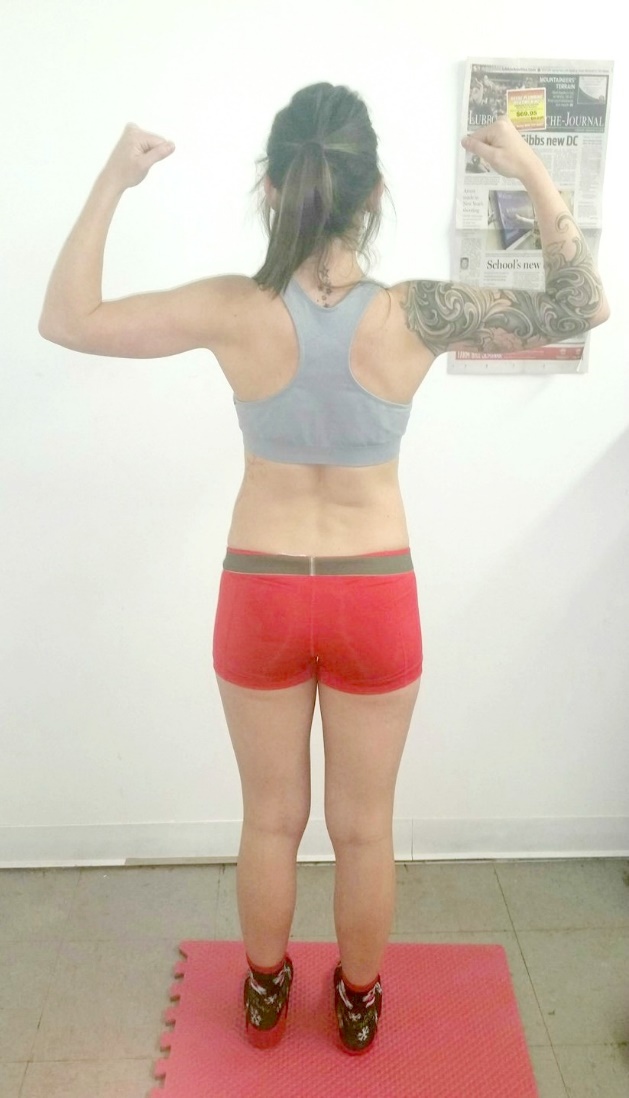 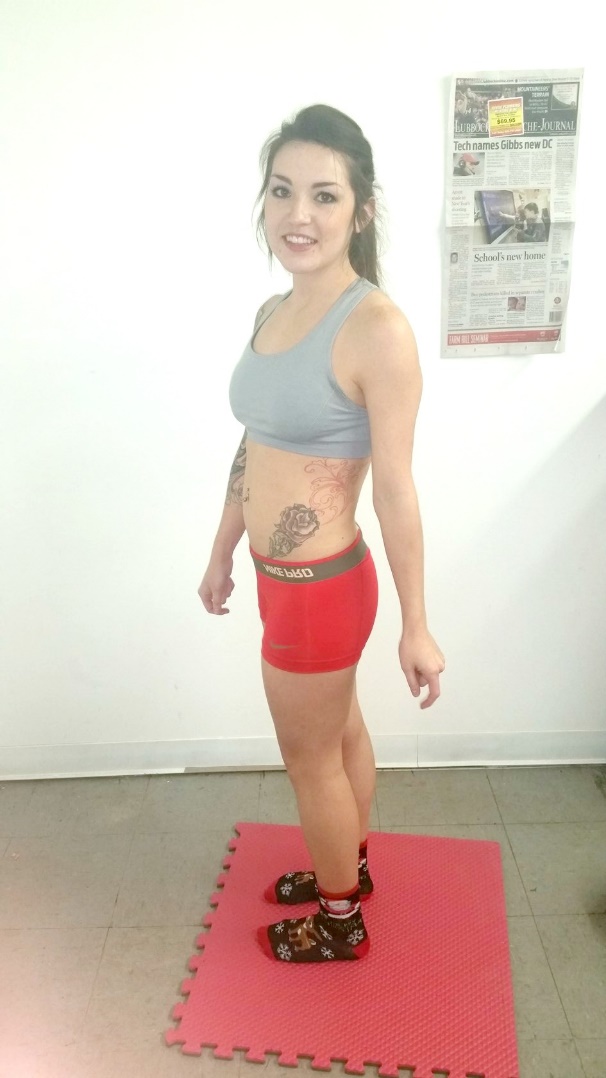 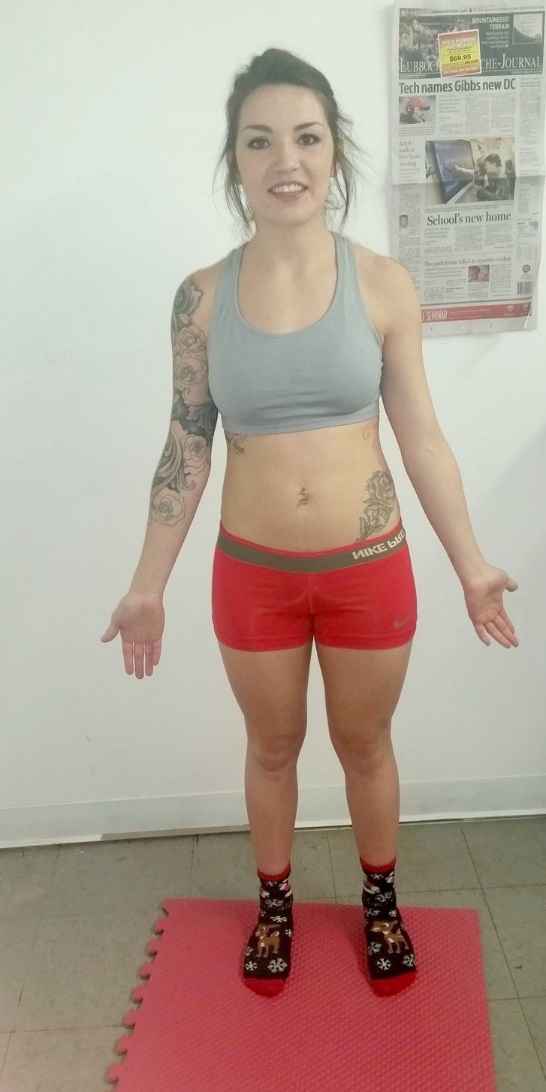 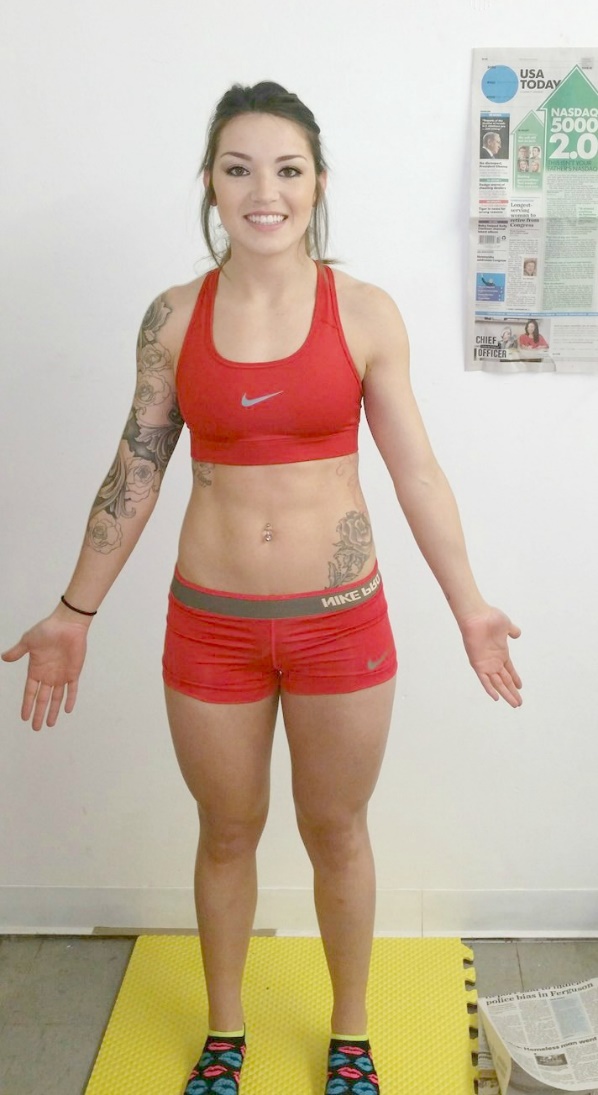 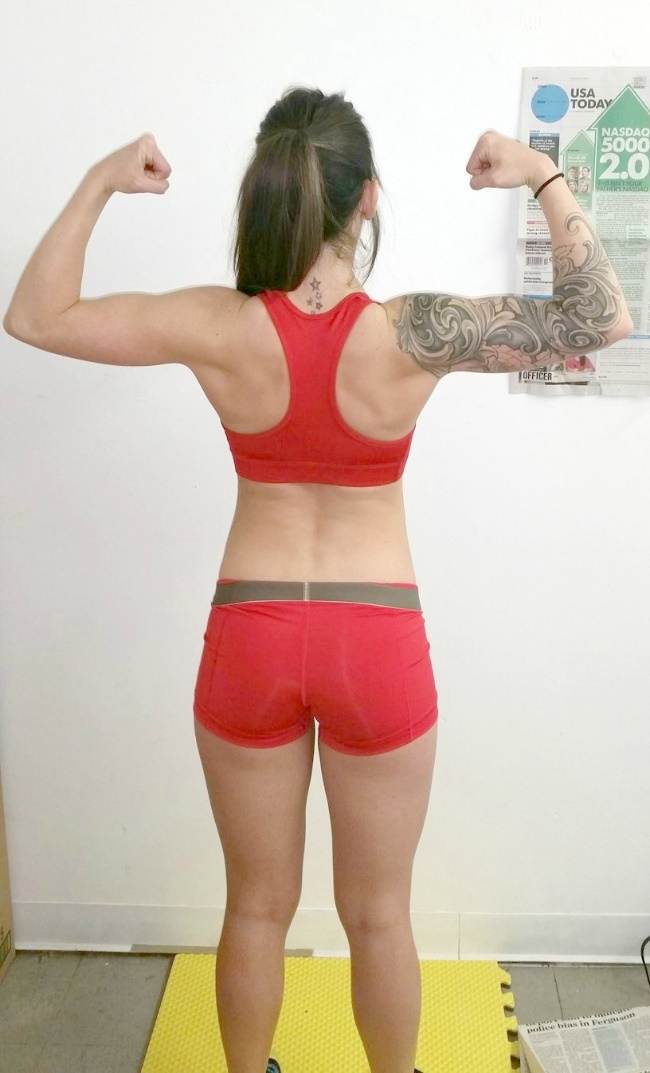 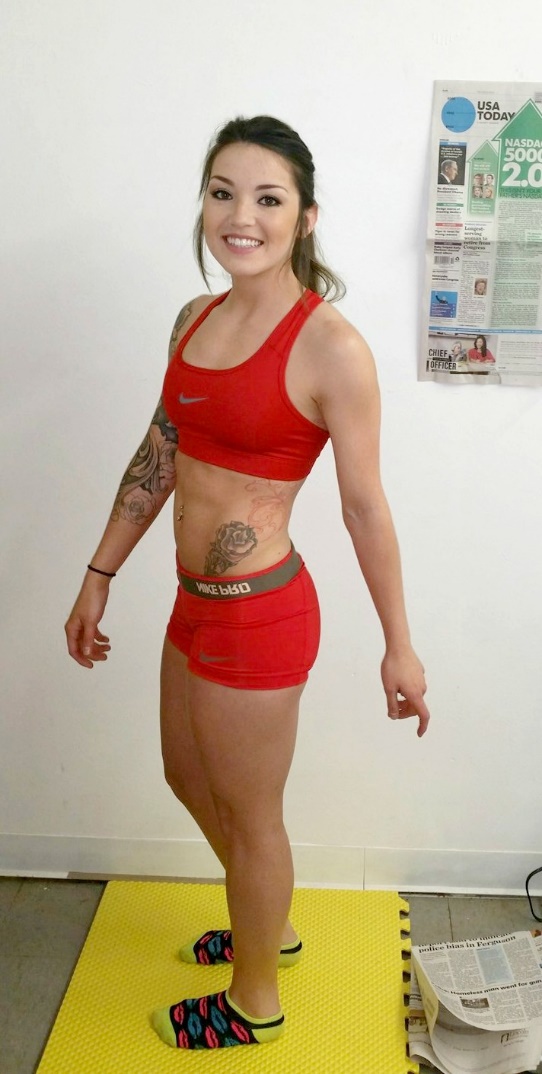 SHELBYBANDA1ST PLACE

FEMALE
BODY SCULPTING
Weight-Loss Claimer: Consumers who use Herbalife® Formula 1 twice per day as part of a healthy lifestyle can generally expect to lose around 0.5 to 1 pound per week. Participants in a 12-week, single-blind study used Formula 1 twice per day (once as a meal and once as a snack) with a reduced- calorie diet and a goal of 30 minutes of exercise per day. Participants followed either a high-protein diet or a standard protein diet. Participants in both groups lost about 8.5 pounds.
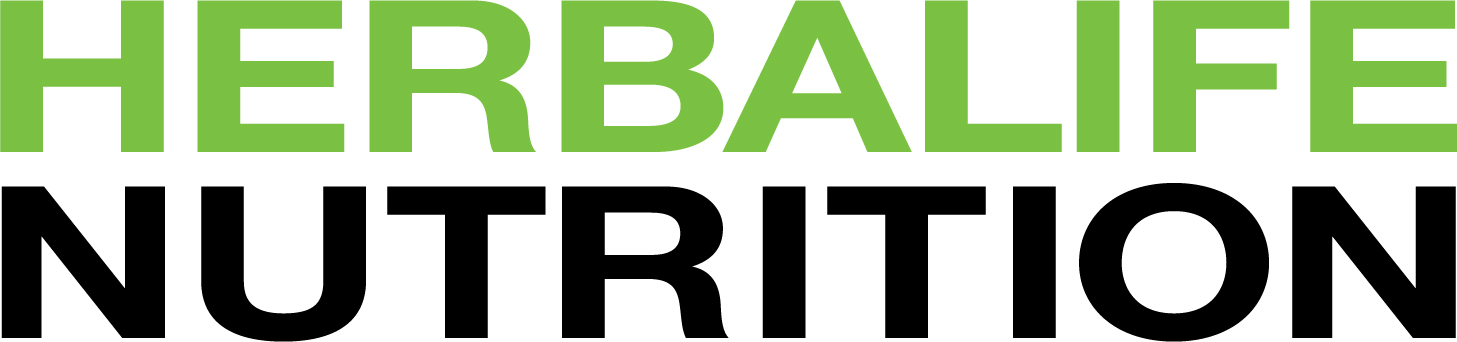 BTC - MARCH 2015
MALE – MUSCLE DEFINITION
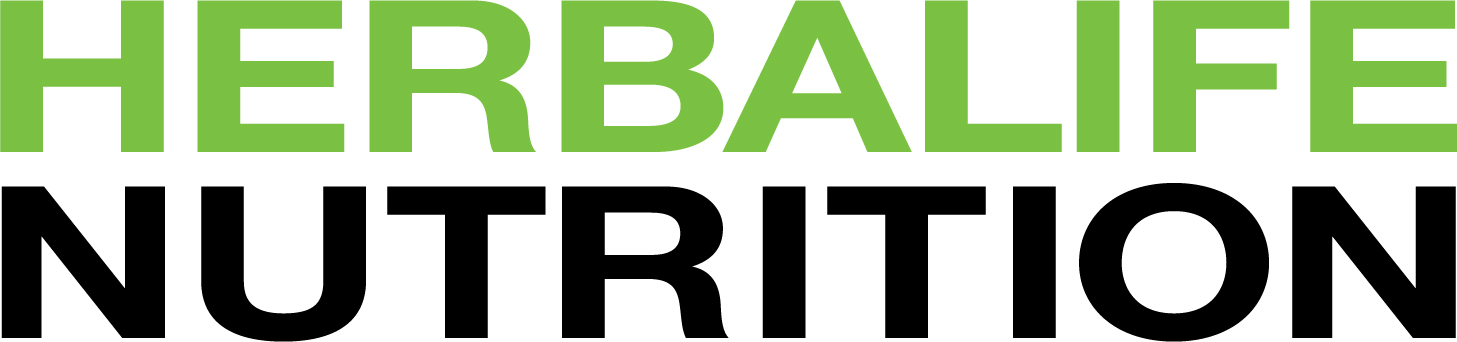 HONORABLE MENTION – MALE MUSCLE DEFINATION
ALEX BANDA – WEIGHT LOSS % -.57% -1.00 LBS.   BODY FAT LOSS – 7.30%
J.T. FIELDS– WEIGHT LOSS % - 1.13%
-1.60 LBS.   BODY FAT LOSS – 2.90%
Weight-Loss Claimer: Consumers who use Herbalife® Formula 1 twice per day as part of a healthy lifestyle can generally expect to lose around 0.5 to 1 pound per week. Participants in a 12-week, single-blind study used Formula 1 twice per day (once as a meal and once as a snack) with a reduced- calorie diet and a goal of 30 minutes of exercise per day. Participants followed either a high-protein diet or a standard protein diet. Participants in both groups lost about 8.5 pounds.
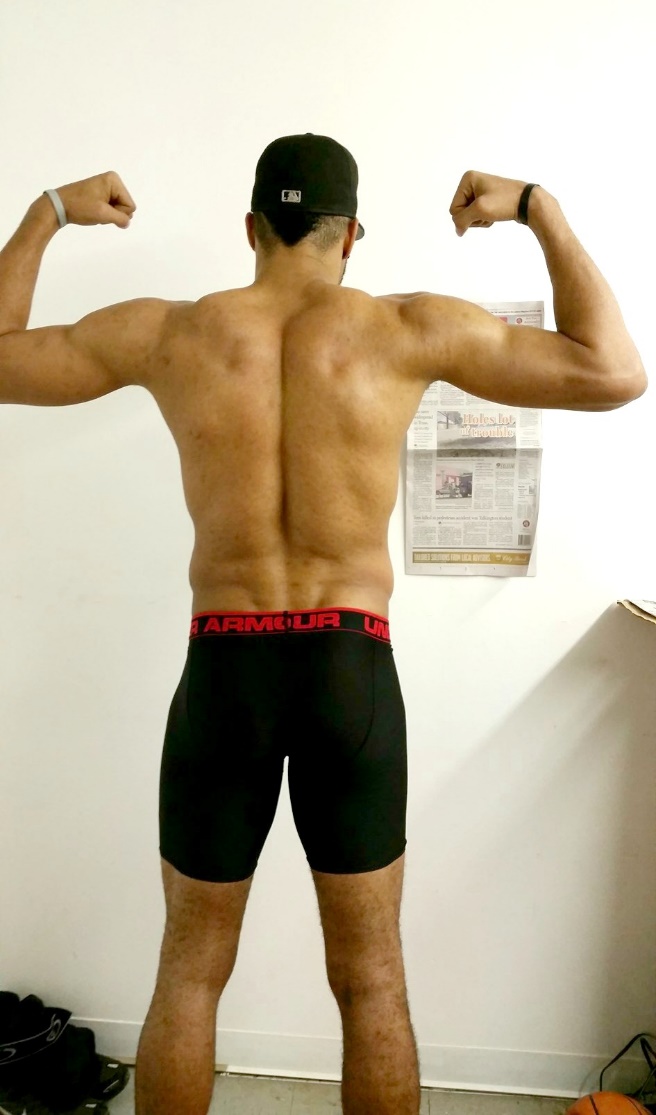 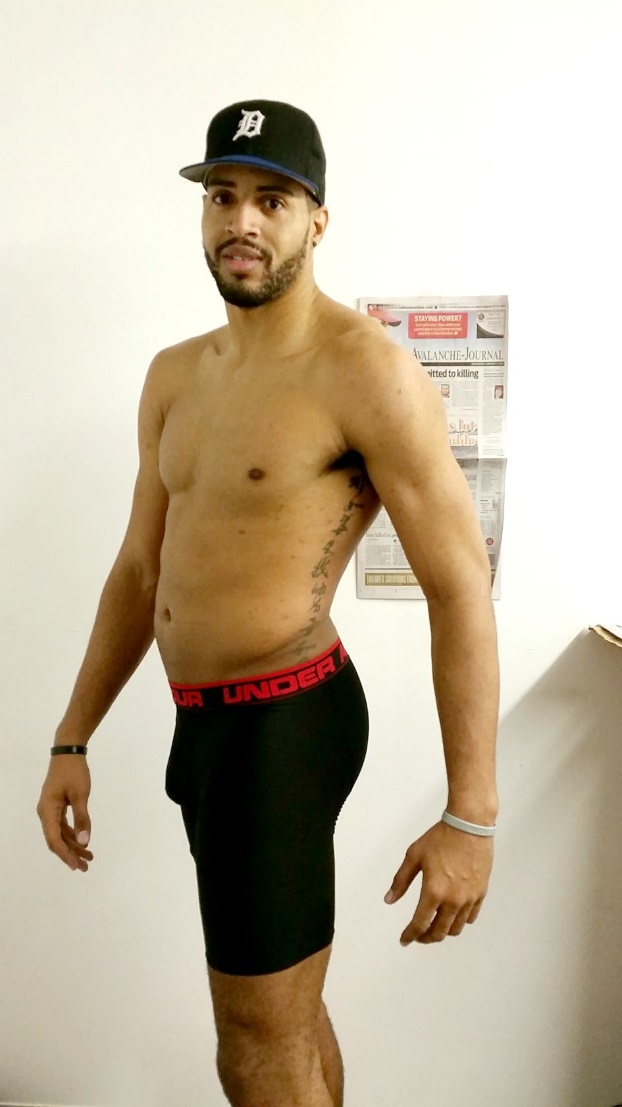 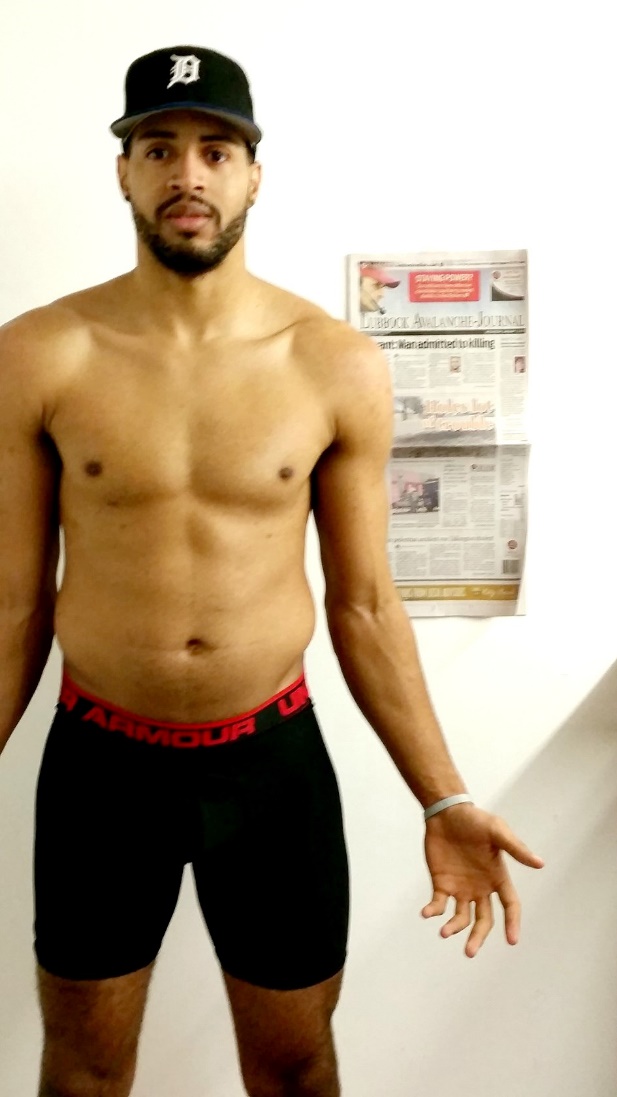 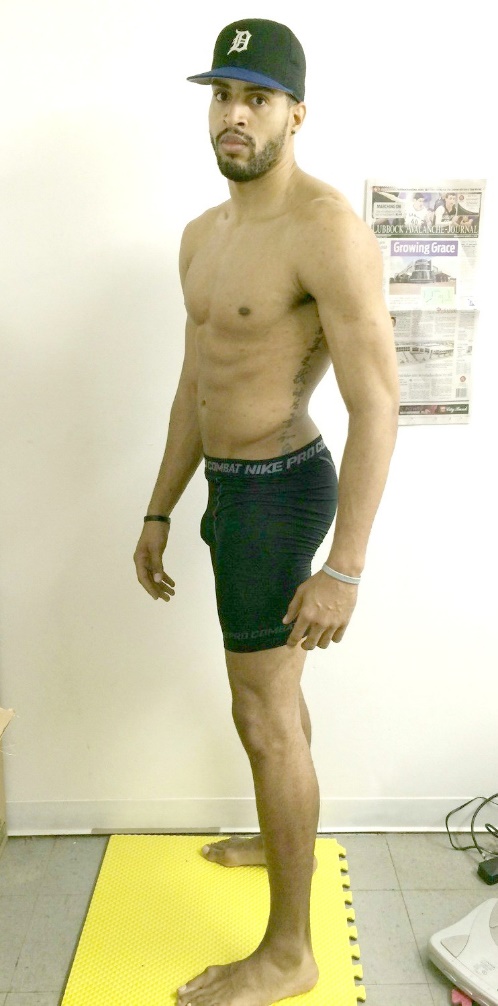 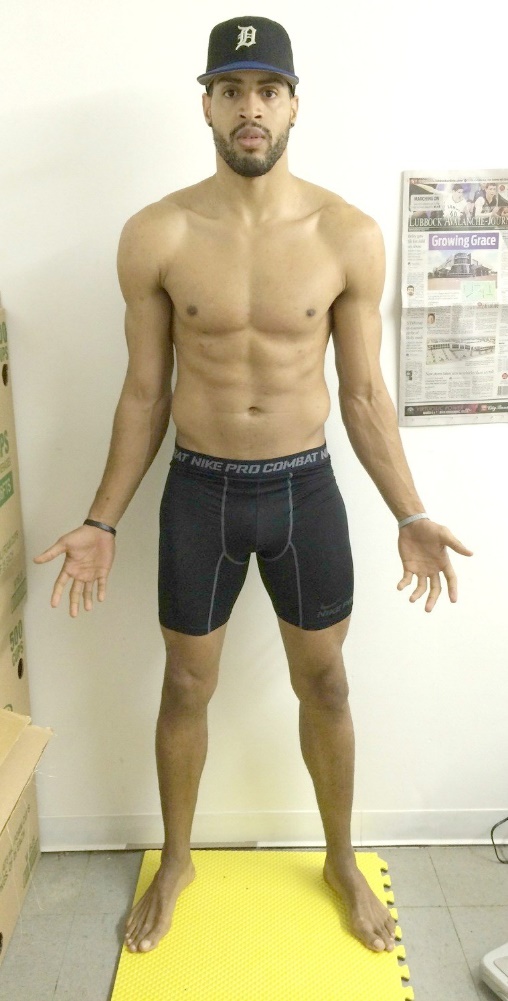 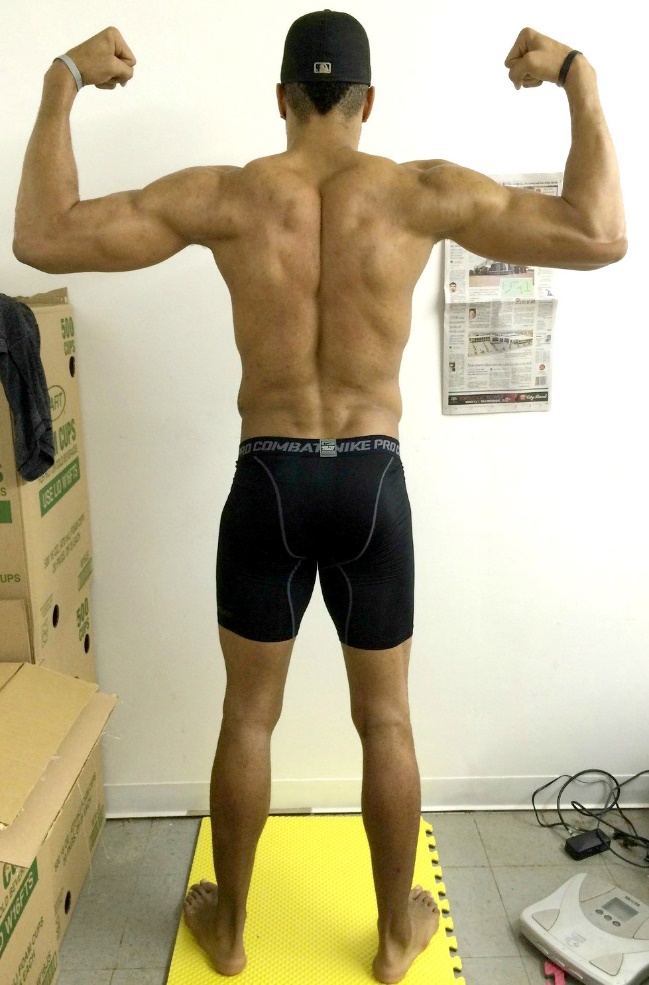 HAROLD CROW3RD PLACE
MALEMUSCLE DEFINITION
Weight-Loss Claimer: Consumers who use Herbalife® Formula 1 twice per day as part of a healthy lifestyle can generally expect to lose around 0.5 to 1 pound per week. Participants in a 12-week, single-blind study used Formula 1 twice per day (once as a meal and once as a snack) with a reduced- calorie diet and a goal of 30 minutes of exercise per day. Participants followed either a high-protein diet or a standard protein diet. Participants in both groups lost about 8.5 pounds.
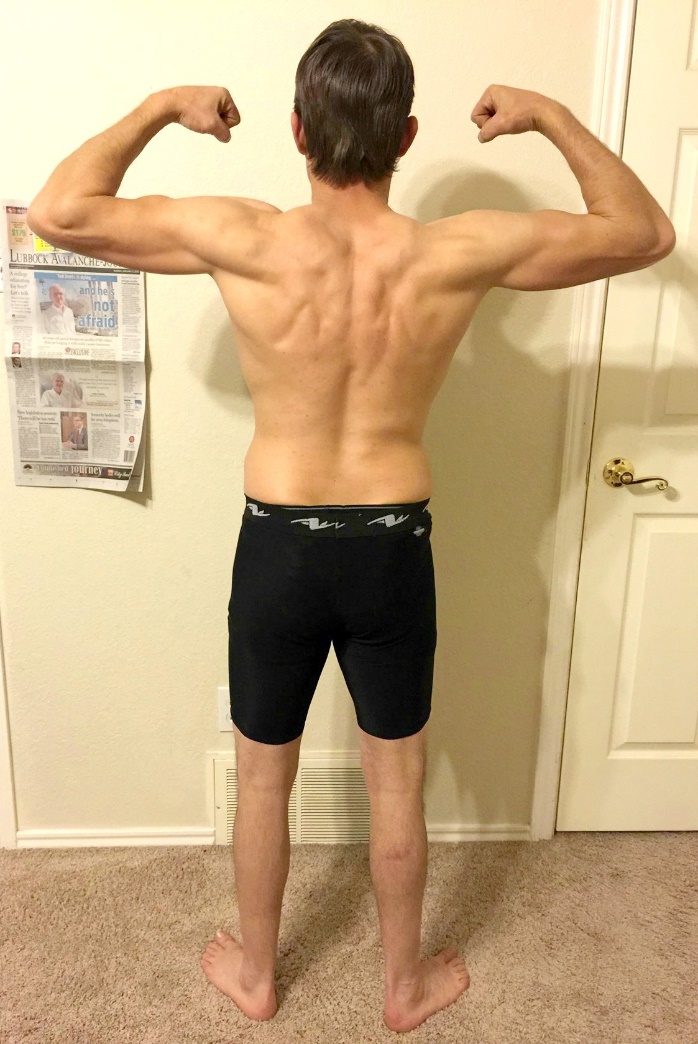 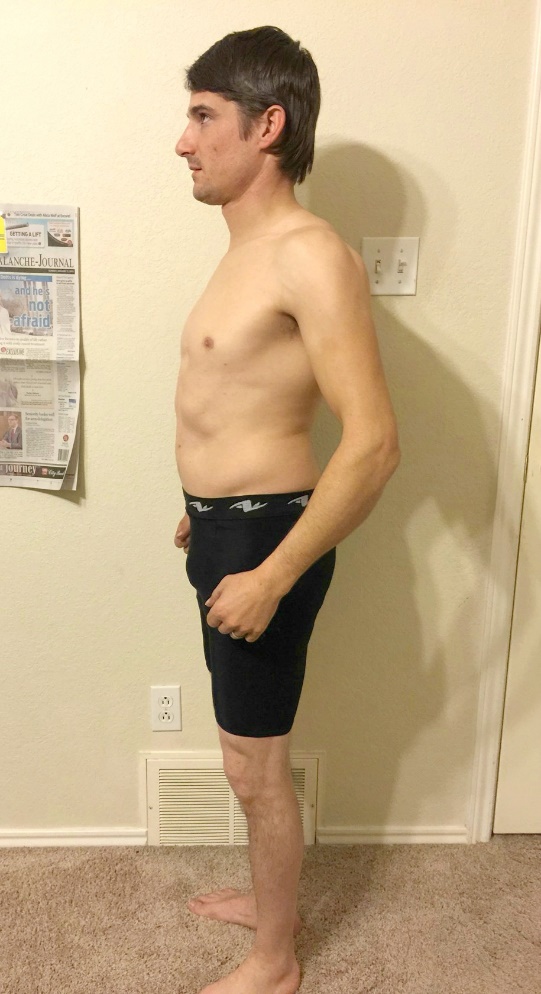 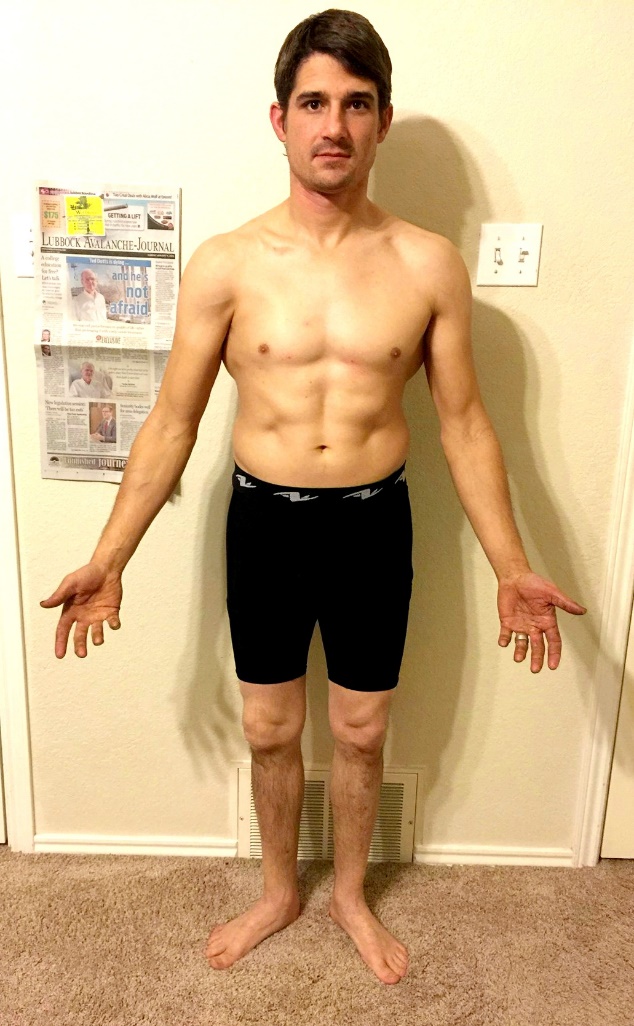 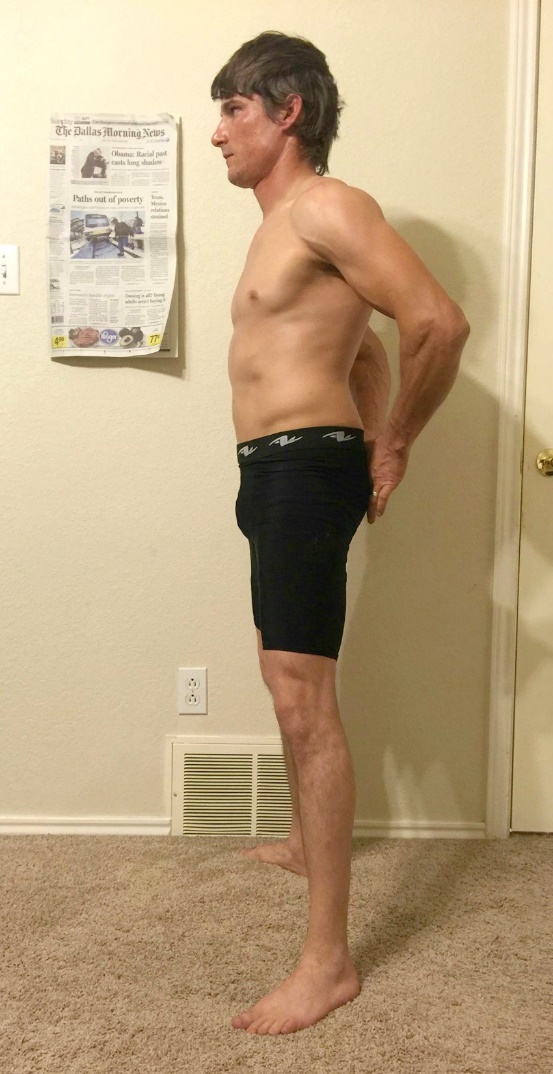 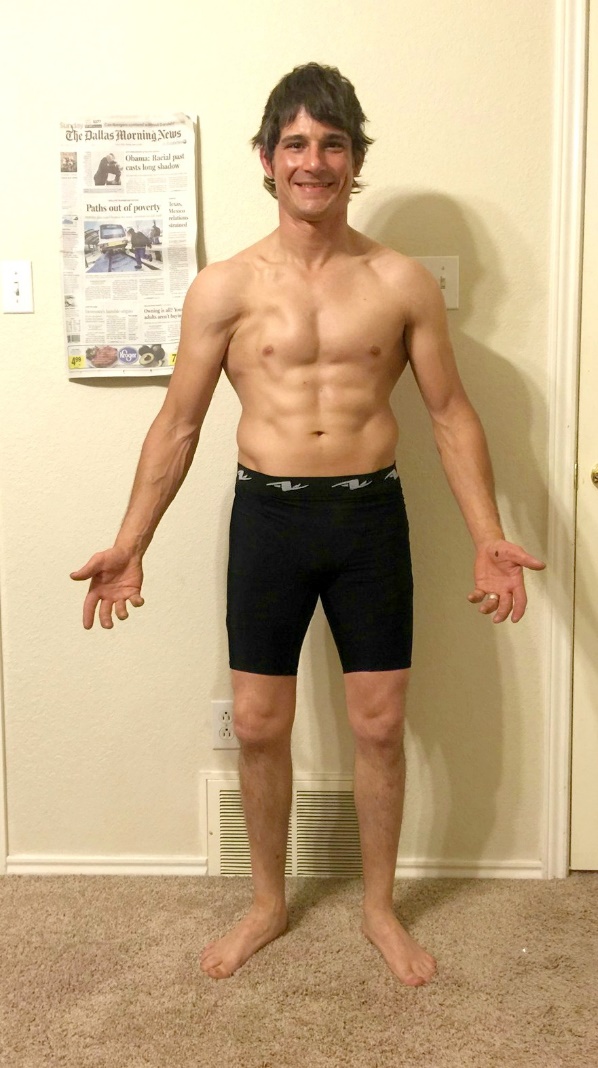 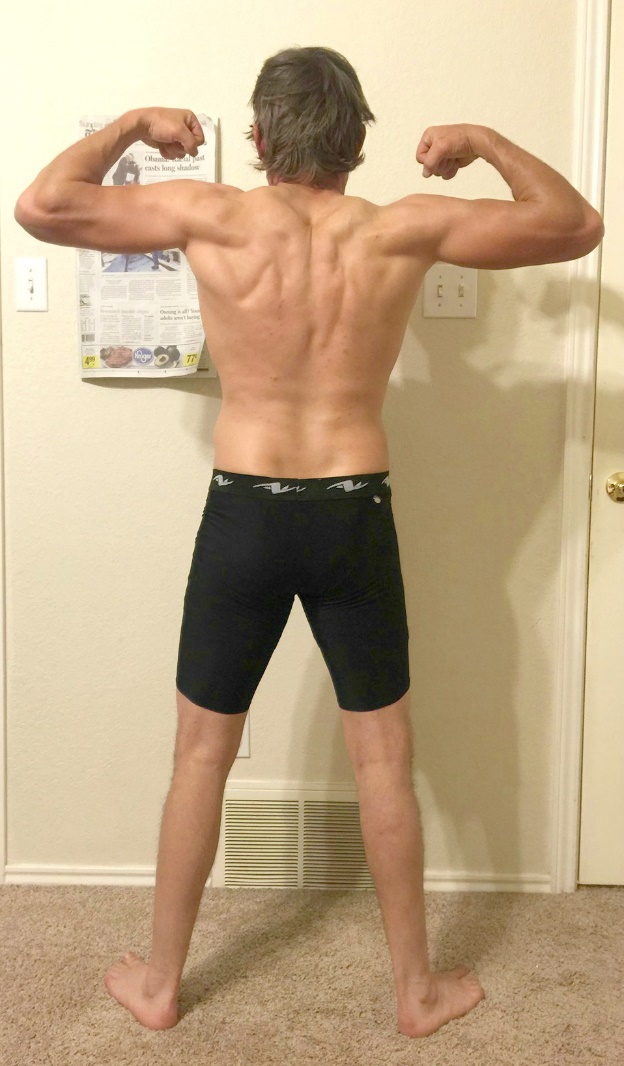 CORY GRAY2ND PLACE
MALEMUSCLE DEFINITION
Weight-Loss Claimer: Consumers who use Herbalife® Formula 1 twice per day as part of a healthy lifestyle can generally expect to lose around 0.5 to 1 pound per week. Participants in a 12-week, single-blind study used Formula 1 twice per day (once as a meal and once as a snack) with a reduced- calorie diet and a goal of 30 minutes of exercise per day. Participants followed either a high-protein diet or a standard protein diet. Participants in both groups lost about 8.5 pounds.
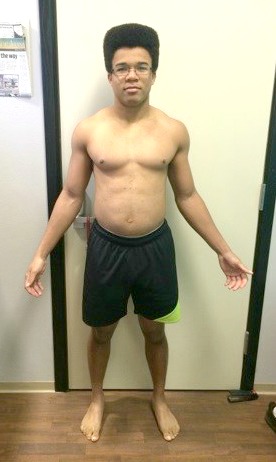 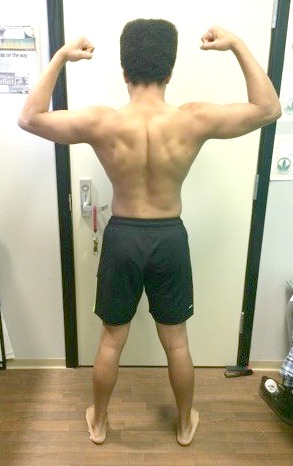 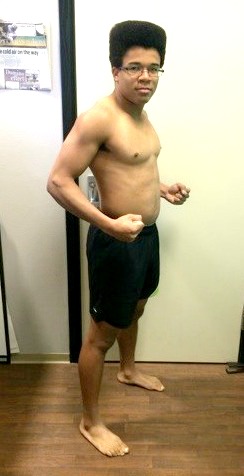 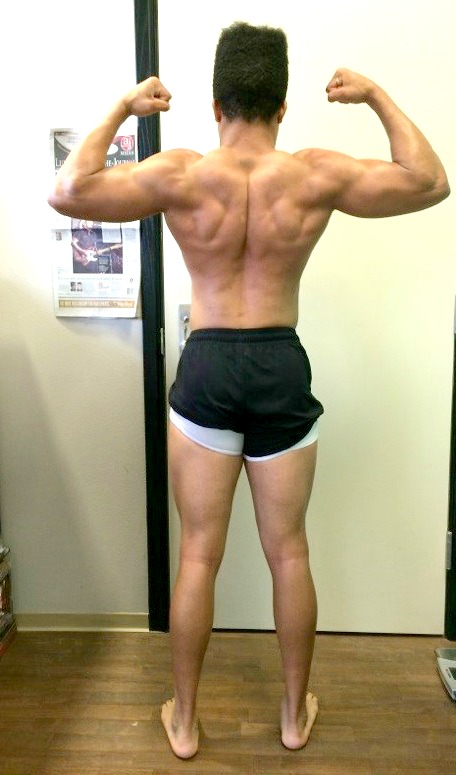 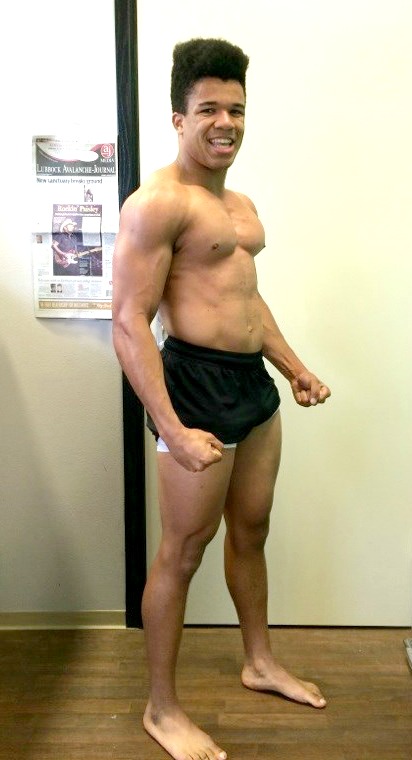 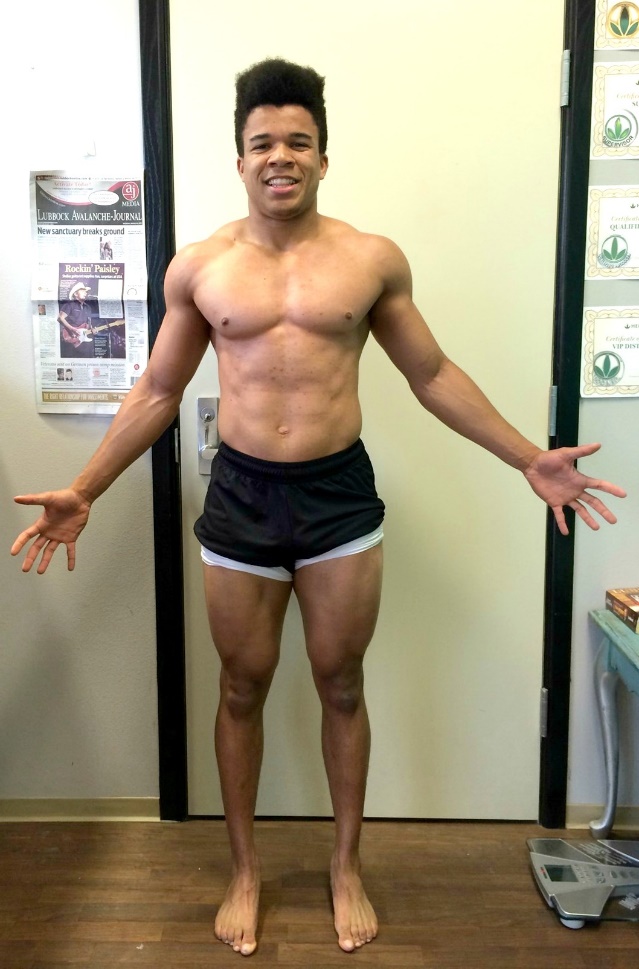 KNIGIAN BELL1ST PLACE
MALEMUSCLE DEFINATION
Weight-Loss Claimer: Consumers who use Herbalife® Formula 1 twice per day as part of a healthy lifestyle can generally expect to lose around 0.5 to 1 pound per week. Participants in a 12-week, single-blind study used Formula 1 twice per day (once as a meal and once as a snack) with a reduced- calorie diet and a goal of 30 minutes of exercise per day. Participants followed either a high-protein diet or a standard protein diet. Participants in both groups lost about 8.5 pounds.
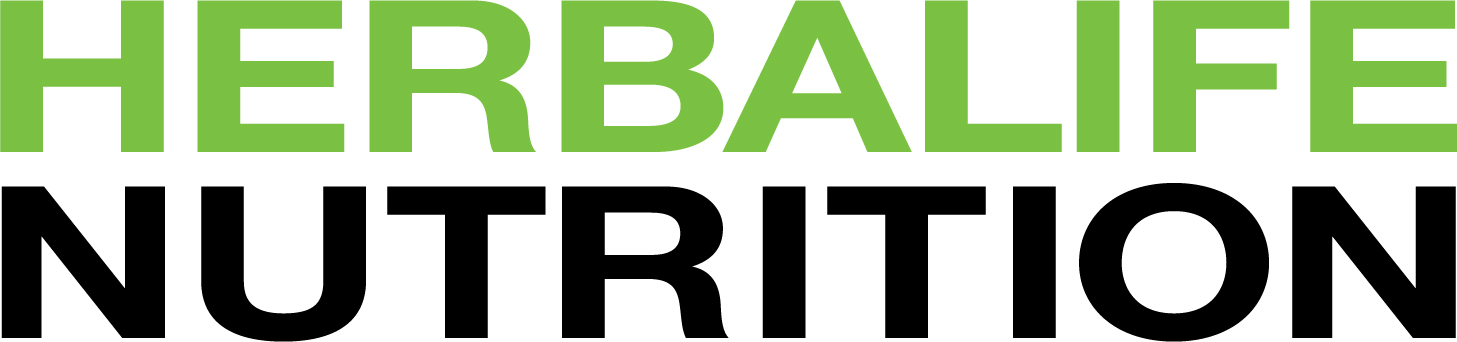 BTC - MARCH 2015
GRAND CHAMPION!!
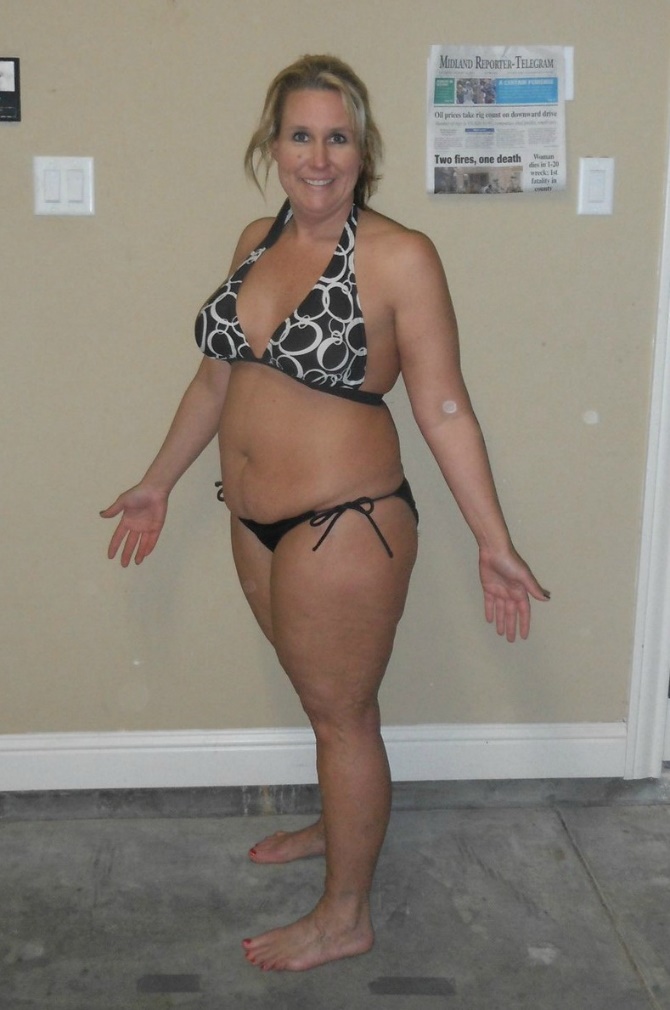 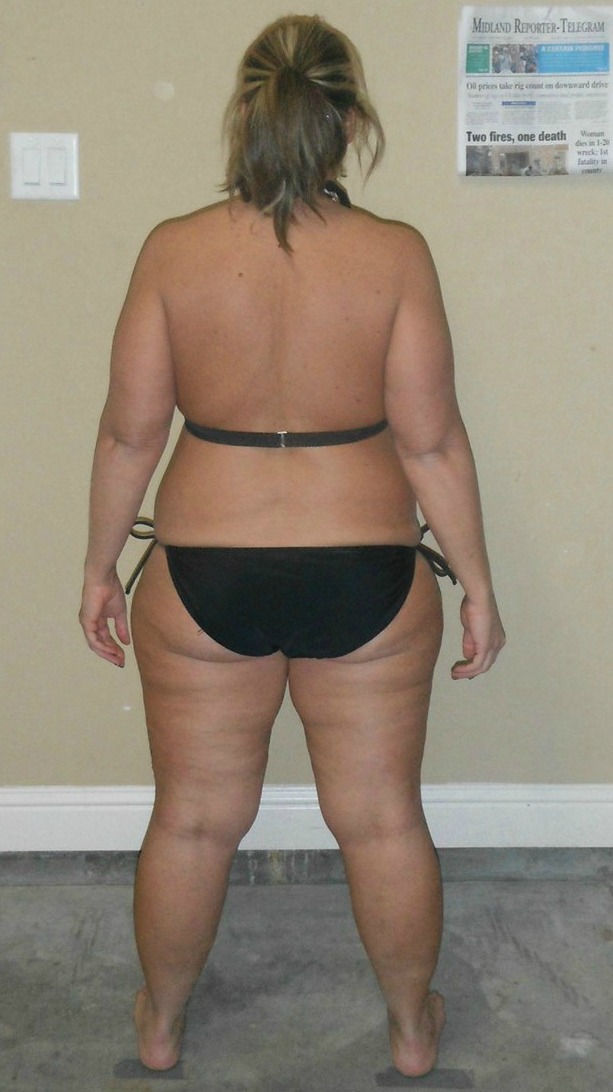 KIM
WHITEHEAD
BEFORE
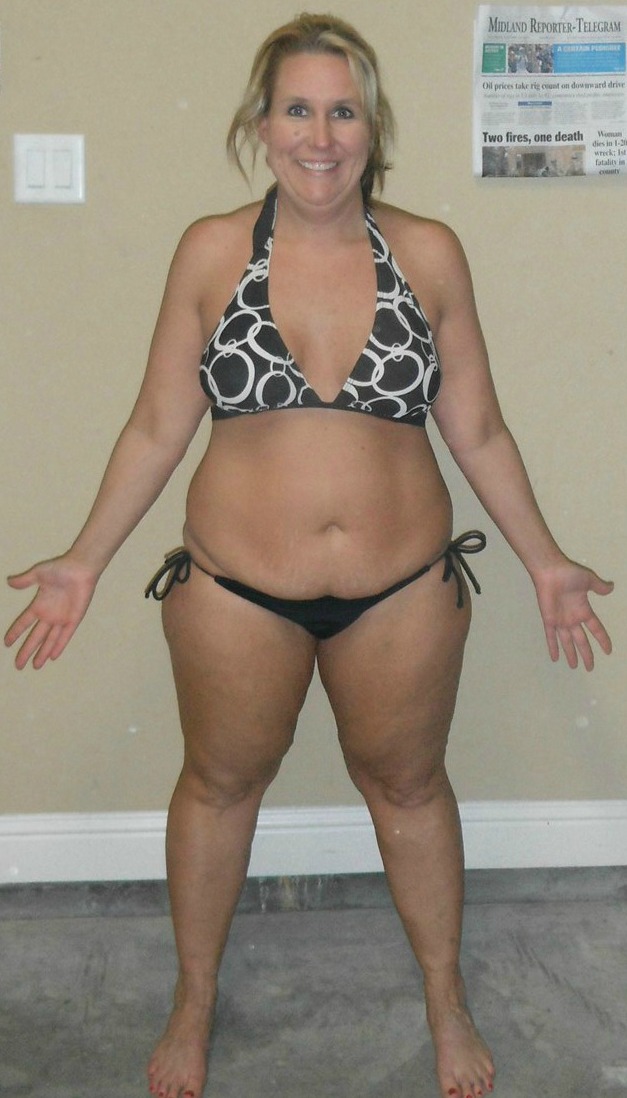 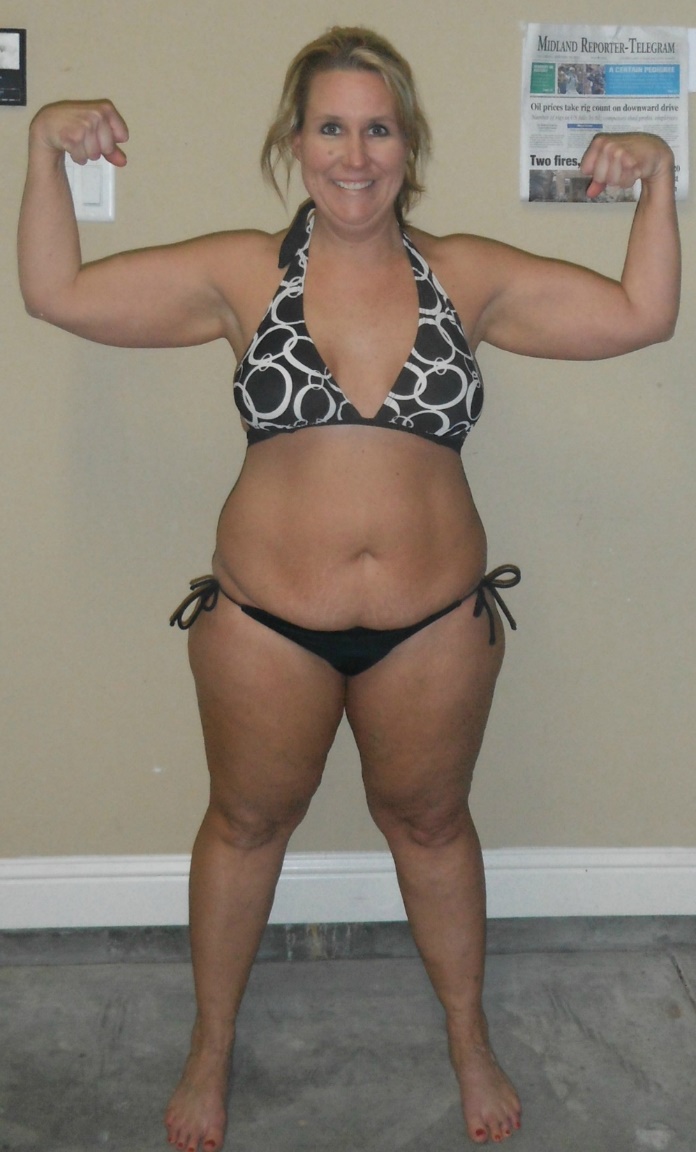 Weight-Loss Claimer: Consumers who use Herbalife® Formula 1 twice per day as part of a healthy lifestyle can generally expect to lose around 0.5 to 1 pound per week. Participants in a 12-week, single-blind study used Formula 1 twice per day (once as a meal and once as a snack) with a reduced- calorie diet and a goal of 30 minutes of exercise per day. Participants followed either a high-protein diet or a standard protein diet. Participants in both groups lost about 8.5 pounds.
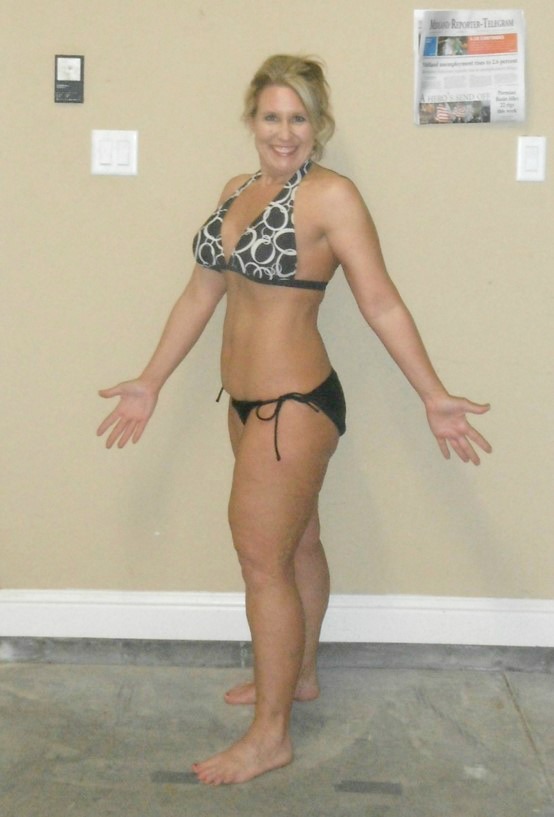 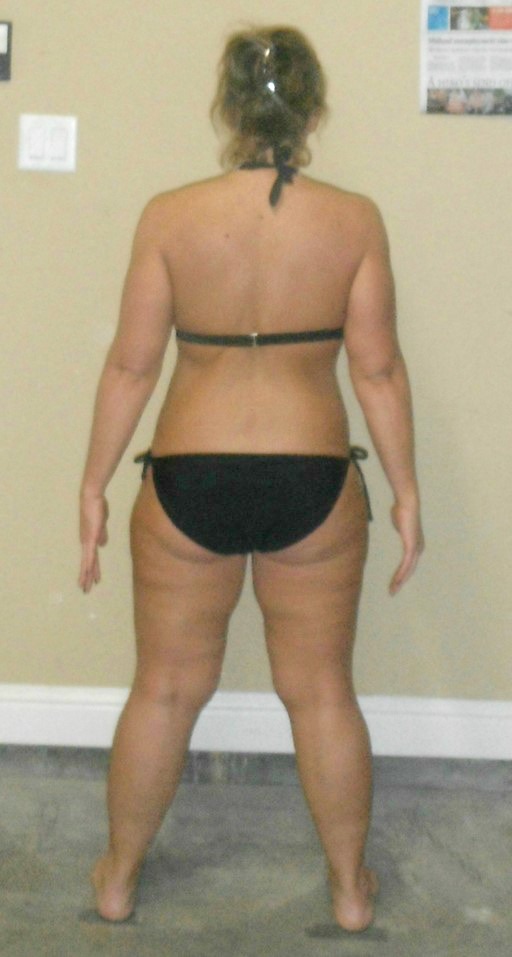 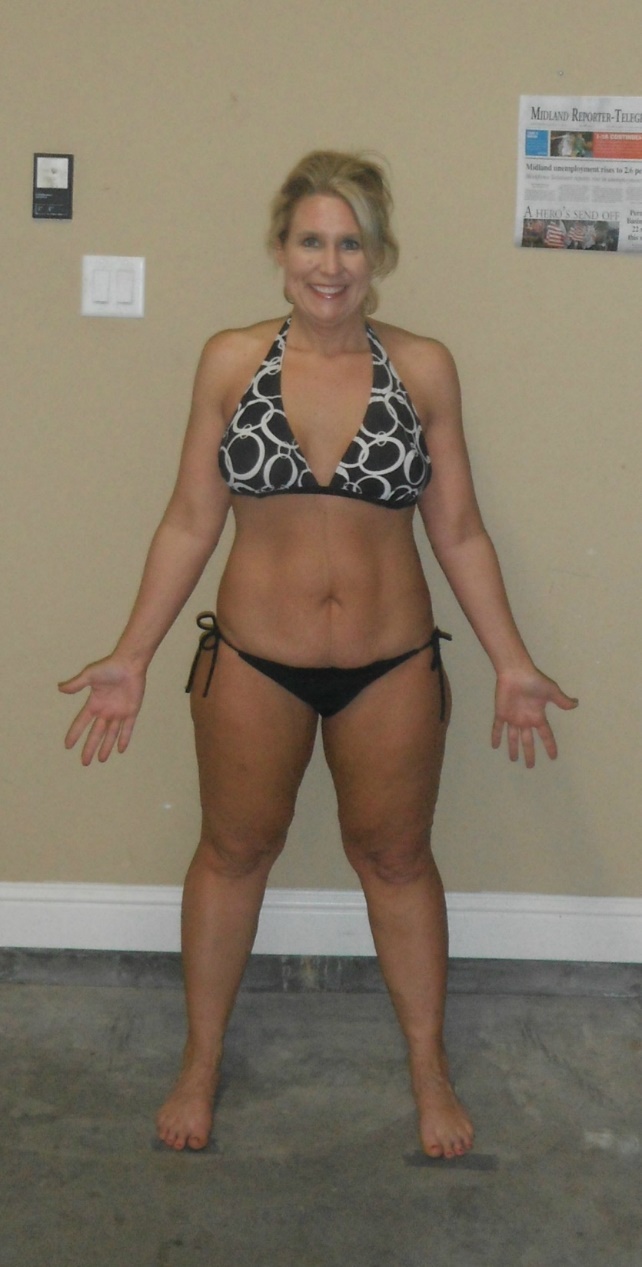 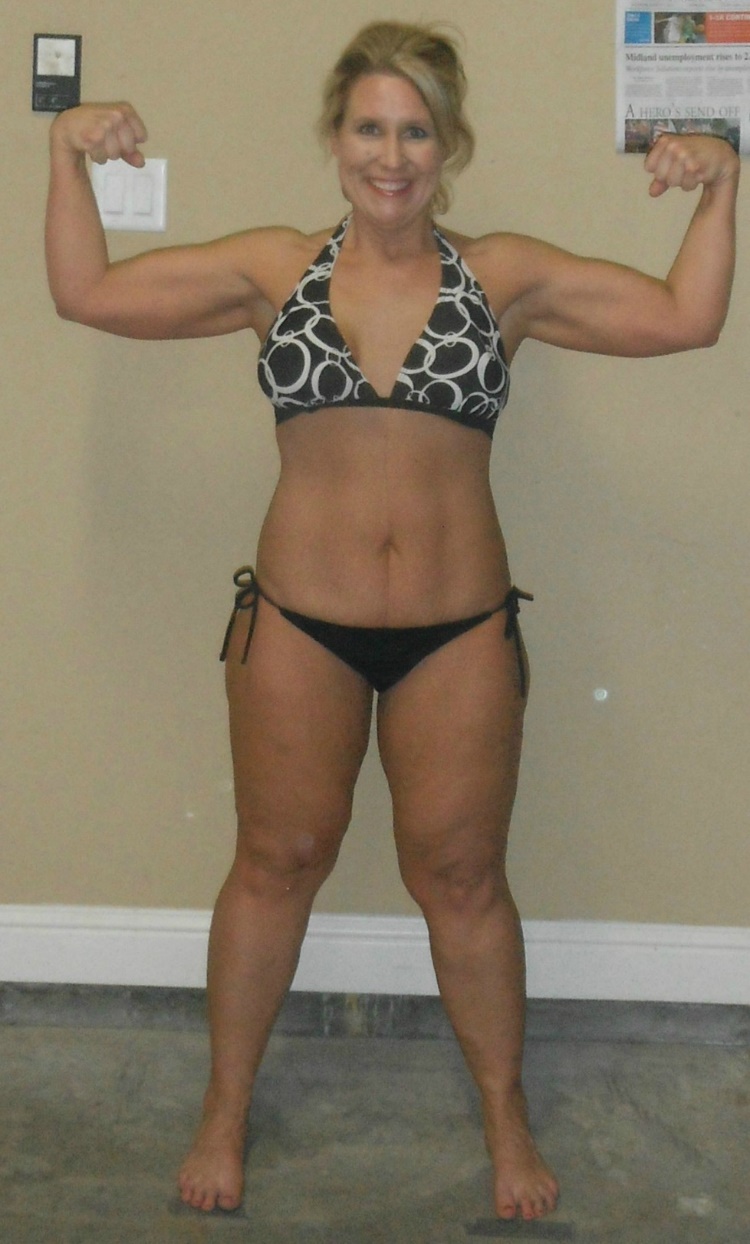 WOW 
KIM WHITEHEAD
AFTER!!!!
Weight-Loss Claimer: Consumers who use Herbalife® Formula 1 twice per day as part of a healthy lifestyle can generally expect to lose around 0.5 to 1 pound per week. Participants in a 12-week, single-blind study used Formula 1 twice per day (once as a meal and once as a snack) with a reduced- calorie diet and a goal of 30 minutes of exercise per day. Participants followed either a high-protein diet or a standard protein diet. Participants in both groups lost about 8.5 pounds.
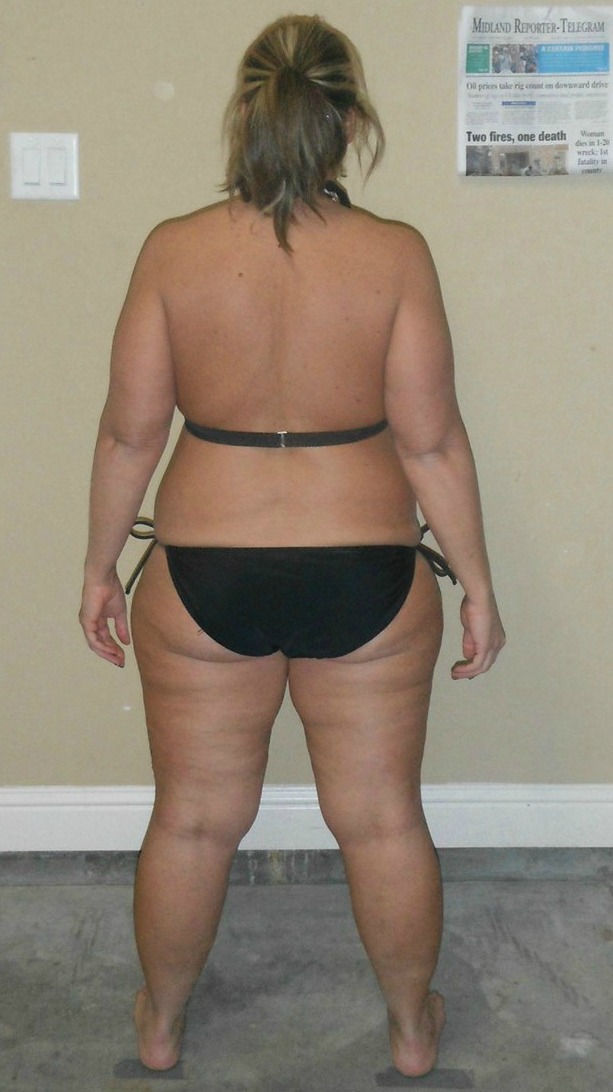 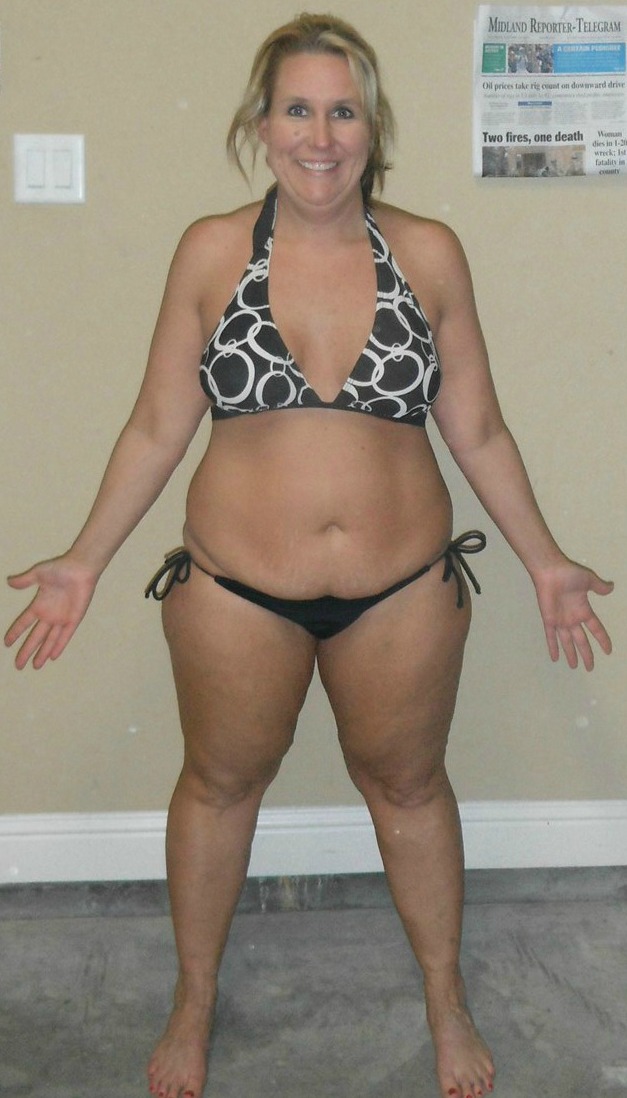 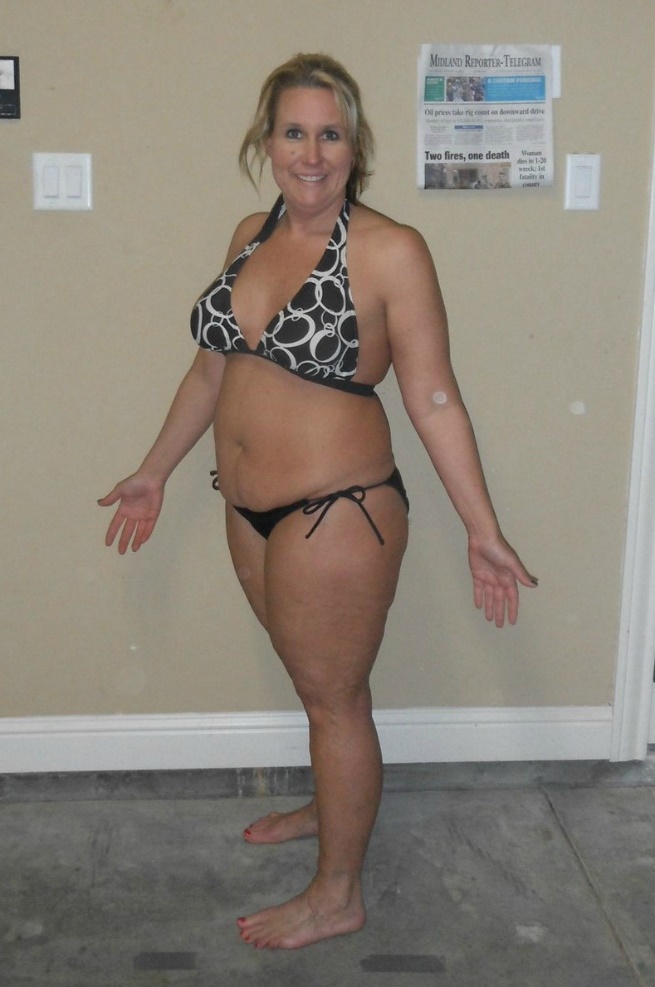 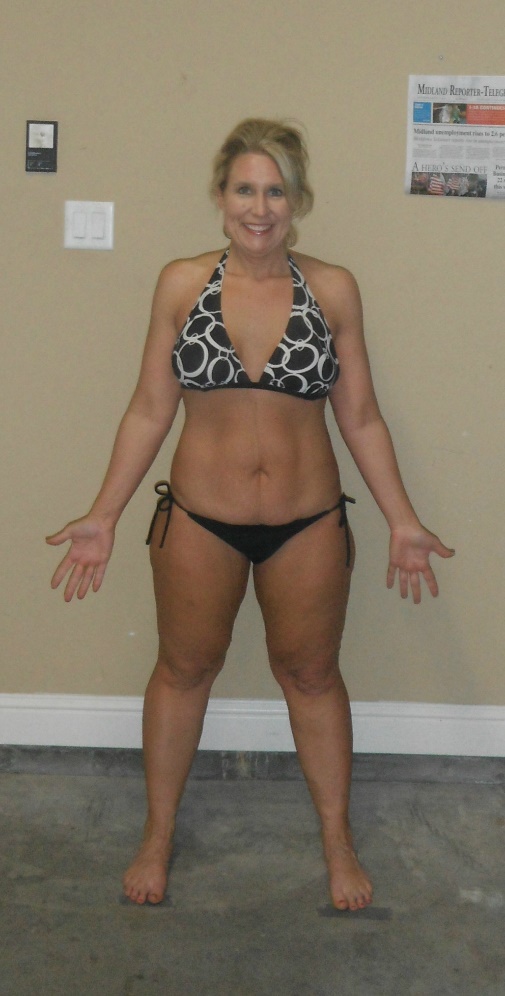 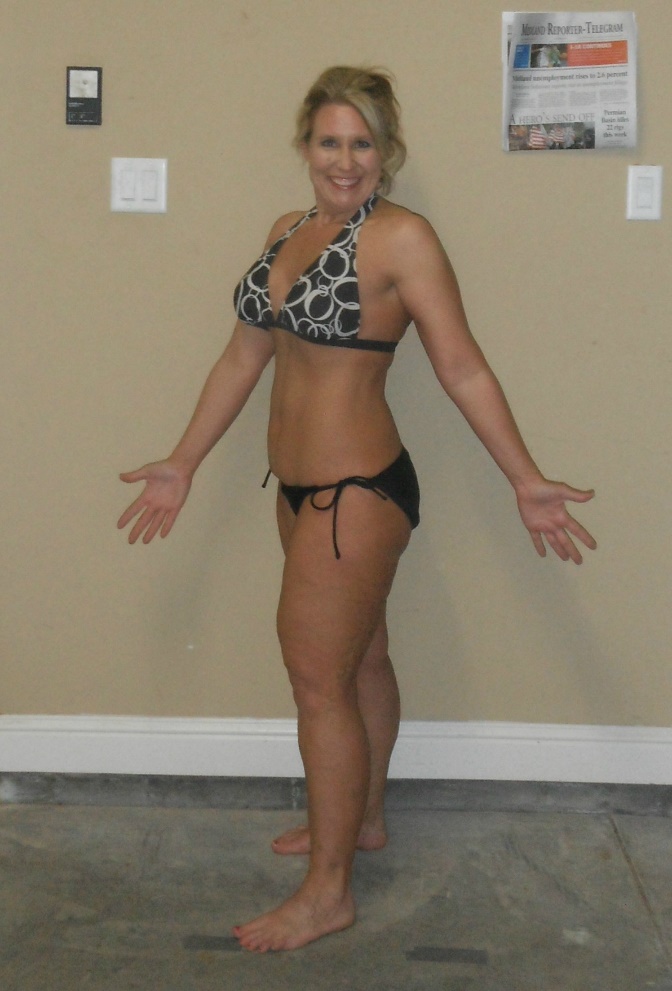 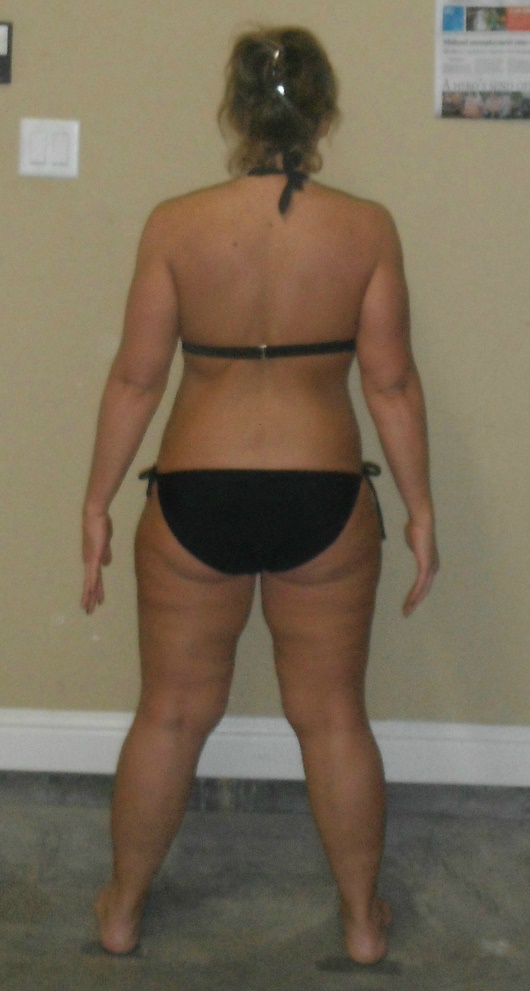 KIM
WHITEHEAD
LOST 
24.20 LBS
12.30% BF
WEIGHT LOSS %
Weight-Loss Claimer: Consumers who use Herbalife® Formula 1 twice per day as part of a healthy lifestyle can generally expect to lose around 0.5 to 1 pound per week. Participants in a 12-week, single-blind study used Formula 1 twice per day (once as a meal and once as a snack) with a reduced- calorie diet and a goal of 30 minutes of exercise per day. Participants followed either a high-protein diet or a standard protein diet. Participants in both groups lost about 8.5 pounds.